Toolkit to Improve the Transition to “Life After Cancer”
Implementing a transition process after cancer treatment
July  2023
CISSS de Laval, CIUSSS de la Capitale-Nationale, CIUSSS du Nord-de-l’Île-de-Montréal and the Quebec Cancer Program under the Ministry of Health and Social Services (MSSS)
This guide was made possible through financial support from the Canadian Partnership Against Cancer (CPAC). 

This document does not bind the MSSS and is not necessarily representative of its policy guidelines. Its contents are the sole responsibility of its authors and the members of the Transition - Life After Cancer Project Management Committee. 

The views expressed in this document are those of the Transition - Life After Cancer Project Management Committee and do not necessarily represent the views of the Quebec Cancer Program (PQC), the Ministry of Health and Social Services (MSSS) or CPAC.

This document is specifically intended for health and social services professionals. 

This document is only available electronically.
2
Project Management Committee
Dr. Marie-Andrée Fortin, Medical Co-manager, Oncology, Radiation Oncologist, CISSS de Laval
Dr. Setareh Samimi, Medical Co-manager, Oncology, Hemato-oncologist, CIUSSS du Nord-de-l’Île-de-Montréal 
Sylvie Lambert, Researcher, McGill University
Nicolas Cliquennois, Clinical and Administrative Co-manager, Oncology, CISSS de Laval
Guylaine Veillette, Clinical and Administrative Co-manager, Oncology (replacing Nicolas Cliquennois), CISSS de Laval 
Claire Foucher, Clinical and Administrative Co-manager, Oncology, CIUSSS du Nord-de-l’Île-de-Montréal
Myriam Laroche, Clinical and Administrative Co-manager, Oncology, CIUSSS de la Capitale-Nationale
Véronique Blanchette, Project Lead, Community Oncology Nurse Navigator, CIUSSS de la Capitale-Nationale 
Céline Samuel, patient partner, Gaspé 
Ginette Brousseau, patient partner, member of the PQC’s Comité national des personnes touchées par le cancer (CNPTC) [National committee of persons affected by cancer], Sainte-Thérèse 
Marie-José Fillion, patient partner, member of the PQC’s CNPTC, Montréal 
Sandie Oberoi, patient partner, member of the PQC’s CNPTC, Montréal 
Suzanne Gaudreault, patient partner, member of the PQC’s CNPTC, Pont-Rouge
Denise Page, Director, Regroupement des organisations communautaires en oncologie (ROCO) [Community oncology organizations group] 
Christine Arsenault, Clinical and Administrative-Co-manager, Oncology, CISSS de la Gaspésie
Elodie Brochu, Advisor, PQC, MSSS
3
Lead Authors
Christine Arsenault, Clinical and Administrative-Co-manager, Oncology, CISSS de la Gaspésie
Elodie Brochu, Advisor, PQC, MSSS
Contributors
Dr. Marie-Andrée Fortin, Medical Co-manager, Oncology, Radiation Oncologist, CISSS de Laval
Dr. Setareh Samimi, Medical Co-manager, Oncology, Hemato-oncologist, CIUSSS du Nord-de-l’Île-de-Montréal 
Guylaine Veillette, Clinical and Administrative Co-manager, Oncology, CISSS de Laval 
Nicolas Cliquennois, Clinical and Administrative Co-manager, Oncology, CISSS de Laval
Claire Foucher, Clinical and Administrative Co-manager, Oncology, CIUSSS du Nord-de-l’Île-de-Montréal
Myriam Laroche, Clinical and Administrative Co-manager, Oncology, CIUSSS de la Capitale-Nationale
Véronique Blanchette, Project Lead, Community Oncology Navigator Nurse, CIUSSS de la Capitale-Nationale 
Céline Samuel, patient partner, Gaspé
Acknowledgements
Jacinthe Hovington, Quebec Liaison, CPAC
Neala Lungu, Managing Director, Accreditation Canada, Pan-Canadian Accreditation, Canada
Marie-Pascale Pomey, Co-Director, Centre of Excellence on Partnership with Patients and the Public, Professor in the Department of management, evaluation and health policy, School of Public Health, Université de Montréal
Rachelle Roy, patient partner, member of the PQC’s CNPTC, Abitibi-Témiscamingue
Vincent Dumez, director, community partnerships, Faculty of Medicine, Université de Montréal
Dominique Tremblay, Professor, Faculty of Medicine and Health Sciences, École des sciences infirmières, Université de Sherbrooke.    
Astride Bazile, Project Coordinator, Cancer Care Transition of Care Program, McGill University Health Centre
4
Table of Contents
Life After Cancer: Stories for health care professionals
Successful care transitions
Transition – Life after cancer project
Guide to implementing the transition process
Step 1: Educate your team about implementing a transition process
Step 2: Set up a transition process implementation team
Step 3: Prepare patients and their loved ones for the transition
Step 4: Personalizing follow-up care: Risk stratification and self-care capacity assessment
Step 5: Develop a Support Guide for patients and their loved ones
Step 6: Roll out the medical and pharmaceutical transfer plan
Step 7: Assess patient experience
Appendices
Appendix 1: Accreditation Canada
Appendix 2: Clinical tools 
Appendix 3: Transition toolkit satisfaction survey
5
LIFE AFTER CANCER
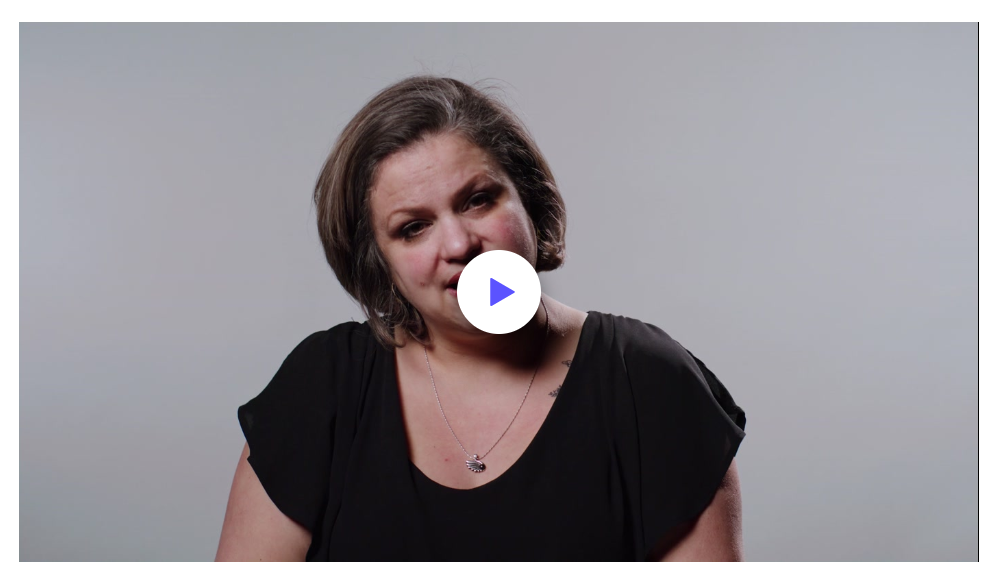 In this video, Rachelle Roy, Sandie Oberoi and a team of patient partners share their stories to educate patients, loved ones and  professionals about the entire cancer journey, from diagnosis to post-treatment.

By sharing their stories, these patient partners give hope to patients and their loved ones, encouraging them to seek out support and services.
6
With the increase in overall cancer survival, life after cancer has become a distinct phase of the cancer journey (Truant et al. 2017).
7
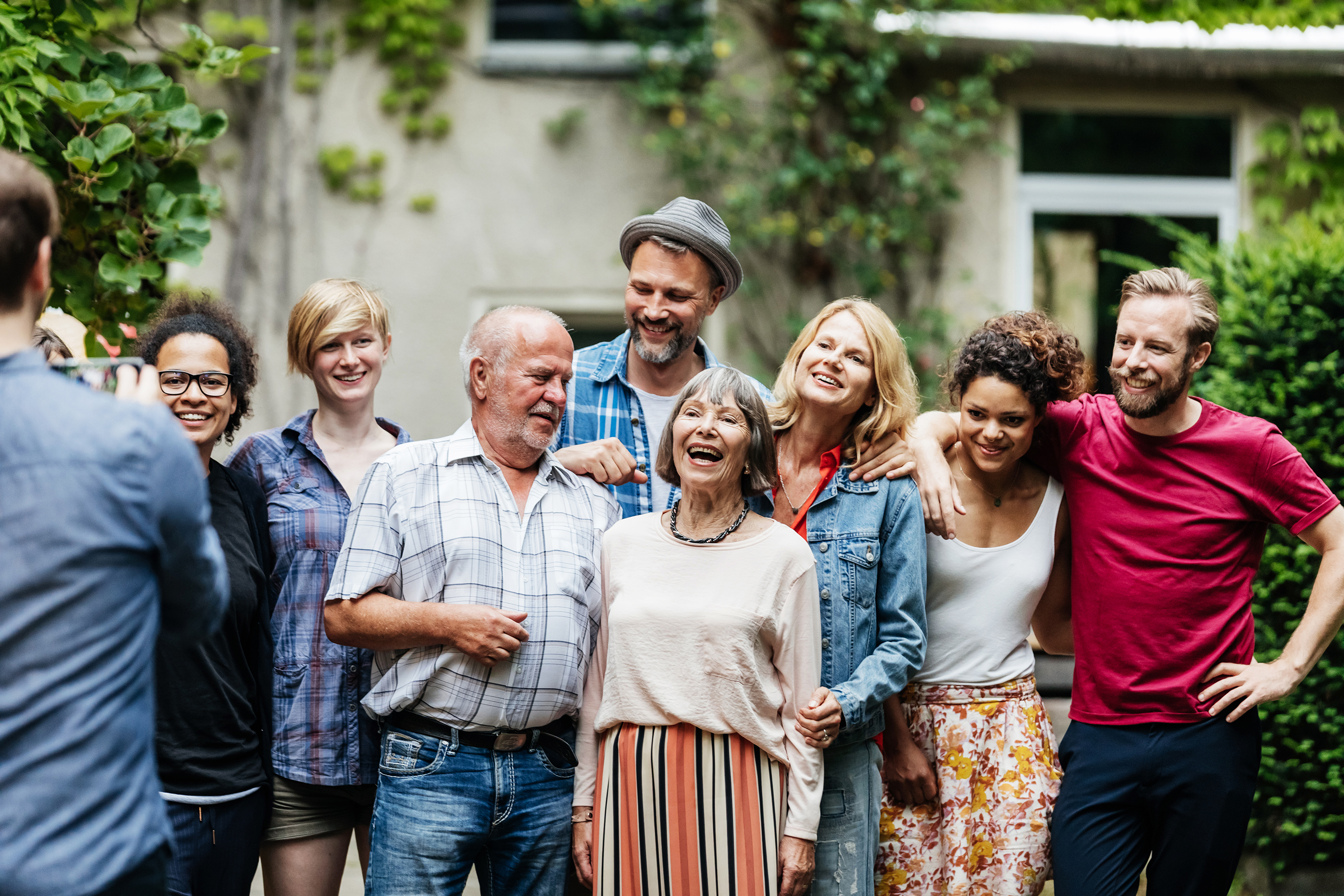 What is a successful care transition?
Successful care transitions require multidisciplinary communication and coordination, comprehensive planning (client, patient and caregiver education; caregiver involvement, etc.) and shared accountability during all points of the patient’s transition. When gaps occur in care transitions, individuals are susceptible to fragmentation in care, delayed care, poor quality of care, unfavorable experiences, compromised patient safety, and adverse medical events. (Canadian Institutes of Health Research, 2018).

Follow-up services may include primary care, home and community services, community-based rehabilitation, psychological support services and recommendations for ongoing care. Working together to establish proper placement for the client helps ensure the client receives the most appropriate services in the most appropriate setting and minimizes temporary solutions or unnecessary transfers (Accreditation Canada 2019).
8
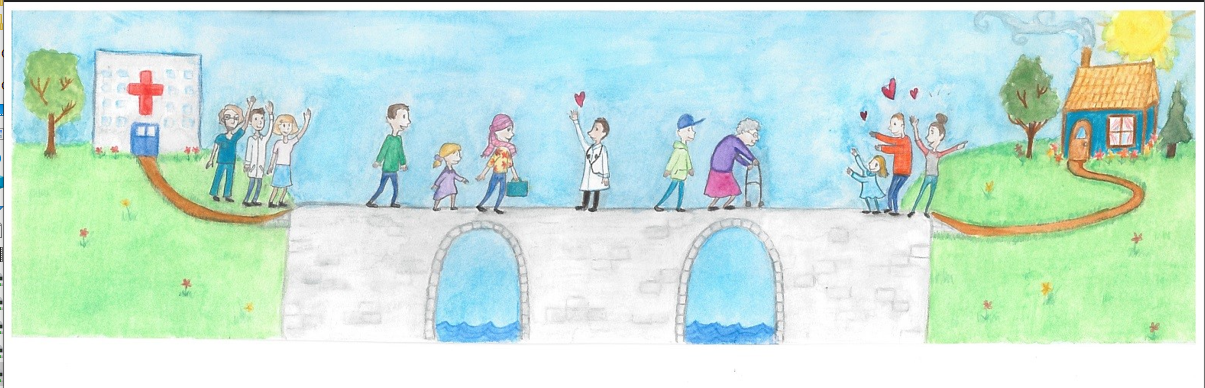 A model for transitioning to “Life After Cancer”
72% of patients report experiencing difficulties during their first year post‑treatment (Brochu and Arsenault 2022).
Only 18% of patients feel that the organization of their care included a referral to their family physician (Brochu and Arsenault 2022).
54% of responding patients said they did not receive a follow-up treatment care plan (Brochu and Arsenault 2022).
After cancer treatment, patients and their loved ones will enter the necessary phase of recovering and improving their health. Every cancer patient experiences this transition differently and faces a number of challenges, but they all share one thing: Patients and their loved ones need continuity of information, services and support to overcome the physical, psychosocial, practical and financial challenges that come with a cancer diagnosis and treatment, and its impacts.

Successful transitions involve:

Coordinated services with primary care providers: Personalized and determined by risk stratification and patient self-care capacity
Co-development of a support guide with the patient and their loved ones
Self-care support, starting at diagnosis and continuing throughout the entire care pathway
A medical and pharmaceutical transfer plan that ensures medical care is shared with primary care providers
Guidance from community organizations, support groups and patient partner teams

A successful, structured transition process serves as a bridge between  the intensive cancer treatment period and a gradual return to daily life, allowing patients and their loved ones to adapt to their new normal.
9
Data supporting why the cancer treatment transition process is so important
Many survivors say they felt unprepared for the period following primary treatment and required a significant amount of information during this phase of their care. Their information needs cover a wide range of issues, including the risk of recurrence and the onset of new cancers, prevention and management of comorbid conditions, evidence-based monitoring practices, and late and long-term effects of treatment (Urquhart 2017).
Many survivors report often feeling guilty during this period, which influences their decision not to seek care when suffering from late and long-term effects because they do not want to burden healthcare providers caring for active cancer patients (Urquhart 2017).
Side effects of treatment (fatigue, lymphedema, pain, cognitive changes, gastrointestinal changes, etc.) may affect the individual after completion of treatment, in the short and long term.

More and more studies are being conducted to describe the impact of these late and long-term effects on quality of life and vitality after a cancer diagnosis.

Dealing with side effects can affect relationships, returning to work, and self-perception.

For some, these challenges resolve quickly, while for others, the burden of this impact is felt for years (Truant et al. 2017).
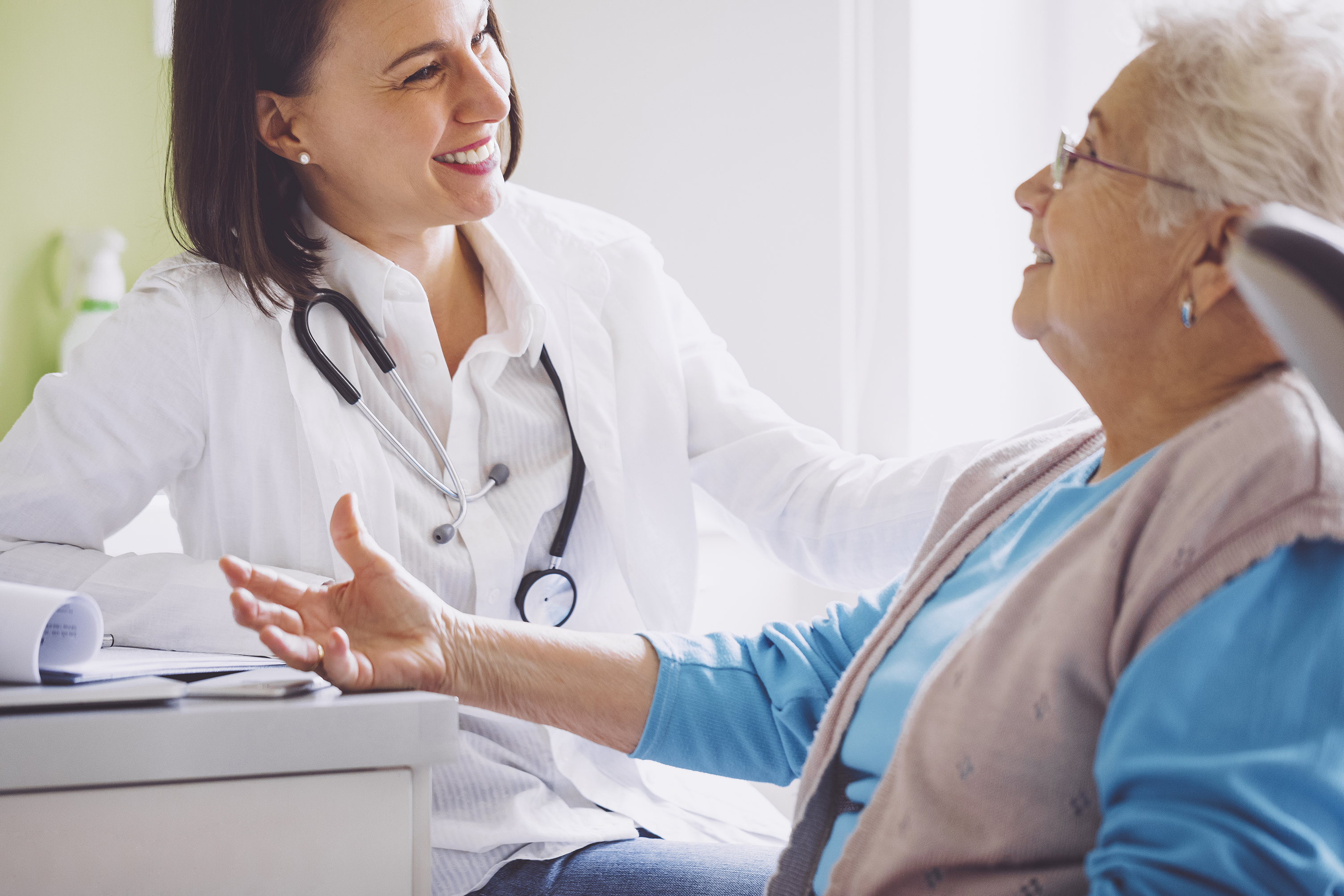 10
From the Report on Transition – Life After Cancer(Brochu and Arsenault 2022)
PHYSICAL CHALLENGES
93%
Fatigue was the main physical challenge reported, followed by sleep, intestinal, and cognitive problems.
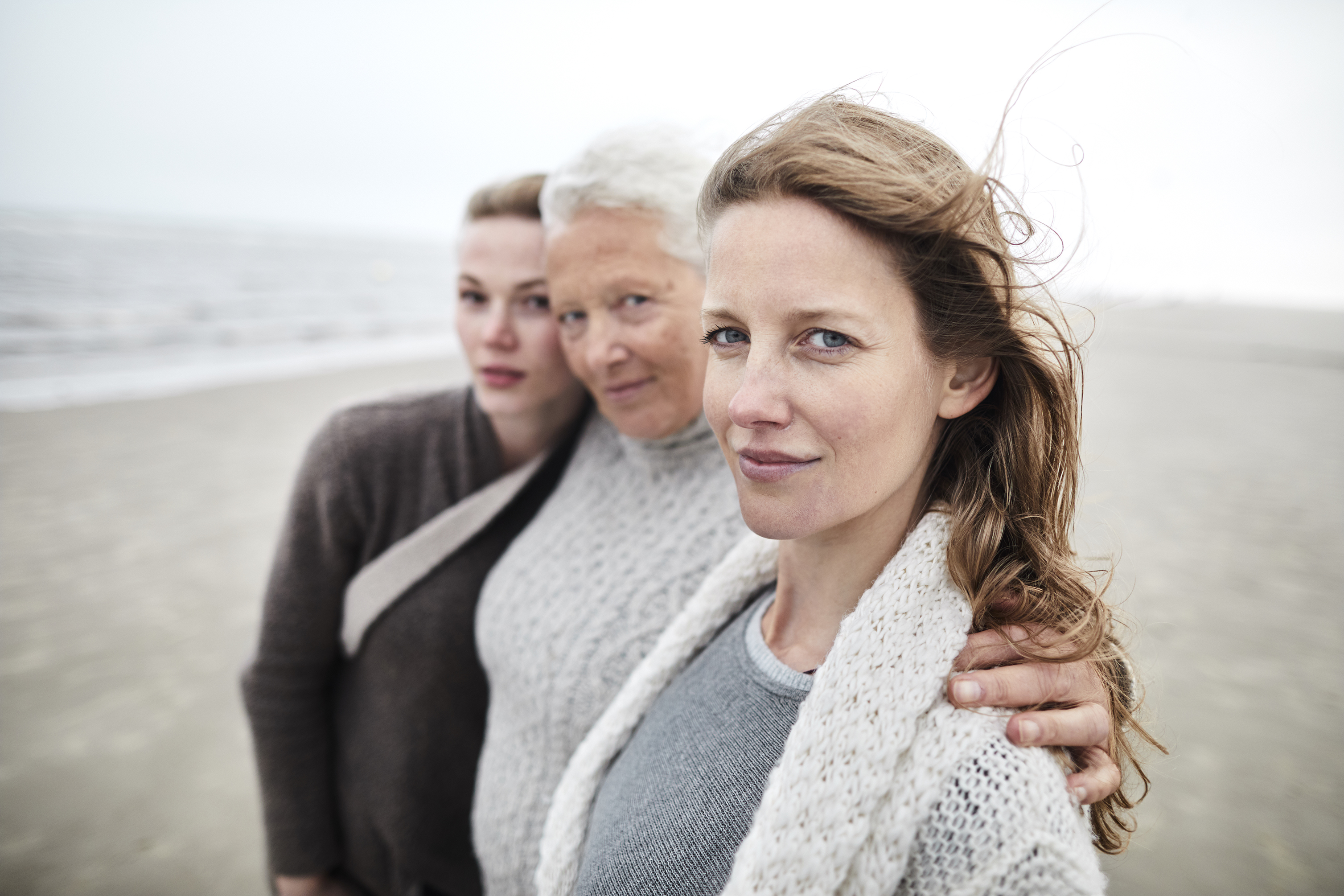 According to the survey, patients are worried and discouraged about the onset or persistence of physical or emotional symptoms and symptoms that disrupt daily life.
EMOTIONAL CHALLENGES
71%
Fear about cancer recurrence, anxiety, and stress are the most reported emotional challenges.
DAILY LIFE CHALLENGES
39%
Returning to work or school is the main challenge reported.
CHALLENGES
63% of patients experienced difficulties after completing treatment, including 72% in the first year.
Patients do not know where to seek information or who to reach out to ask questions and find solutions to their problems.
These symptoms have direct negative repercussions and compromise the return to day-to-day life (return to work, daily activities, autonomy, social integration, self-esteem).
11
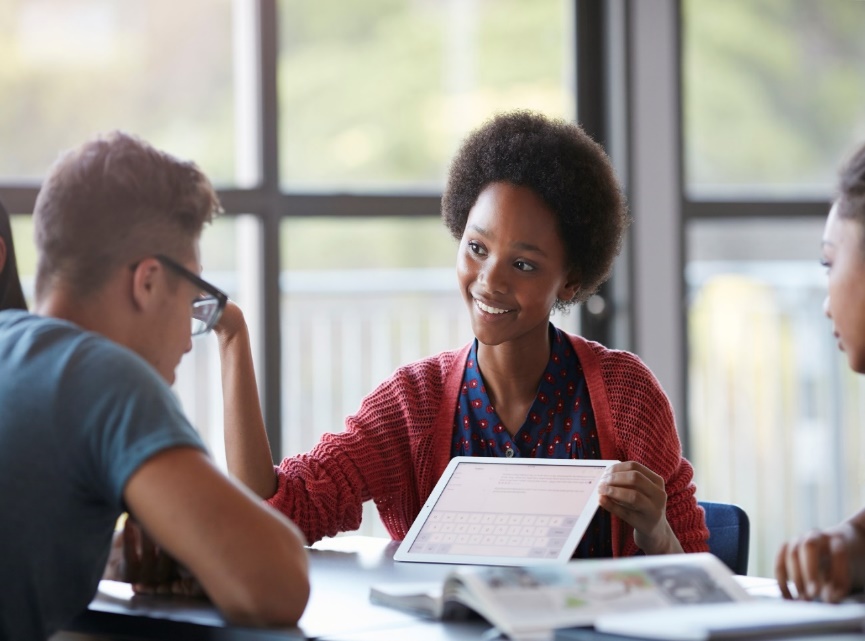 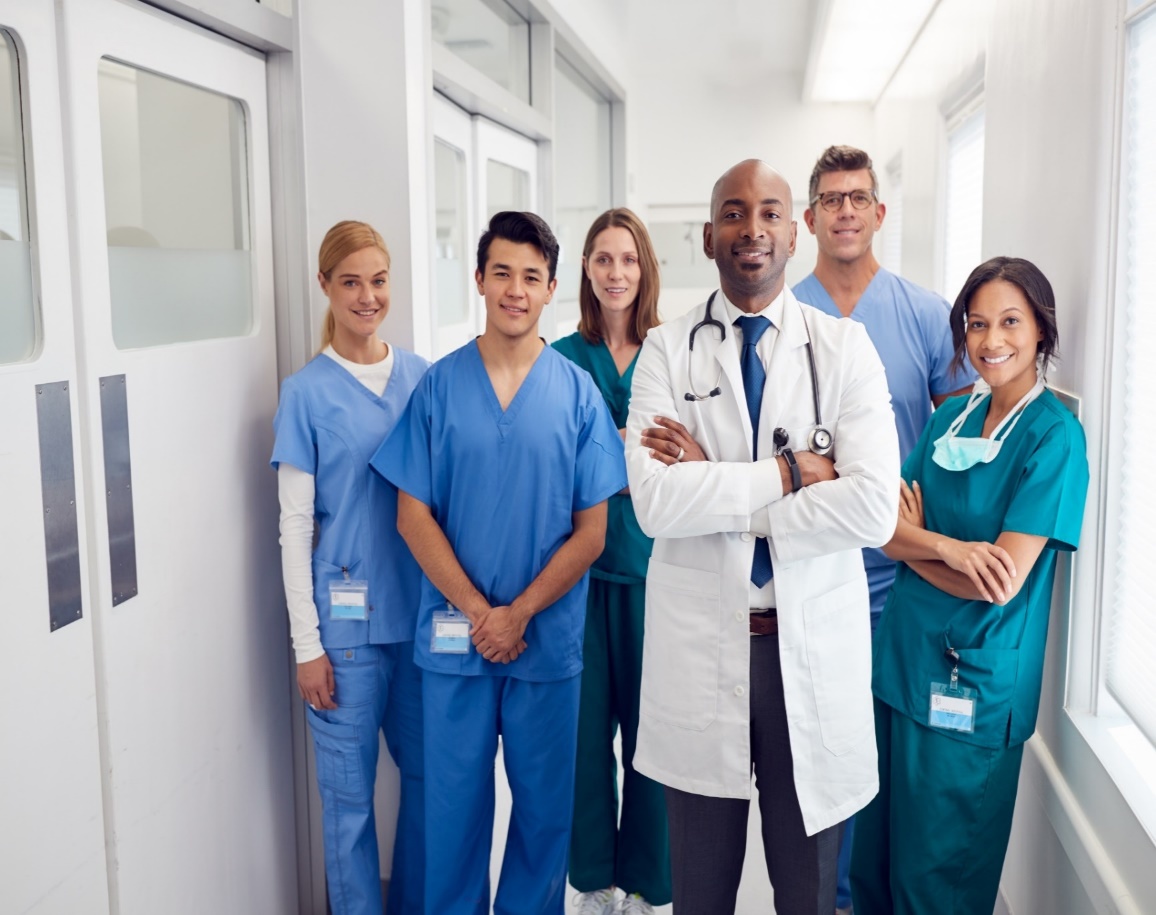 The purpose of the 2020–2023 “Transition – Life After Cancer” project was to develop and test out tools and strategies to improve the patient experience by implementing a process to transition patients into life after cancer treatment.
 
This project was the result of a collaboration between oncology care teams at CISSS de Laval, CIUSSS de la Capitale-Nationale and CIUSSS du Nord-de-l’Île-de-Montréal, physicians, oncology and community pharmacists, researchers, patient partners and community organization representatives. Together, they developed an implementation toolkit for a model aimed at providing personalized and coordinated care and services for a smoother post-treatment transition. This toolkit meets transition-of-care standards.

The Quebec Cancer Program under the Quebec Ministry of Health and Social Services (MSSS) provided support for this project. Funding was also provided by the Canadian Partnership Against Cancer.
Transition – Life After Cancer project
12
TRANSITION TO LIFE AFTER CANCER
PERSONALIZED AND COORDINATED CARE AND SERVICES MODEL
Follow-up care
coordinated by oncology
30% of patients with health problems needing specialized follow-up care for a fixed period and/or with low to moderate self‑care ability
Transition organization for all
Complex
follow-up care
5% of patients 
with low to moderate self-care capacity
INTERVENTIONS BASED ON STRATIFICATION AND SELF-CARE CAPACITY
OUTCOMES
Complex follow-up care:
Management by oncology team
Shared follow-up care between primary care providers and oncology, primarily through oncology
Support for symptom self-management
High-quality, accessible, safe and personalized care and services
Early detection of declining health
Improved continuity of services with primary care providers
Better integration of services with community organizations
Information and resources available to patients and their loved ones and adapted to meet their needs
Enhanced capacity for self-care among patients and their caregivers
Better overall experience and perceived quality of life among patients and their loved ones
Follow-up care coordinated by oncology:
Increased support for self-care
Medical follow-up by oncology team for fixed period
Telemedicine appointments, systematic follow-up care
Services delivered by community organizations
Shared follow-up with primary care providers
Changing needs and capacity for self-care
Increasing in complexity
Standard transition organization: 
Medical and pharmaceutical transfer plan, personalized support guide
Service delivery coordinated with primary care providers based on needs
Various strategies and resources for self‑care support
Referrals to community organizations and groups
Inspired by: NHS England 2020
13
High self-care capacity
Shared follow-up care, mainly with primary care providers
Self-care
RISK STRATIFICATION AND SELF-CARE CAPACITY:
Planning is determined in partnership with the patient and professional
Risk stratification includes: 1) health status, 2) cancer type, 3) treatment and 4) specific patient needs
Self-care capacity encompasses: 1) self-concept, 2) initiative and responsibility, 3) knowledge and information seeking and 4) active participation vs. passivity (Kearney and Fleischer, 1979)
EDUCATIONAL TOOLS: 
Needs assessment tool
Follow-up care plan (electronic)
Directory of services offered (information and support)
Educational website / Referral pathway / Telehealth tools
JOINT MEDICAL FOLLOW‑UP CARE:
Medical follow-ups shared between primary care and oncology based on risk stratification and self-care capacity patient
MEDICAL TRANSFER PLAN:
Clinical training for primary care professionals
Content: oncology follow-up care plan, symptoms to watch for
PATIENT SUPPORT GUIDE:
Personalized document addressing patient concerns 
Content: resources, follow-up care plan, symptom management and prevention, access to educational tools
Low self-care capacity
Shared follow-up care, mainly with oncology
Interdisciplinary team services
Support guide
Medical and pharmaceutical transfer guide
Follow-up care offered based on risk stratification and patient’s self-care capacity
Educational tools
Moderate self-care capacity
Shared follow-up care, tailored to needs  
Education about self-care
Patients without a family physician
Care and services pathwayafter cancer treatment
OBJECTIVES:
High-quality, accessible, coordinated and personalized services
Continuity of primary care and community organization services
Access to available information and resources, tailored to patient needs 
Service delivery to support self-care;
Improved overall experience and perceived quality of life
Peer-to-peer community supportCommunity organizations, peer support, support groups, CLSCs
Preparing for thetransition
Transition to end-of-life services
Informational supportInformational resources: websites, professionals, CLSCs, community organizations, educational tools
1
2
3
4
Support and coordination of services
Oncology/Telehealth
Investigation
Treatment and follow-up care
Coordination of services
Management by oncology specialists
Personalized planning based on risk stratification and patient’s self-care capacity
Coordination to ensure continuity of services based on risk stratification with a focus on self-care
Completion of treatment
Diagnosis and treatment
Shared medical follow-up careFamily physicians, SNPs, community pharmacists, oncology team
Inspired by: NHS England 2020
14
What folks often forget is that “life after cancer” comes with a cancer diagnosis. When you start working with a patient, it is essential to inform them of what will happen and what services are available to them throughout the entire pathway. I am so proud to have been a patient partner on the team that developed the “Life after cancer” project. 
				 Danny Wade, patient partner, Montréal
Before  you begin
The goal of this implementation toolkit is not to provide a step-by-step guide, but a space to learn.

In this toolkit, you will find tools from the Accreditation Canada required organizational practice (ROP) for “Information transfer at care transitions” to help you meet the standards for transitions.

A post-treatment transition model should be designed as a collaborative learning process. To get the ball rolling, we recommend working with your institution’s Quality, Evaluation, Performance and Ethics Department (QEPED), partnership offices, patient partners, community organizations, clinical advisors and providers.

Begin where your teams currently stand and capitalize on what you do best. Experiment with implementing one or more tools and adapt them to your needs. 

The goal is to constantly improve with an eye to provide high-quality, accessible, personalized services that will ensure patients and their loved ones have a positive experience as they transition to life after cancer.
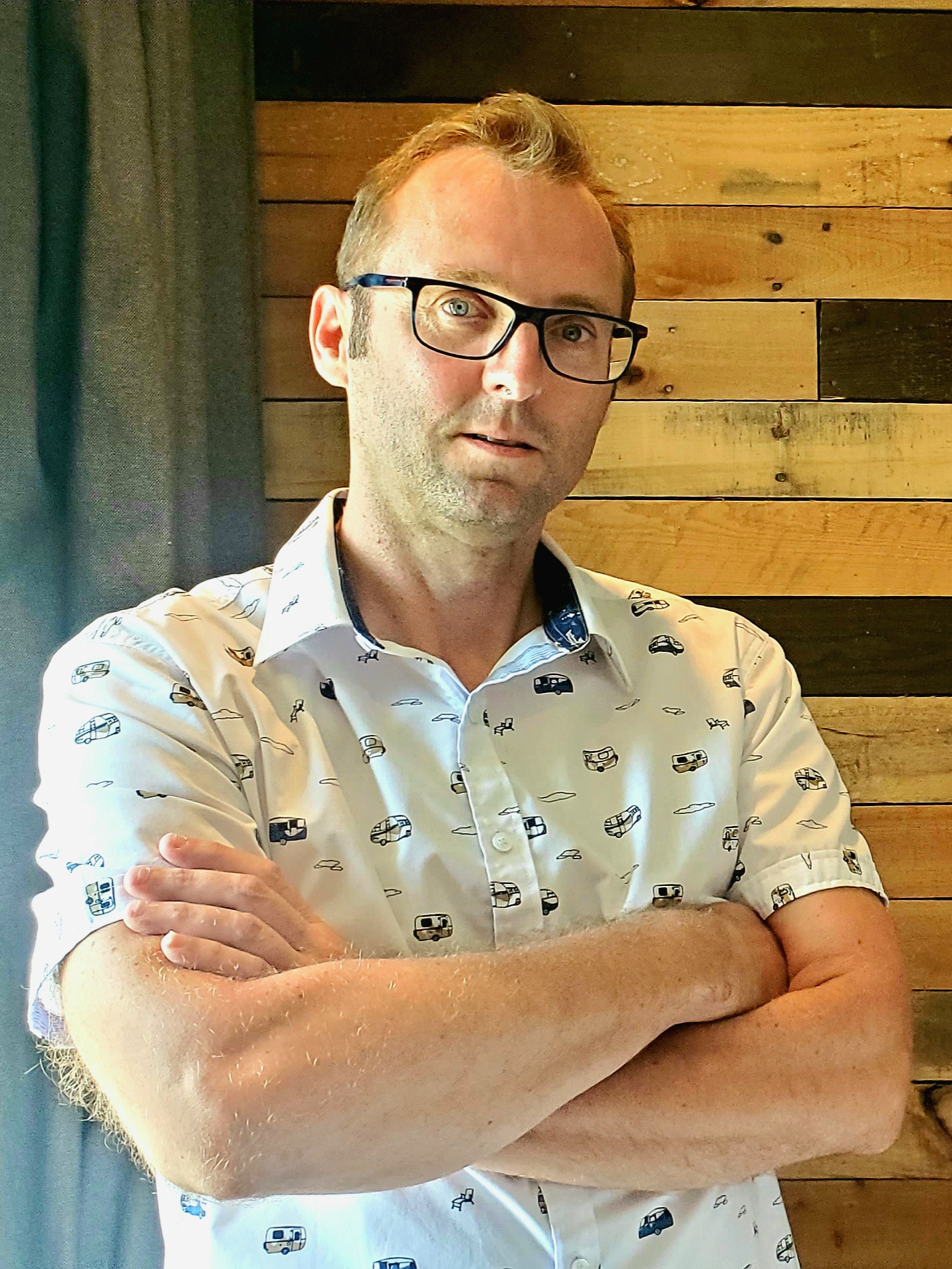 15
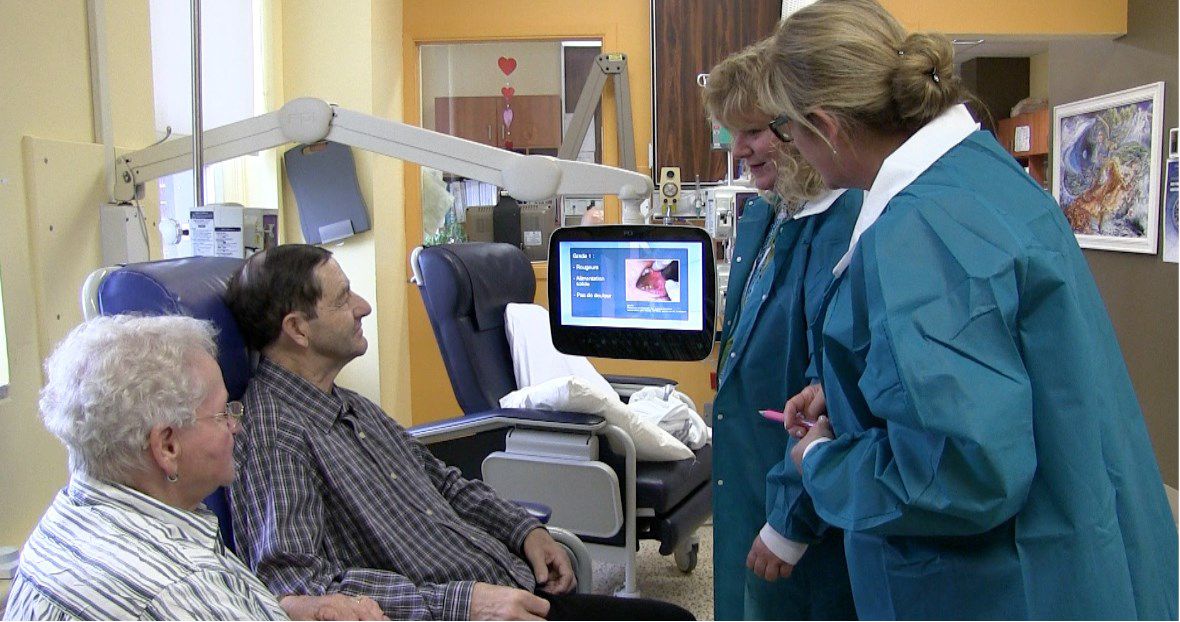 7. Assess patient experience
Key steps to transition implementation
4. Personalize follow-up care: risk stratification
5. Develop the support guide
2. Set up a project team
1. Educate your oncology team
6. Roll out the medical and pharmaceutical transfer plan
3. Prepare patients for self‑care
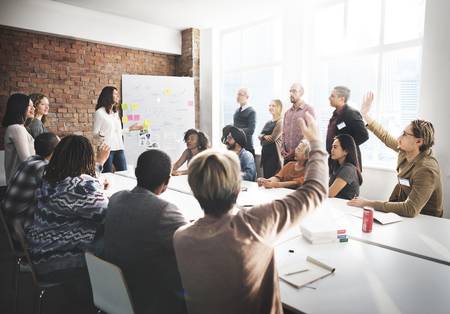 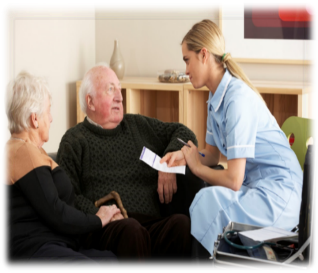 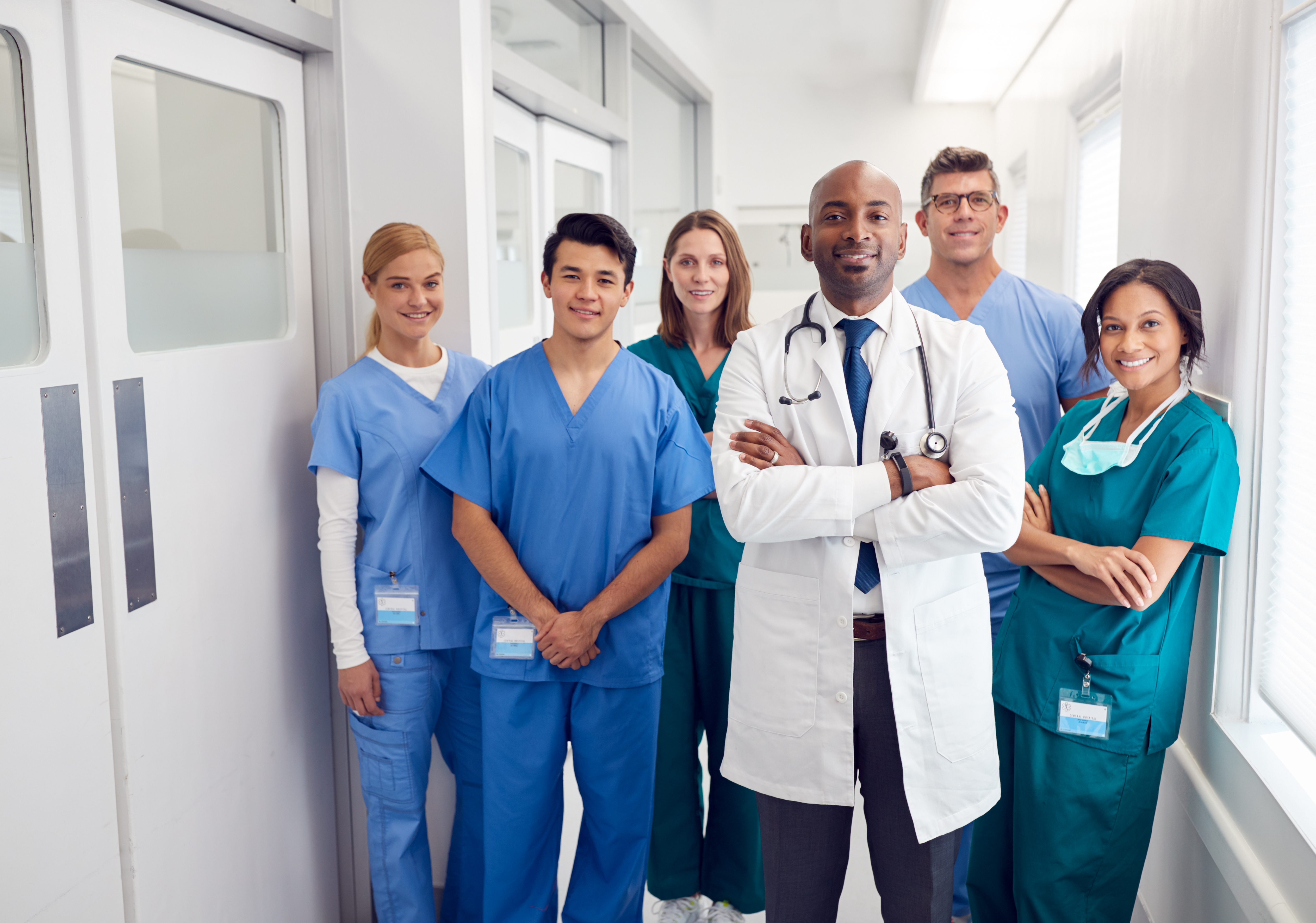 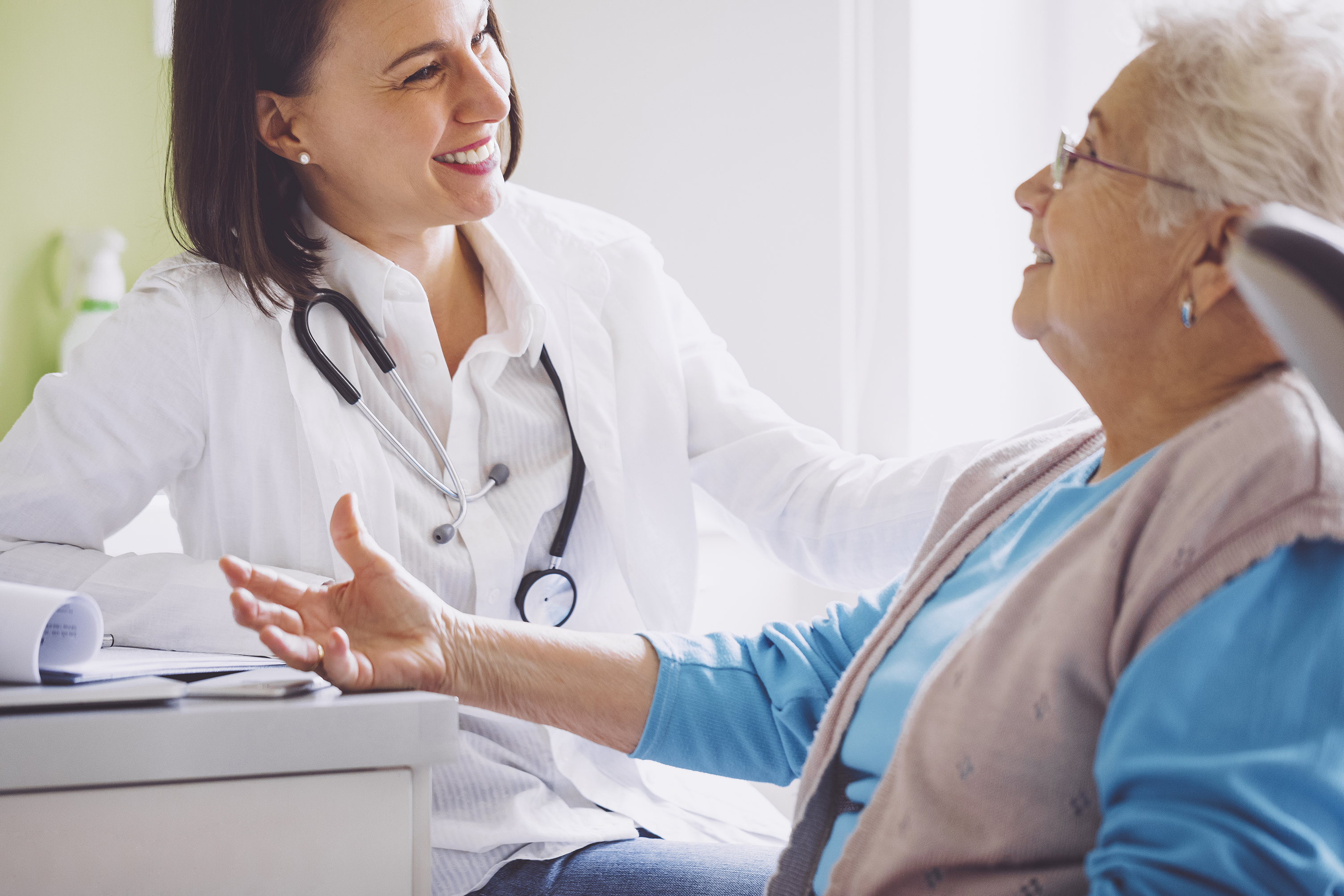 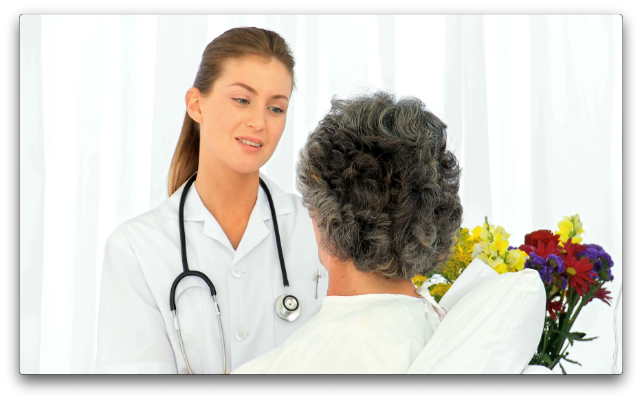 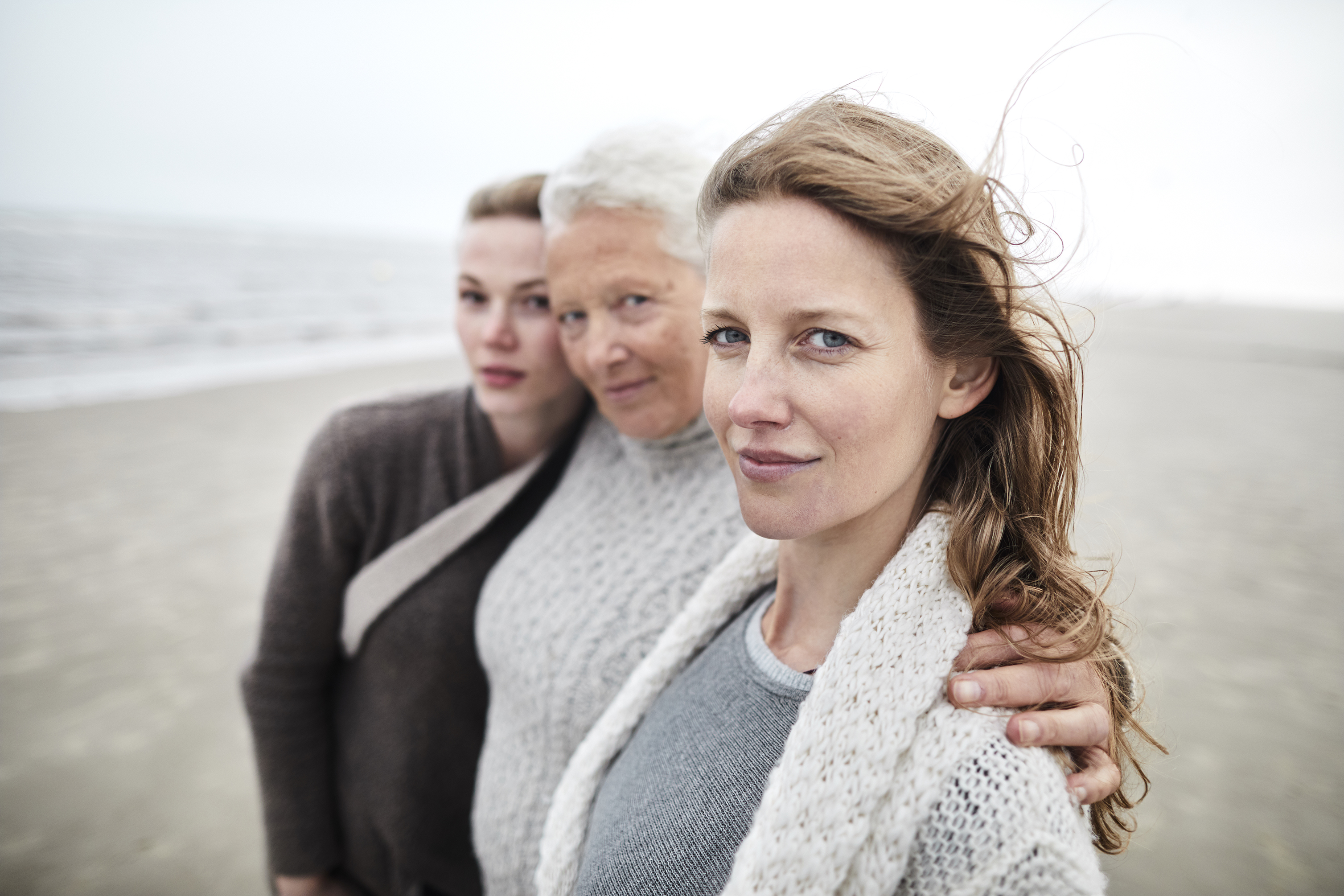 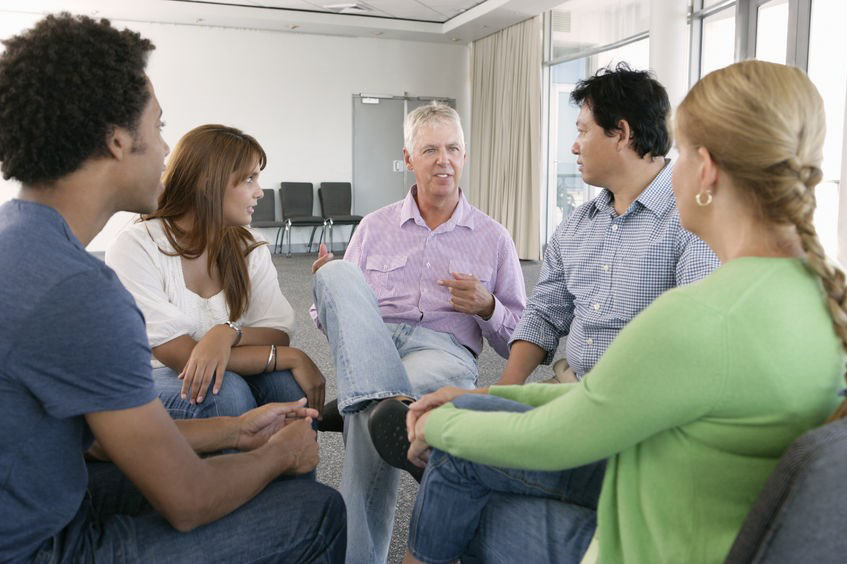 16
Educate your team about the transition process
Step 1
17
Did you know?
We know that cancer and the treatments that come along with it can have substantial and long-term impacts on a survivor’s health and quality of life, and that following treatment, many survivors have continued medical and supportive care needs similar to those they had during active treatment (Urquhart 2017). 



The main challenges associated with service delivery stem from the fact that cancer survivors have an array of complex needs. Their needs are often overlooked because cancer treatment systems and primary care and community sectors are poorly integrated across Canada, with poor coordination among providers and little effort made to find ways to collaborate (Mattison et al. 2018).
18
Strategies and tools to educate your team
Report:Transition 2021
Accreditation Canada standards
Video: Life after treatment
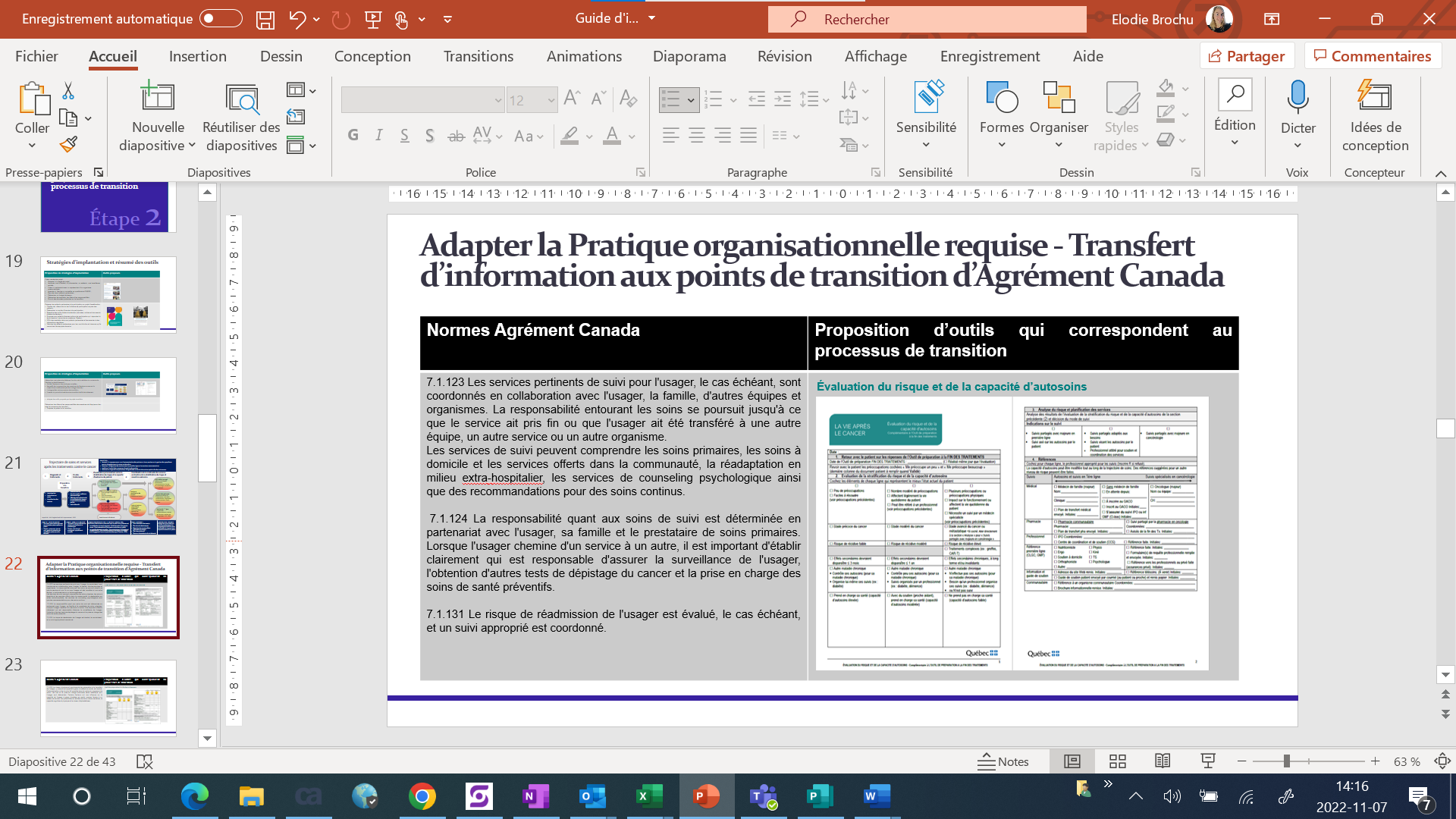 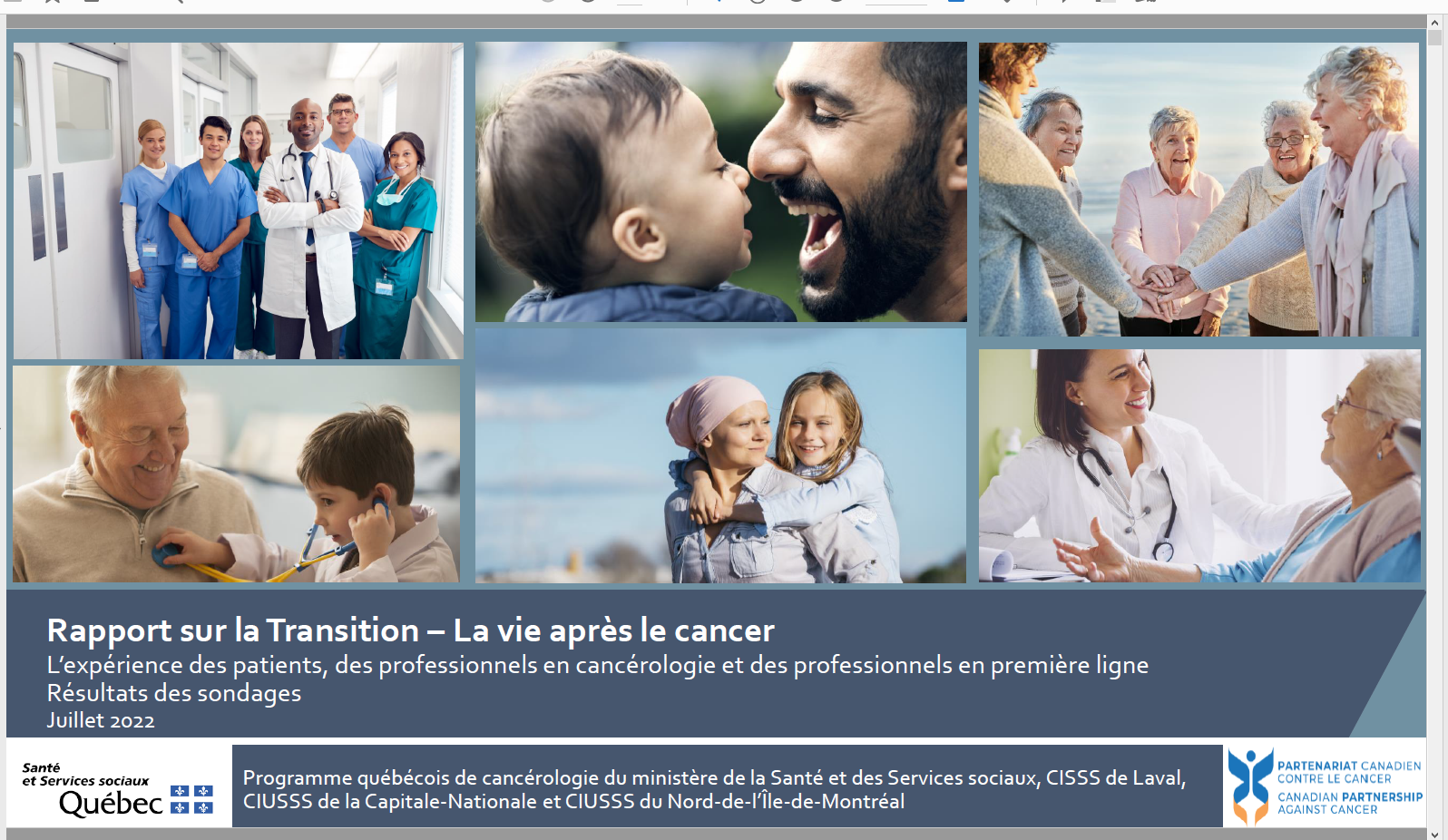 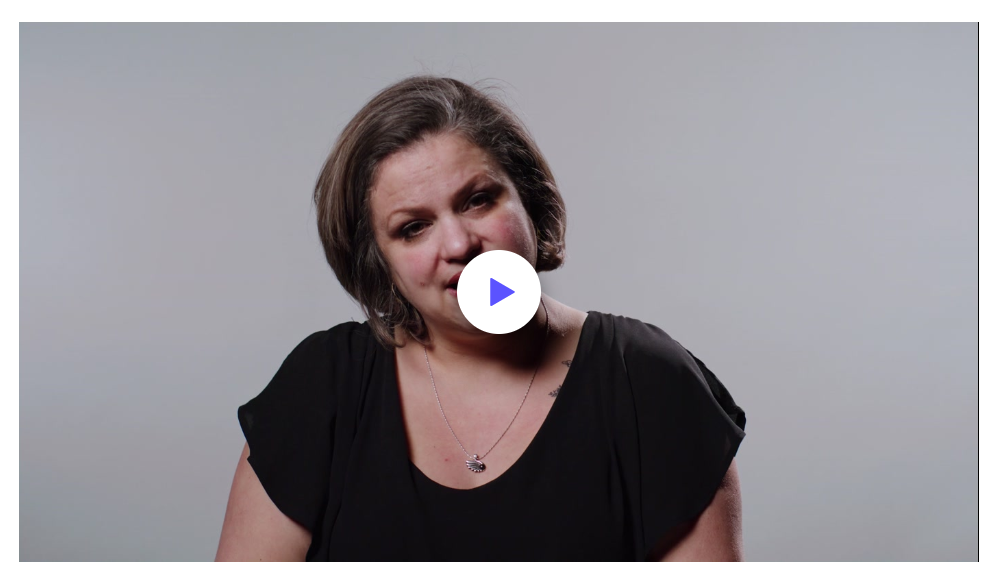 Patient transition stories
Video: The first year post-treatment
Training on the importance of transitions in care
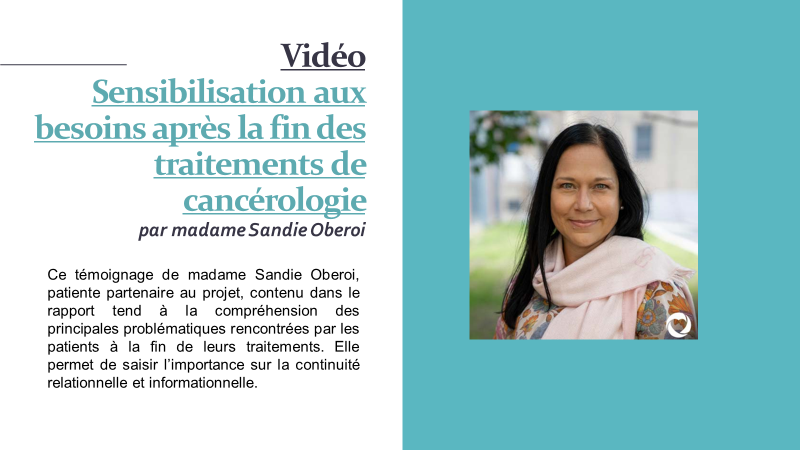 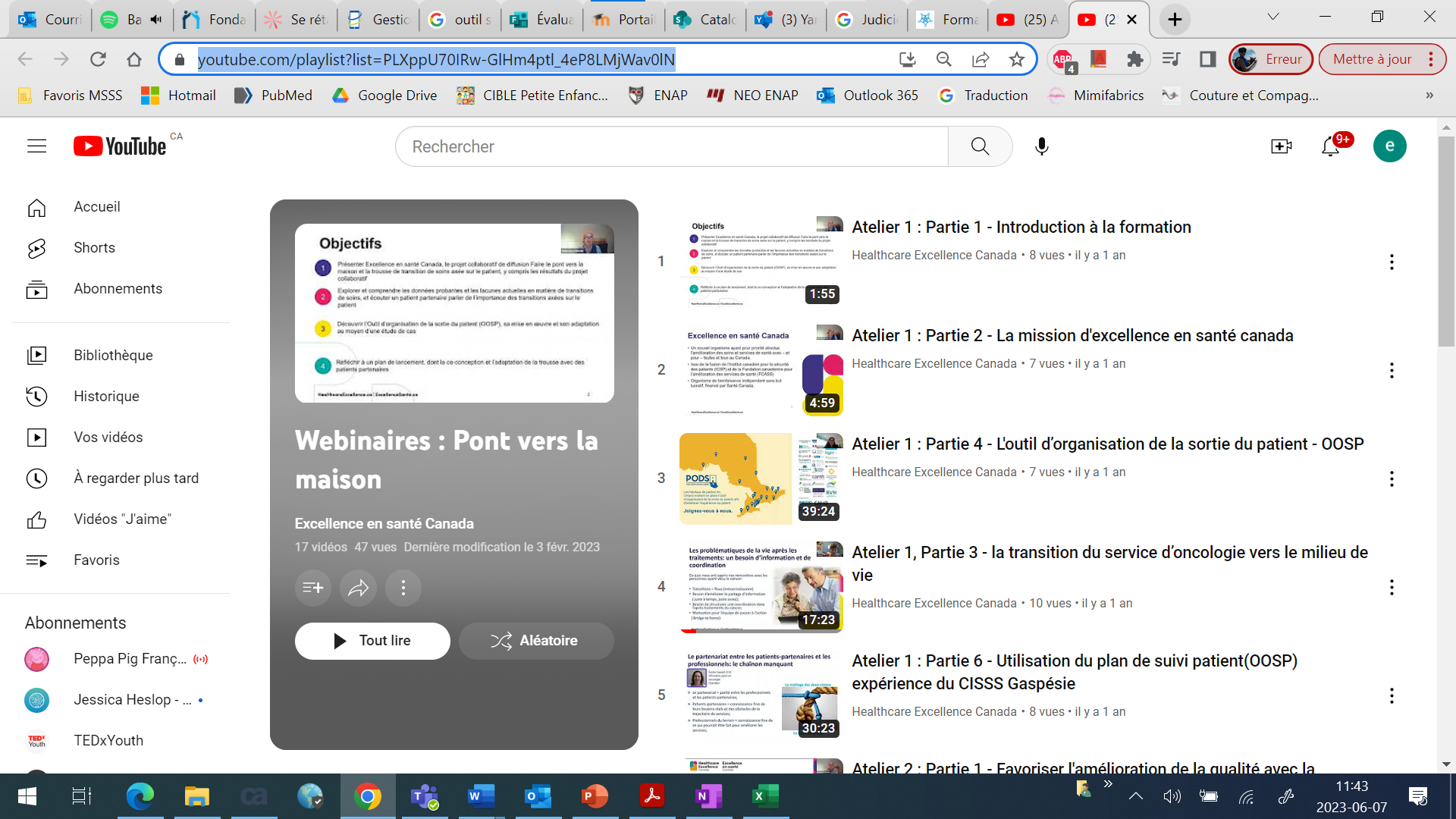 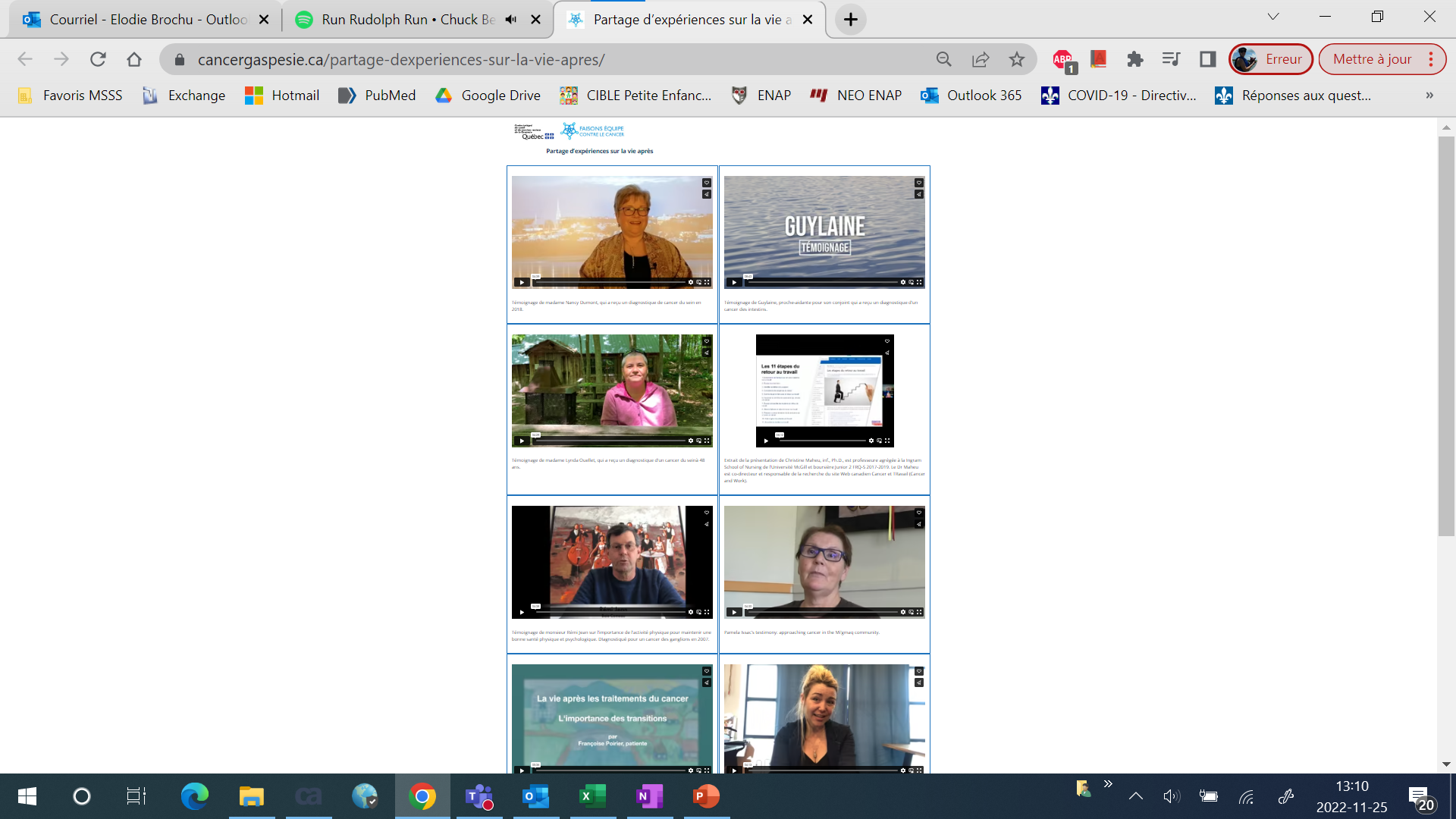 19
Training on the importance of transitions in care
Report:Transition 2021
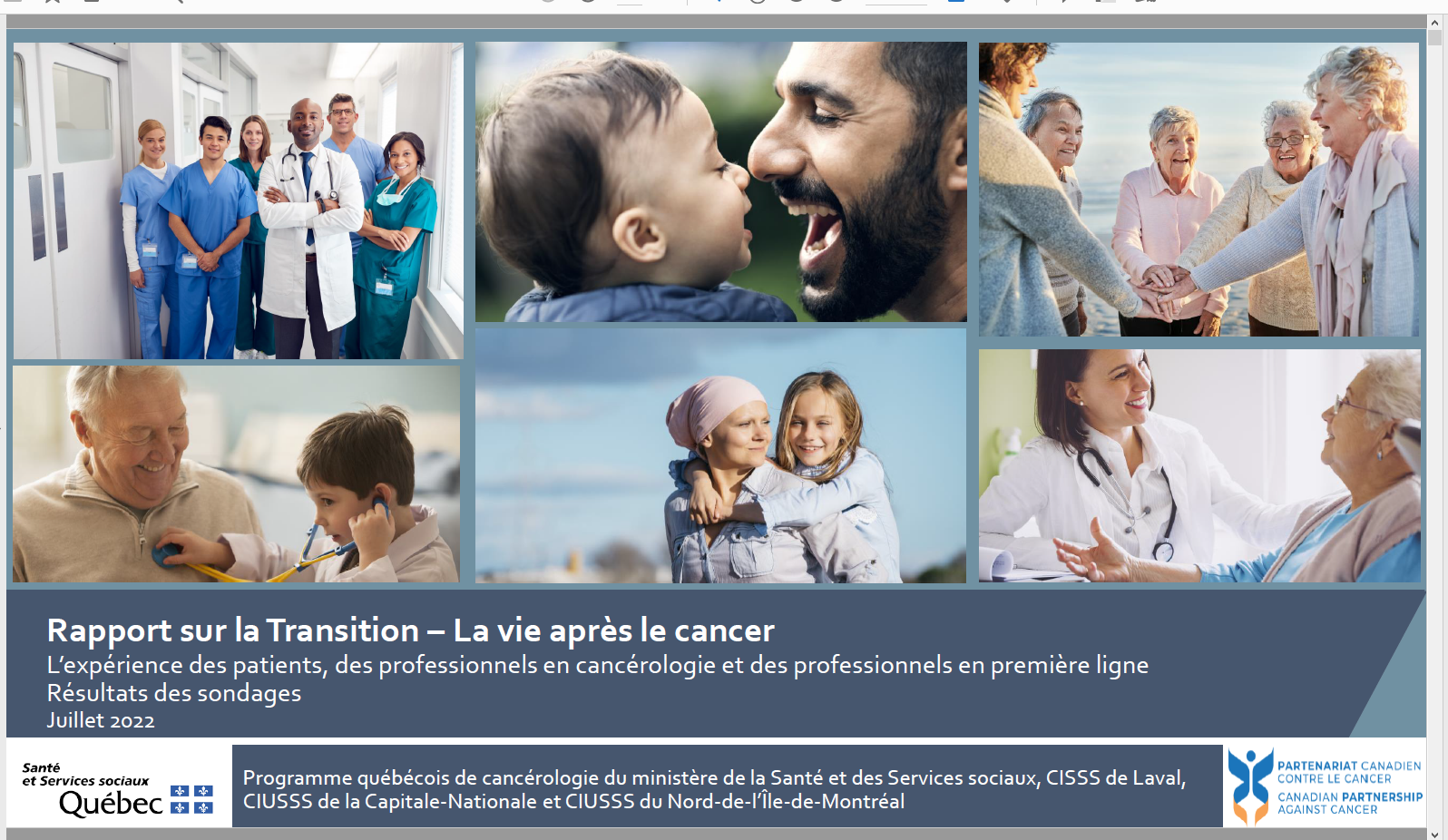 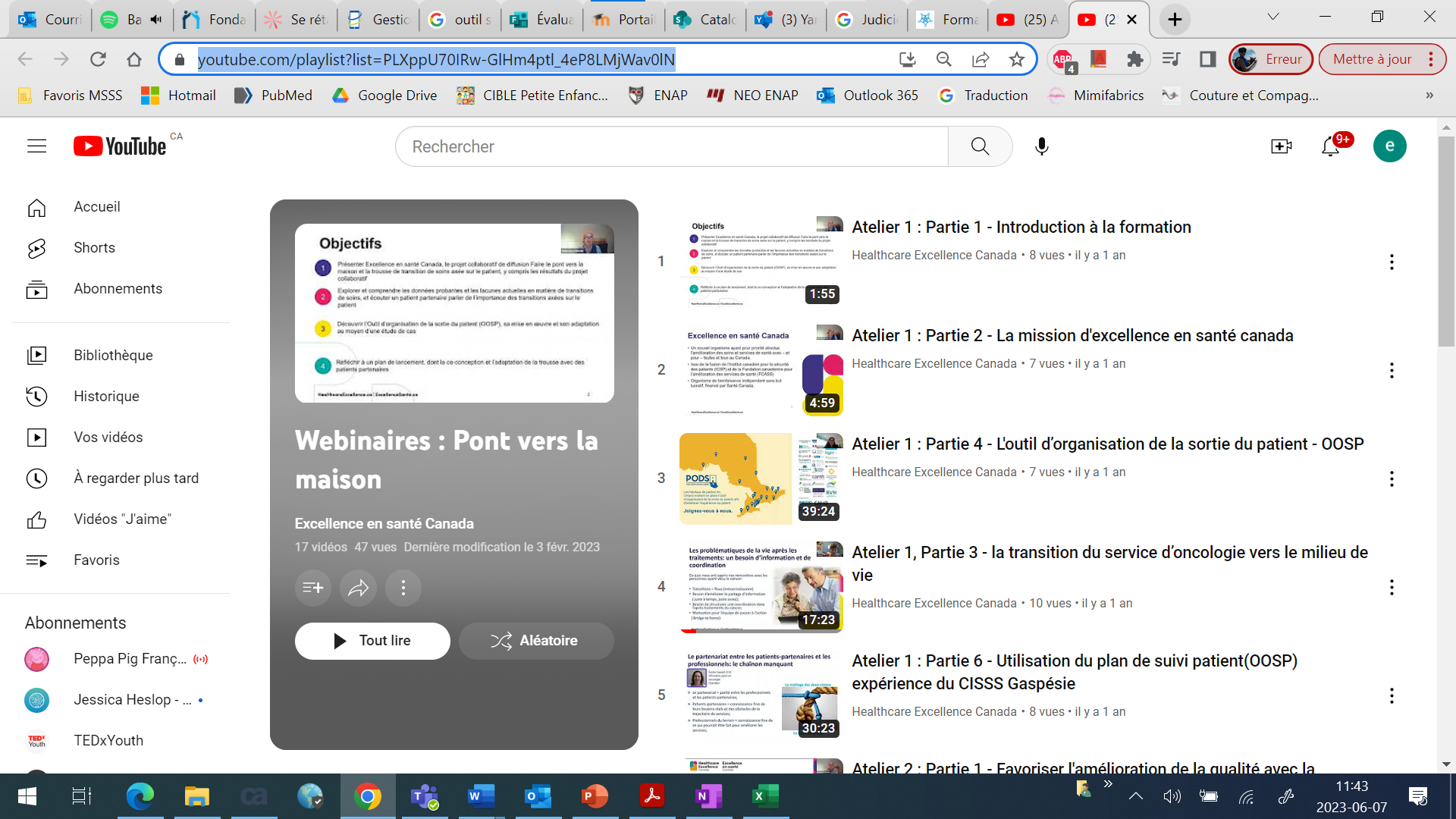 20
Set up a transition process implementation team
Step 2
21
Did you know?
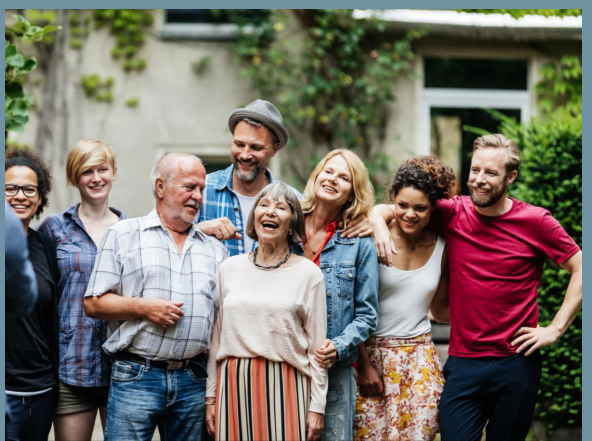 Patients can also get involved at the organizational level, organizing programs and services or getting involved in governance. Integrating patient experiences at the organizational level represents a valuable source of information that can improve integration and continuity of care and services in order to make the care pathway as smooth as possible for patients (Pomey et al. 2015).



Oncology professionals want to learn more about the post-treatment transition so they can optimize what they are already doing (Brochu and Arsenault 2022).
22
Strategies and tools to set up your project team
Example of project breakdown
Model action plan (French only)
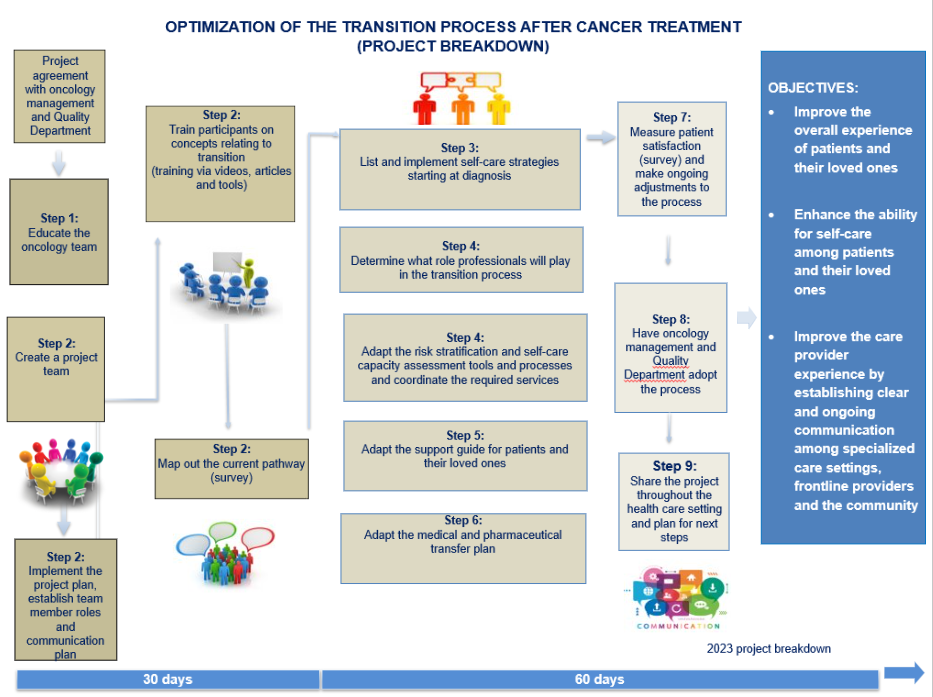 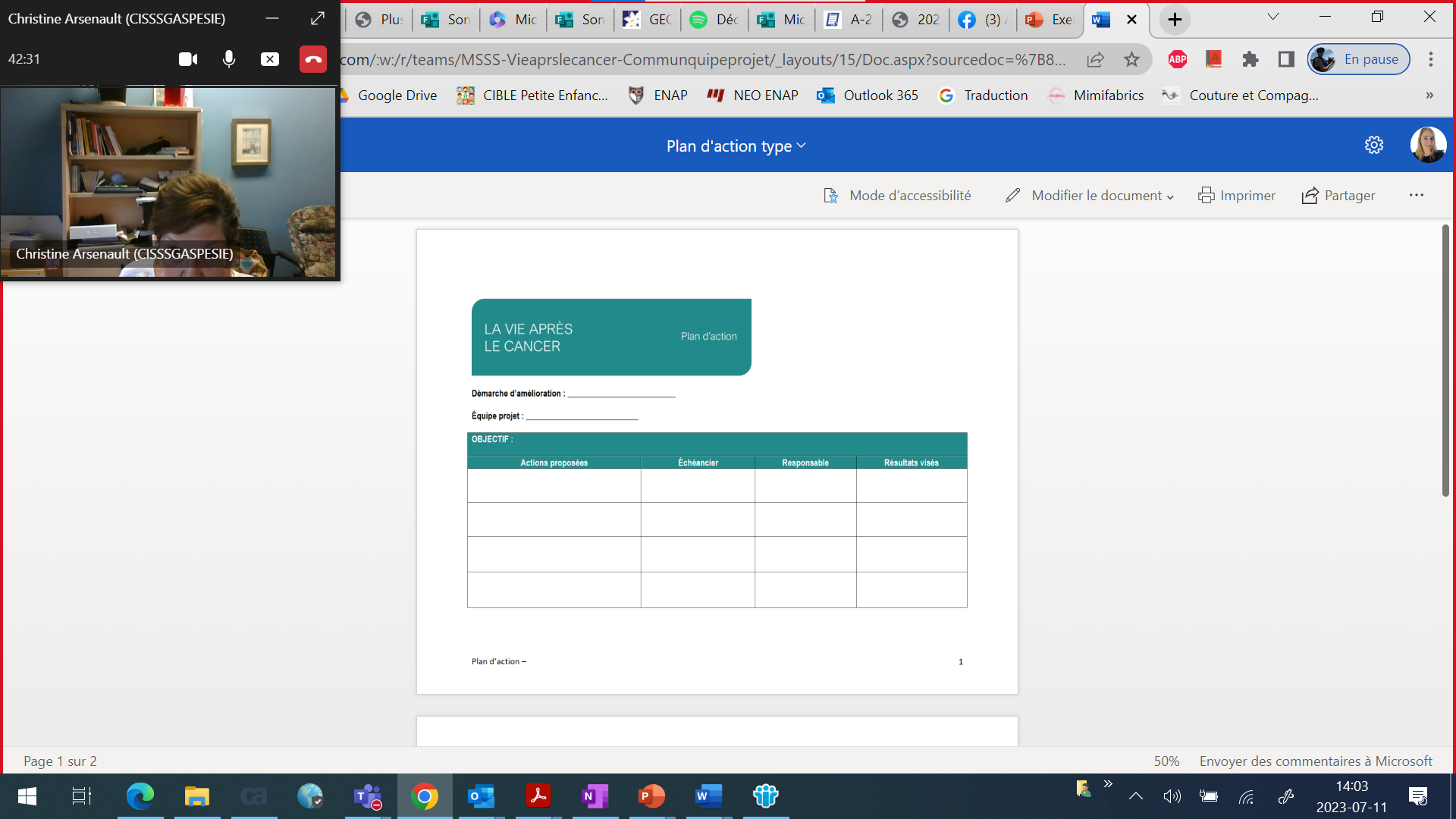 Example of roles
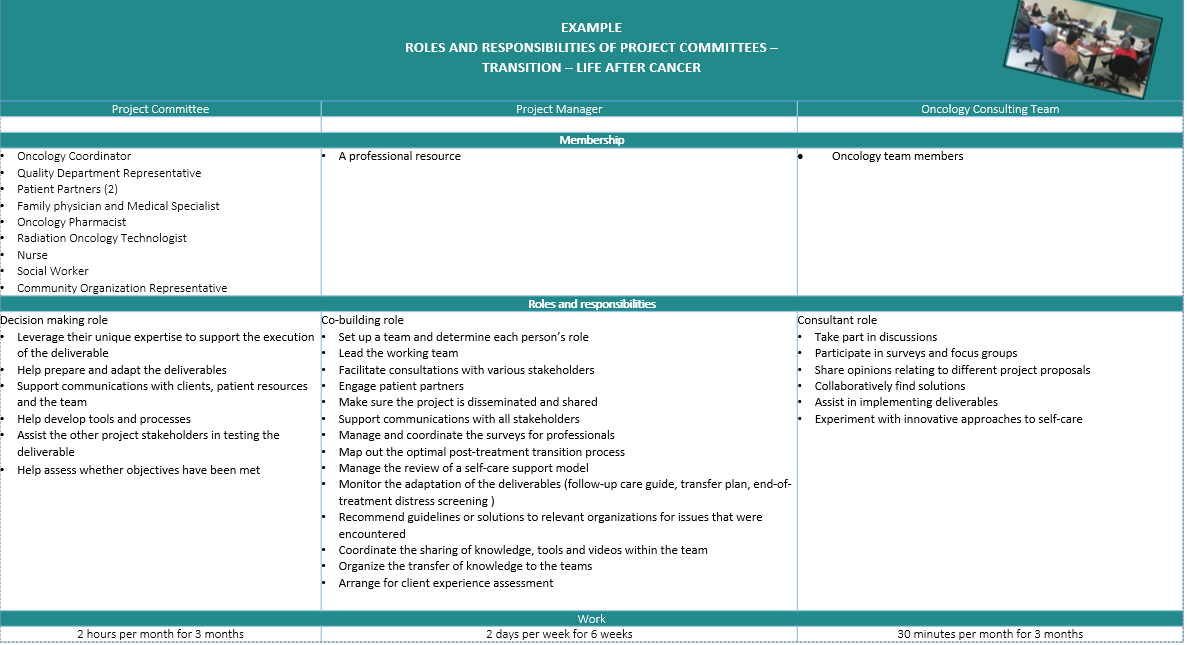 23
(NHS England 2016)
Training on the importance of transitions in care
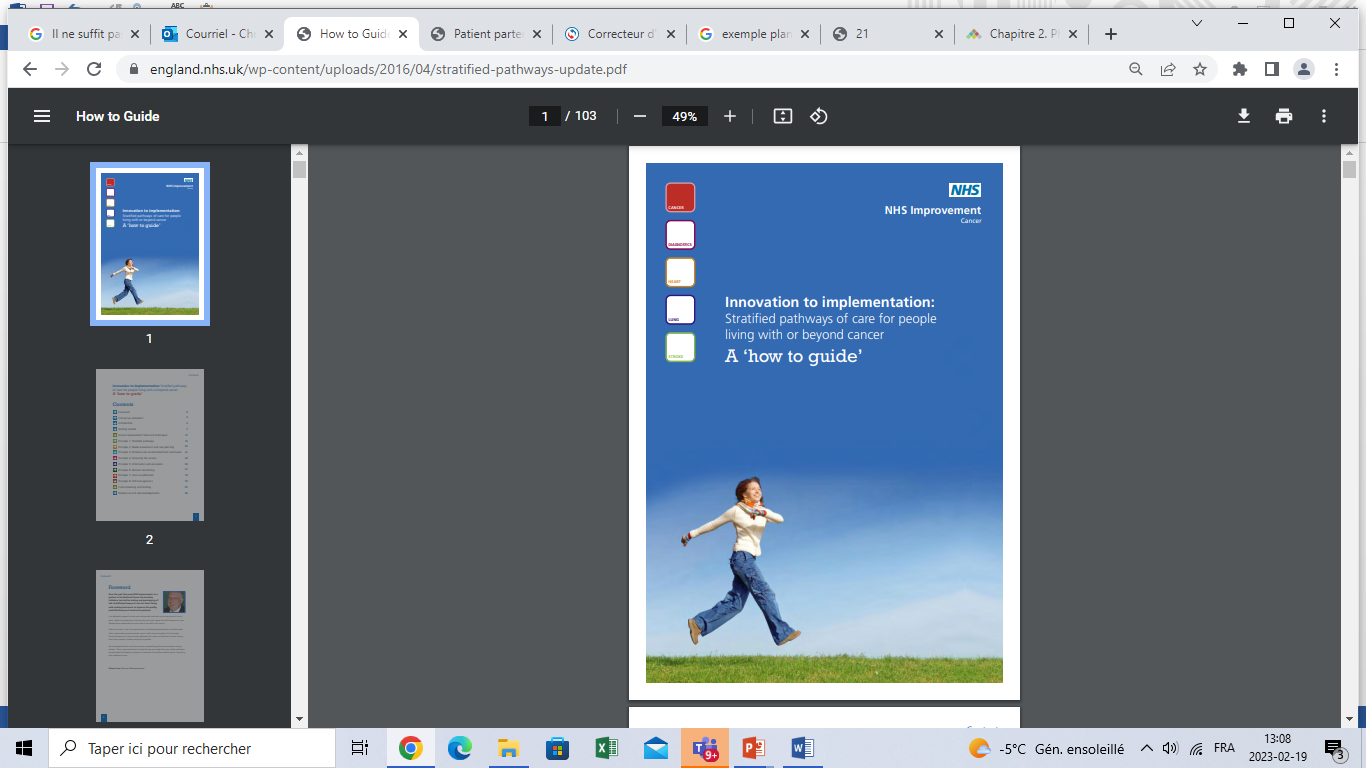 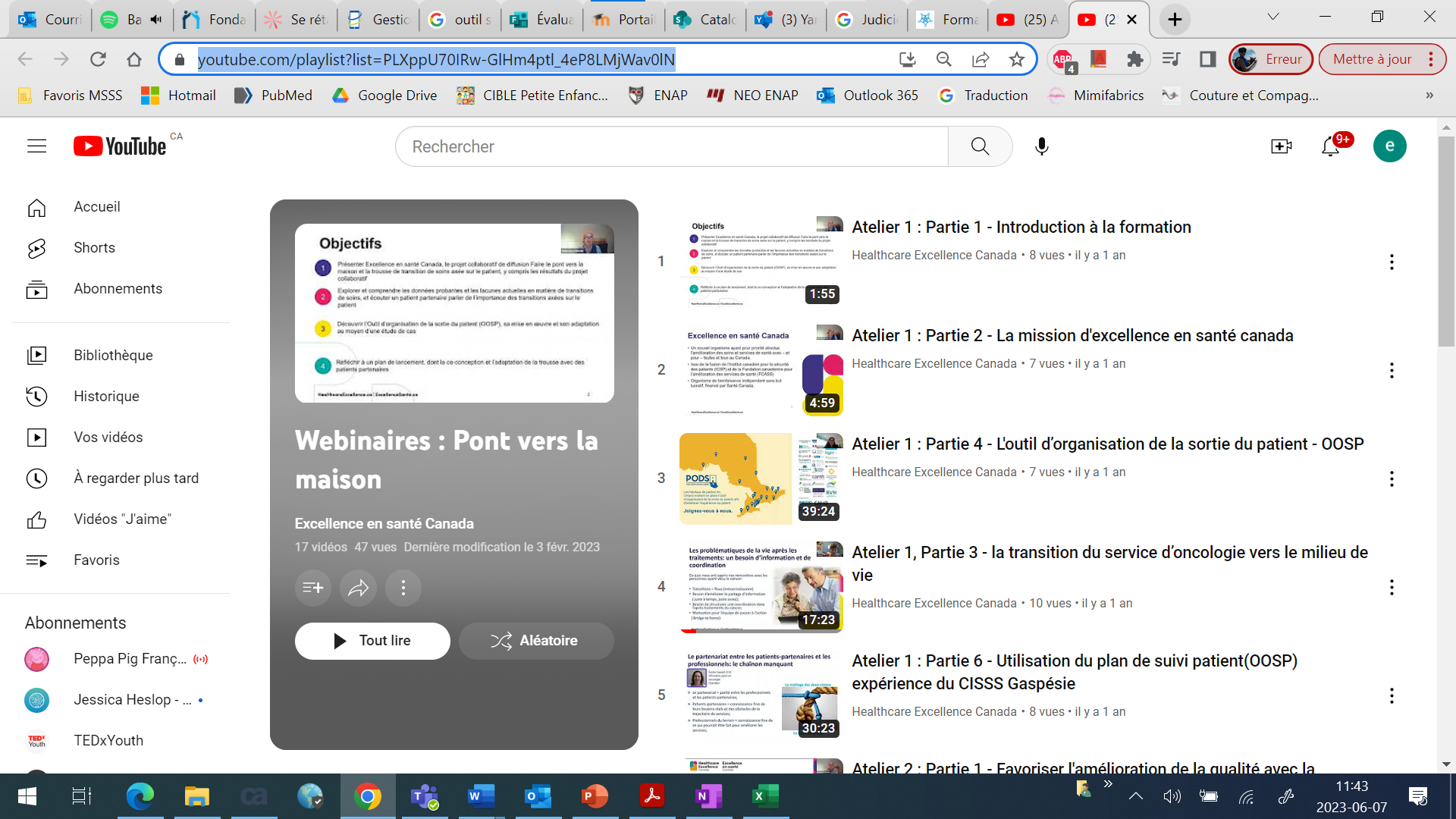 (Healthcare Excellence Canada 2021)
(Berkesse et al. 2022)
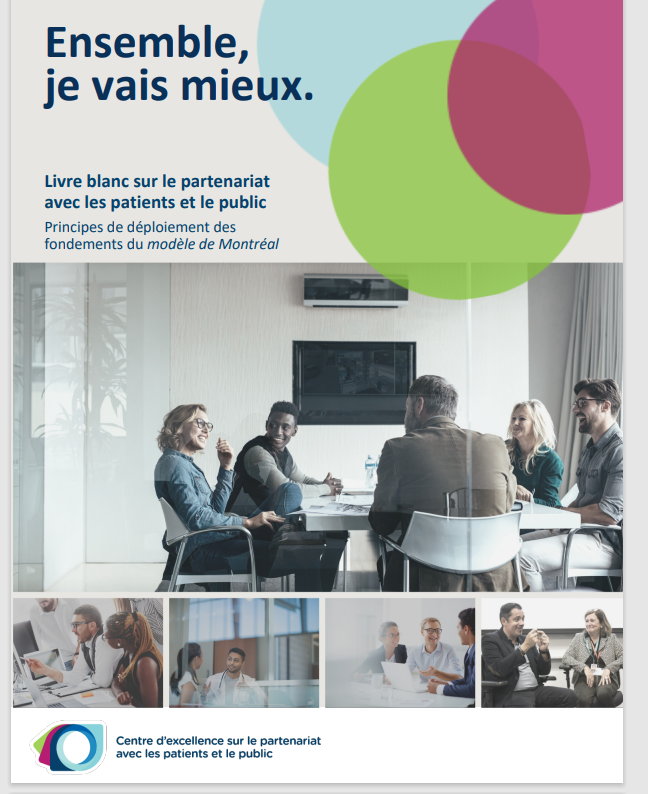 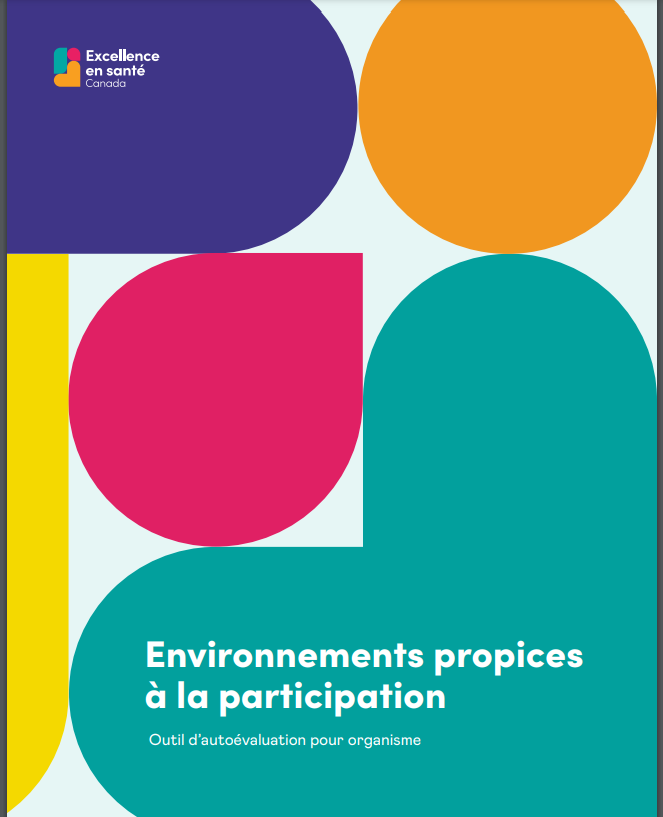 Survey on oncology professionals’ experience
(Web version: Copy this form to make your own version. No one else will have access to your responses.)
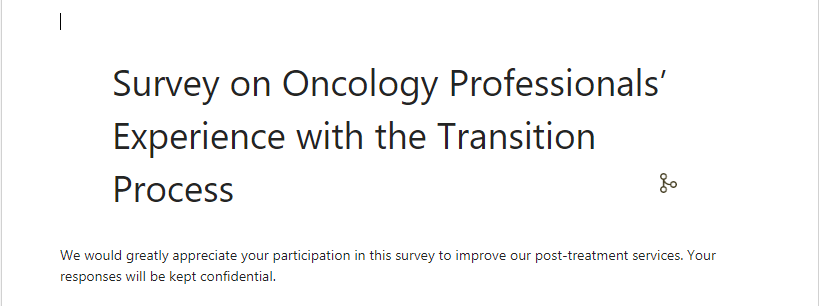 24
Example of a project newsletter template
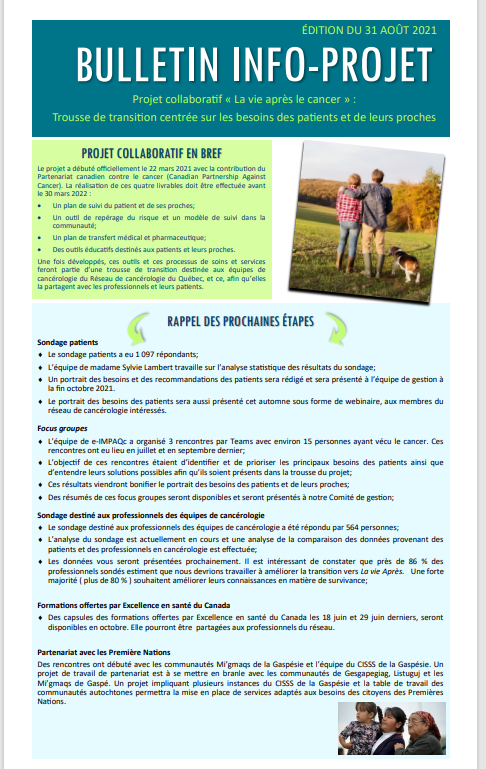 (French only)
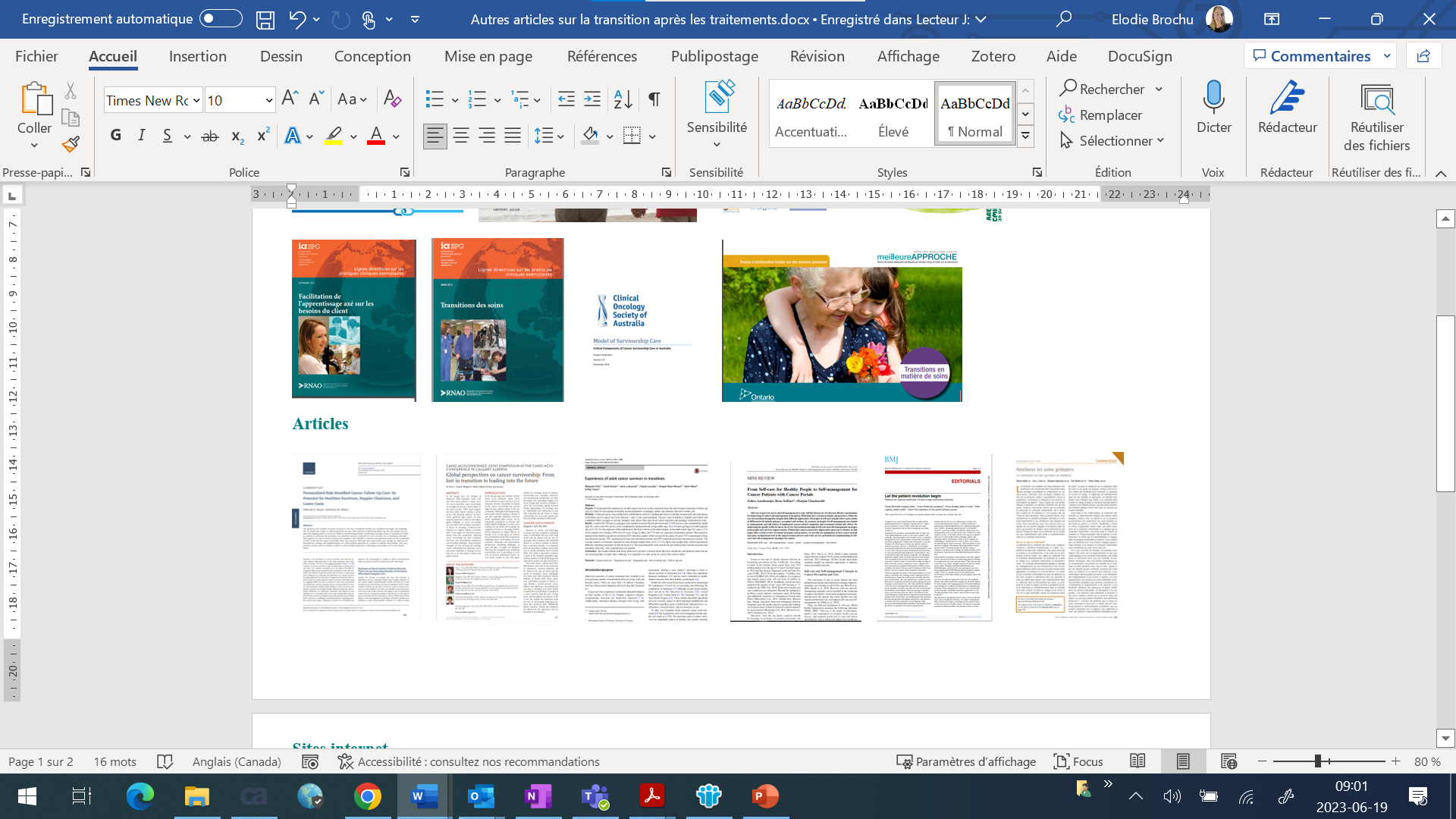 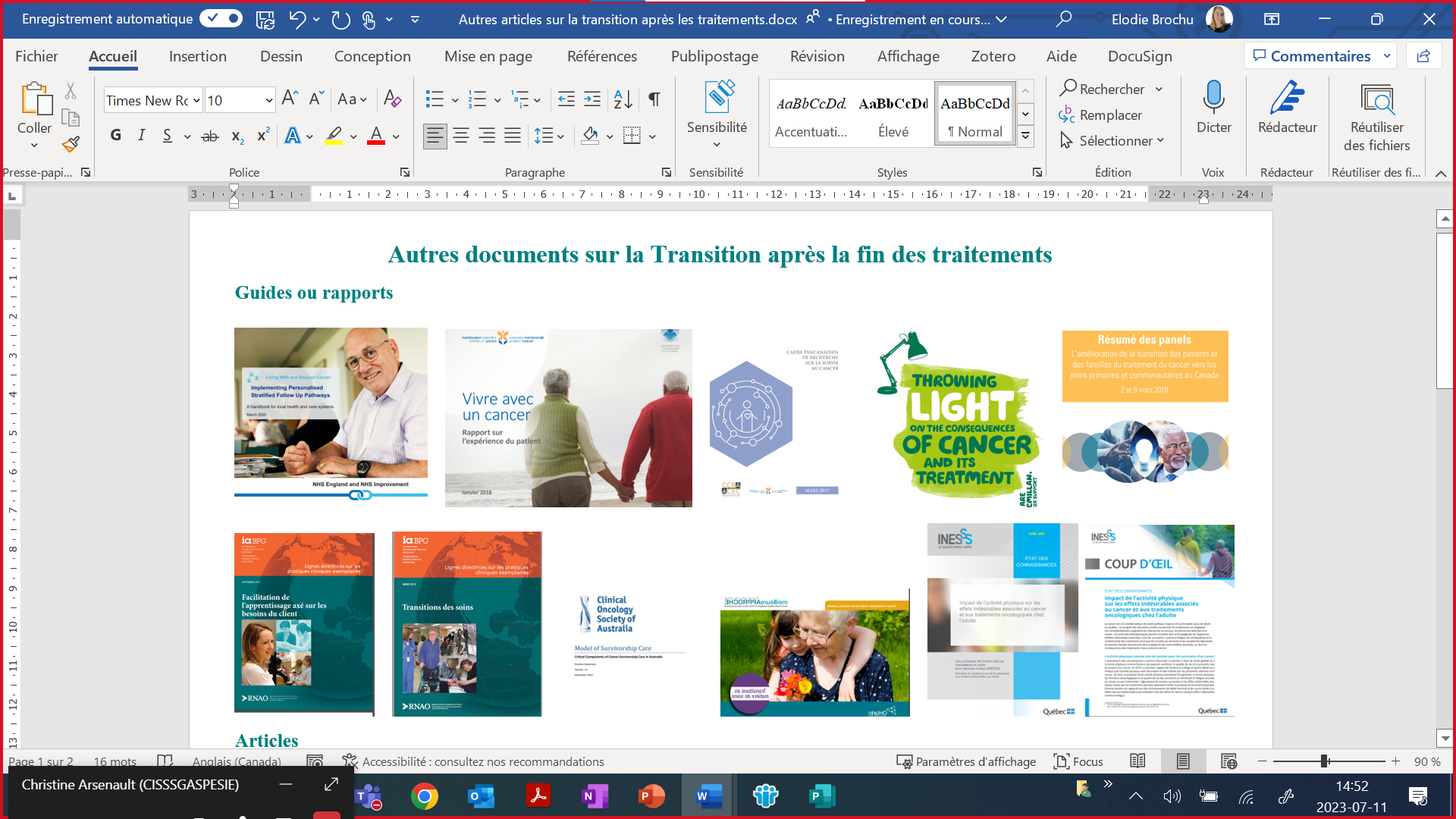 25
Prepare patients and their loved ones for the transitionby offering self-care support from the get‑go
Step 3
26
Self-Care Support: Involving Patients in Their Health and Care
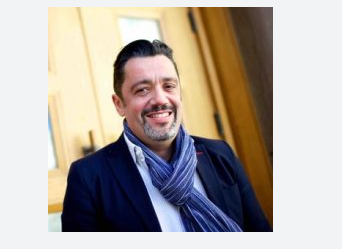 Video of Vincent Dumez, Director of Community Partnerships, University of Montréal
27
Did you know?
Patients and their families need more than just access to reliable, scientifically proven information to feel empowered. Patients facing a long‑term diagnosis must be able to figure out their own priorities and preferences to take an active role in their own care. This requires skills to be transferred to patients (Bourmaud et al. 2022).

The client's physical and psychosocial readiness for transition, including their capacity to self-manage their health, is assessed. This assessment happens as early as possible within the care process (Accreditation Canada standard 7.1.126) (Accreditation Canada, 2019).

Studies show that empowerment improves health status among populations. Passiveness has been shown to lead to feelings of incompetence, which can result in depression, or even stopping treatment. Conversely, feelings of competence improve health (Gross 2017).

Learning is a social activity that involves discussions with professionals and peers, social media interactions and online research to find accurate health-related information (NHS England 2016).
28
Strategies to implement patient self-care support
Website: “Life After Cancer”  (coming soon)

Websites:
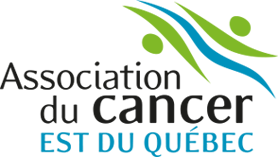 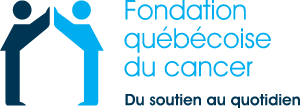 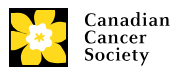 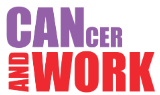 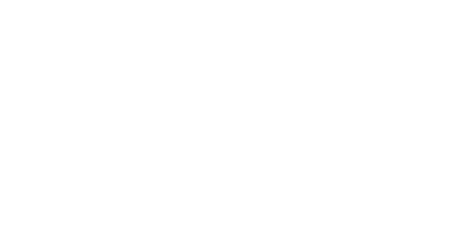 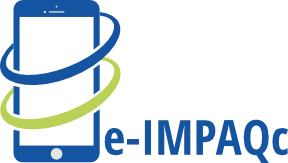 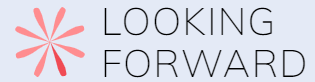 Other documents:
(Macmillan Cancer Support 2020)
(Cancer Care Ontario 2022)
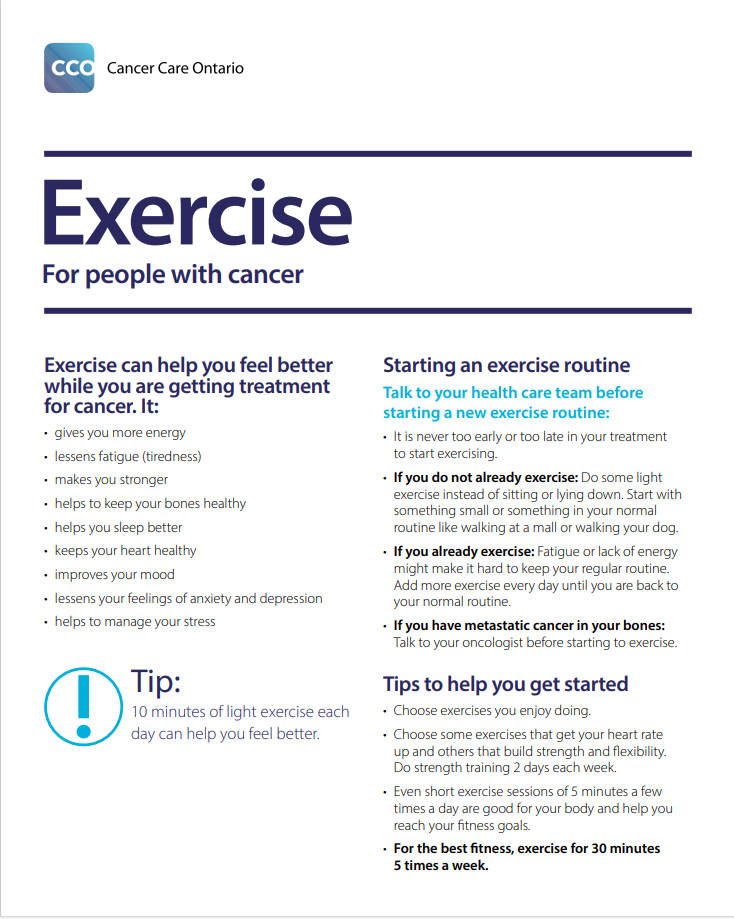 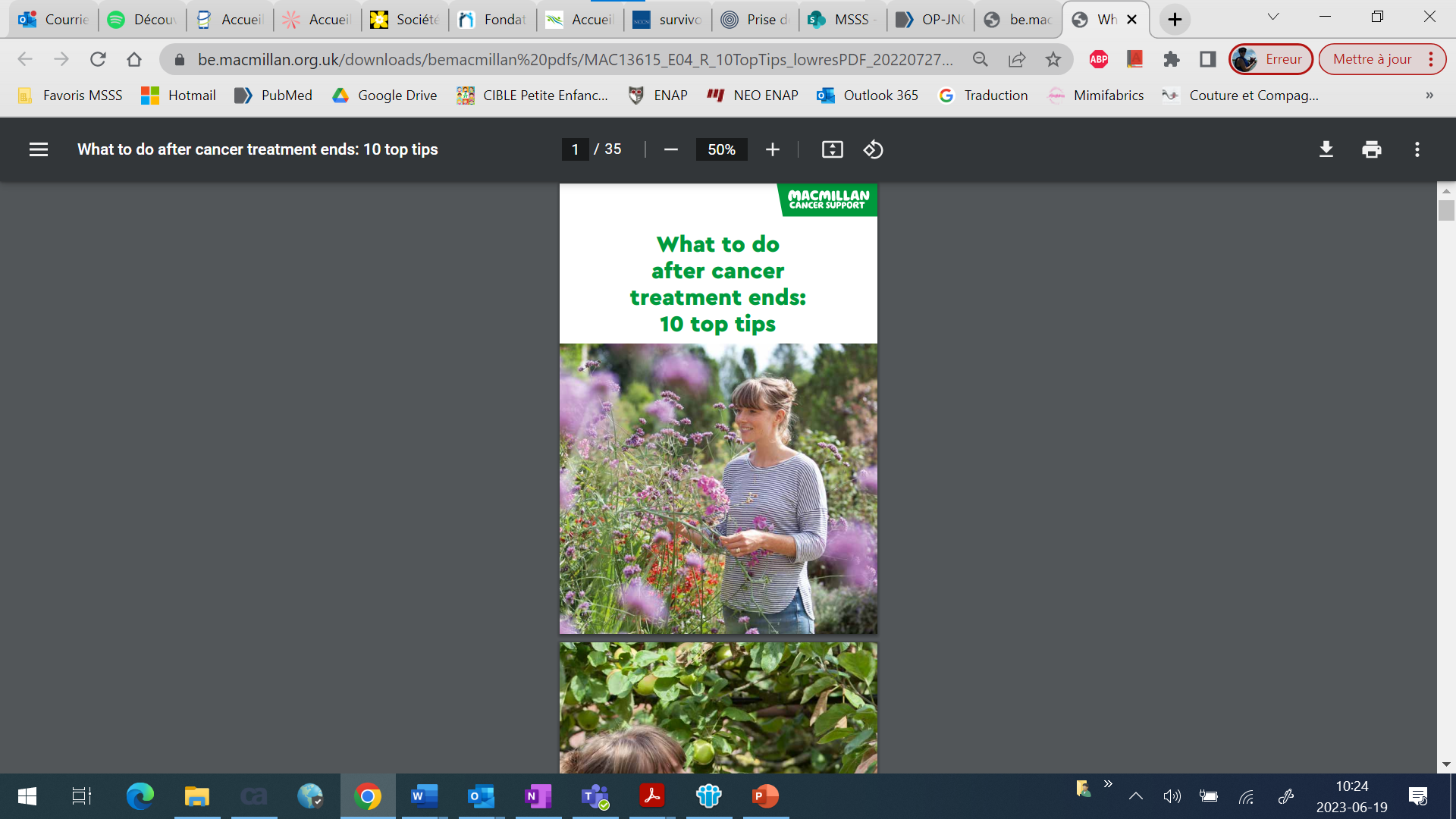 29
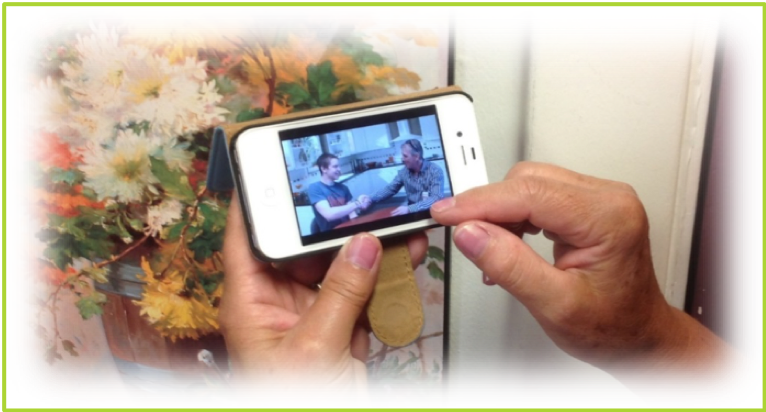 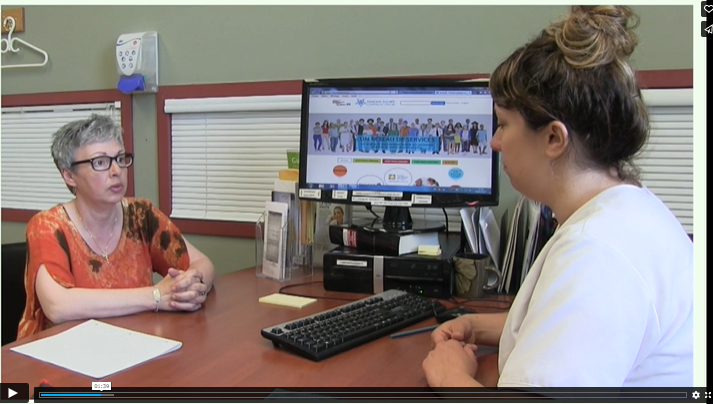 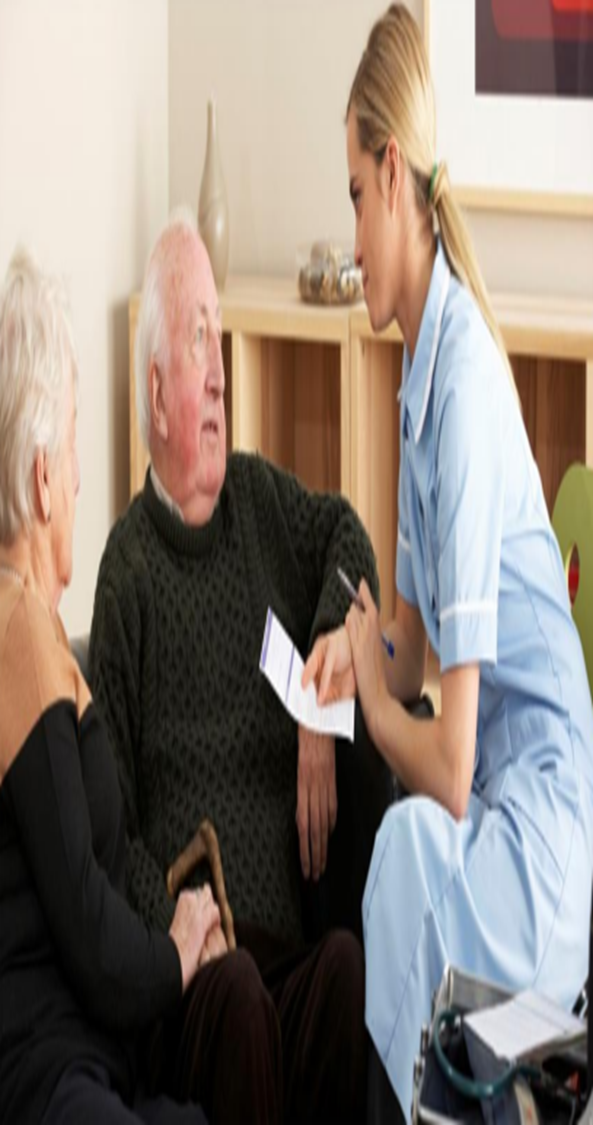 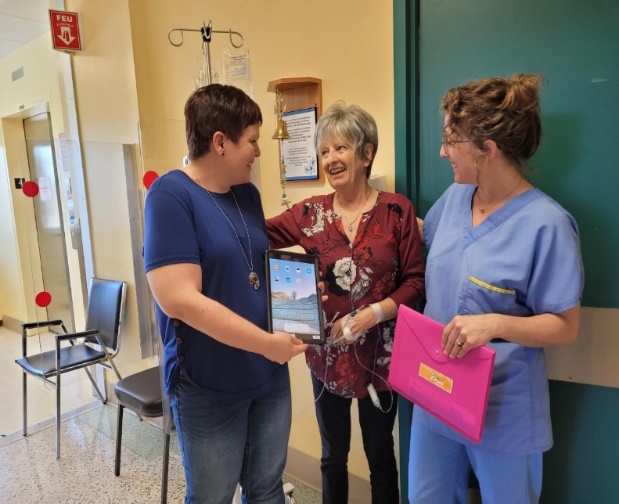 Example timeline for progressively involving patients in self-care and improving the transition experienceProfessional team
¾ through treatment
End of treatment
Initial assessment
During treatment
End of treatment
Start
ONN / Nurse
Radiation oncology technologist
Social worker
Physician / Pharmacist / SNP
Nurse
Radiation oncology technologist
Administrative staff member
Social worker
ONN / Nurse Pharmacist / Physician / SNP
Social worker
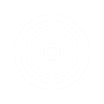 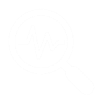 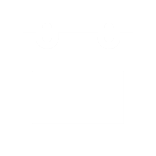 Review concerns and needs identified in the End-of-Treatment Preparation Tool to coordinate any necessary follow-up care
Complete the Patient Support Guide with the patient and their loved ones and review the educational tools 
Refer the patient to the services they need (community and professional) to ensure continuity of services 
Fill out and send the Medical and Pharmaceutical Transfer Plan to primary care professionals
Ask patients to fill out the End-of-Treatment Preparation Tool (helps envision future) 
Complete the Risk Stratification and Self-Care Capacity Assessment and start the Support Guide (nurse, social worker)
Continue offering self-care support online and in videos and documents 
Lend out multimedia tools to support patients with trouble accessing the Internet
Evaluate capacity and learning need at initial assessment 
Begin the self-care support process
Present the DIT as a progressive self-care learning tool
Introduce the informational patient website
Draft and share the pharmaceutical plan and family physician note to optimize collaboration
30
Example timeline for progressively involving patients in self-care and improving the transition experiencePatient navigator partners
¾ through treatment
End of treatment
Initial assessment
During treatment
End of treatment
Start
Patient navigator partner
Patient navigator partner
Patient navigator partner
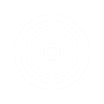 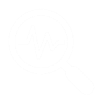 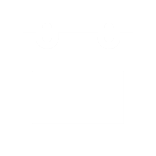 Offer an end-of-treatment meeting to tell patients about community services
Offer to give patients a call a few weeks post-treatment so they can talk about their experience (refer to ONN if there’s an issue)
Offer to give patients a call three to six months post-treatment to discuss their experiences (refer to ONN or community organization if there’s an issue)
Offer sessions about tools to help patients prepare for the transition: the End-of-Treatment Preparation Tool to identify their needs and concerns, experience sharing, screenings of self-care educational videos
Call patients to support them as they prepare for the transition
Set up a meeting with a patient partner, to help share experiences and hope
Offer a sympathetic ear through over-the-phone support with someone who can share their own experience
Provide a bookmark listing websites with information and self-care support
Share tips for healthy habits during treatment
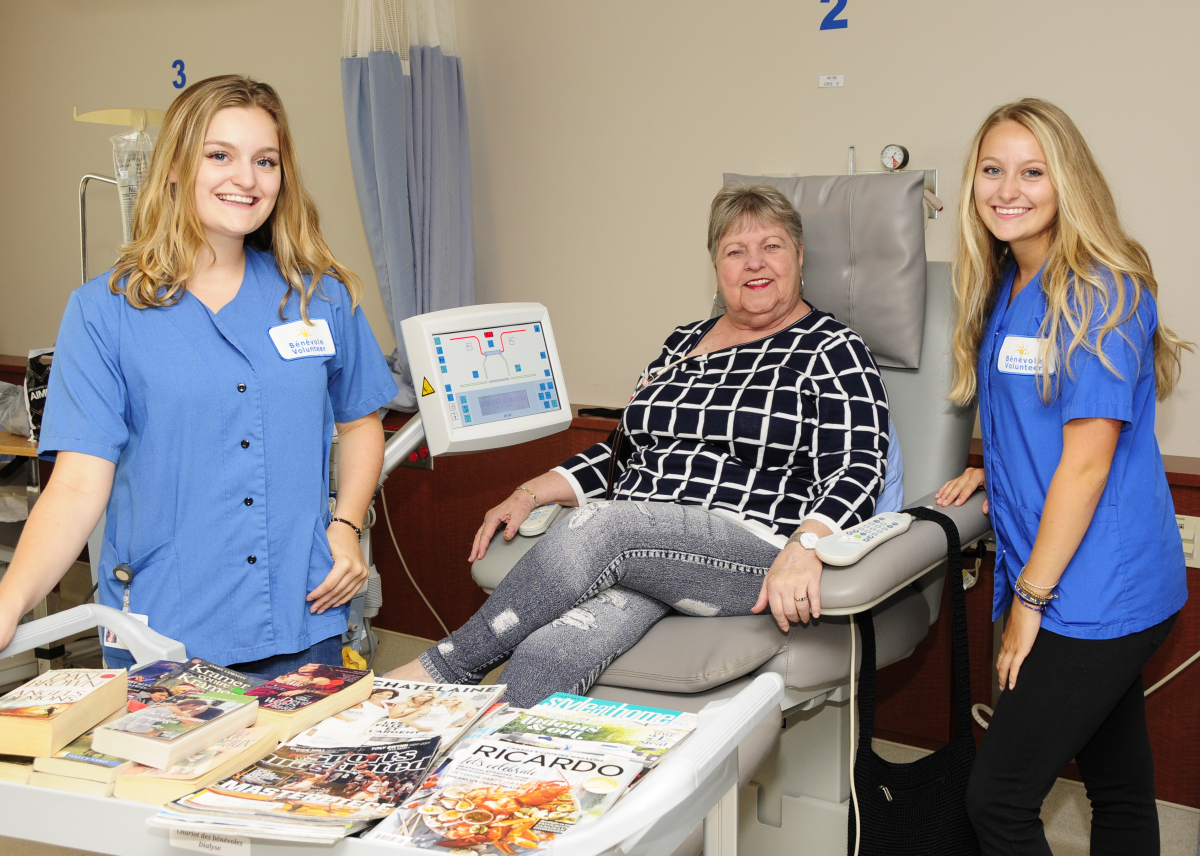 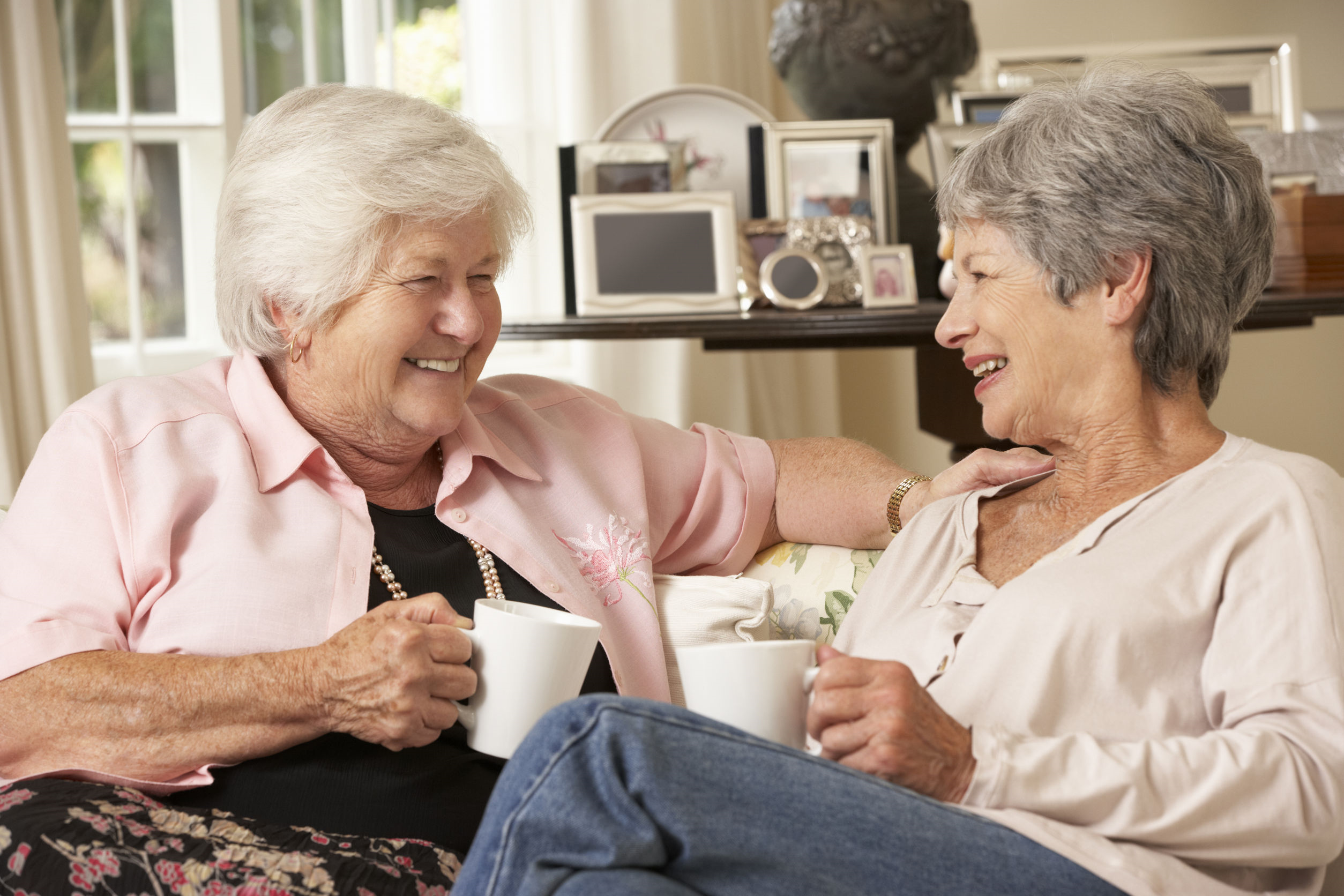 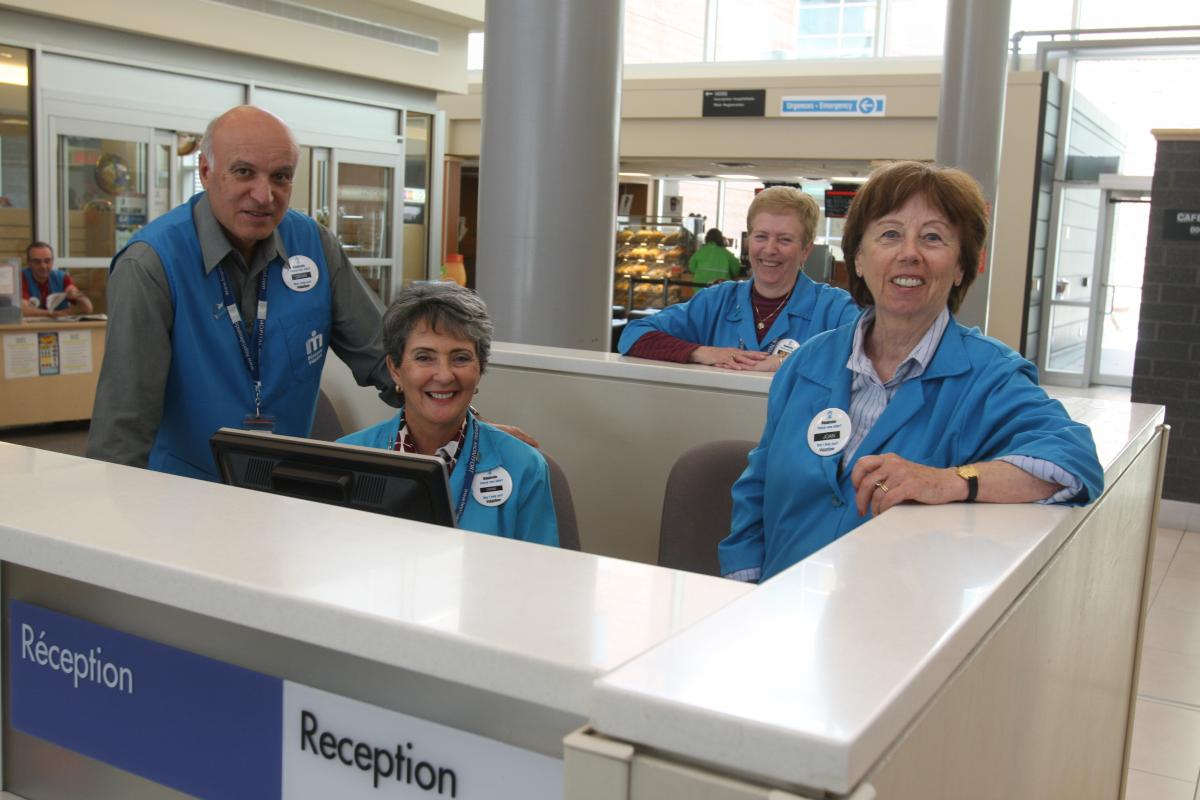 31
¾ through treatment
End of treatment
Start
Example timeline for progressively involving patients in self-care and improving the transition experienceCommunity organizations
During treatment
Initial assessment
End of treatment
Community
organizations
Community 
organizations
Community
organizations
Accompany patients to their treatments (transportation)
Offer psychosocial guidance and support
Offer peer support
Ensure patients have access to information and referrals
Offer psychological and spiritual wellness services (massage therapy, yoga, meditation, art therapy, etc.)
Offer physical wellness services (physical activities, massage therapy, kinesiotherapy, etc.)
Provide peer support
Provide group support
Offer health education support (about healthy habits, smoking cessation, personalized nutrition, alcohol reduction, etc.)
Share general information and  references 
Offer psychological and spiritual wellness services 
Offer over-the-phone support after a referral
Offer physical wellness services 
Suggest ways to manage stress
Suggest ways to manage pain
Offer peer support
Suggest support groups
Offer health education support (healthy habits, smoking cessation, personalized nutrition, alcohol reduction, etc.)
Share general information and  offer referrals 
Offer psychological and spiritual wellness services 
Offer over-the-phone support after a referral
Offer physical wellness services
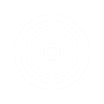 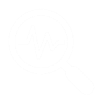 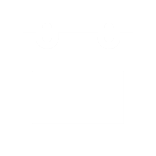 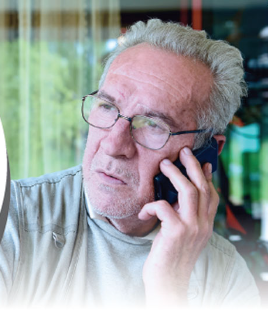 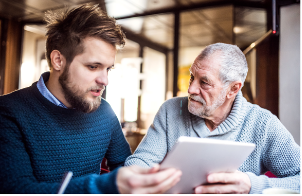 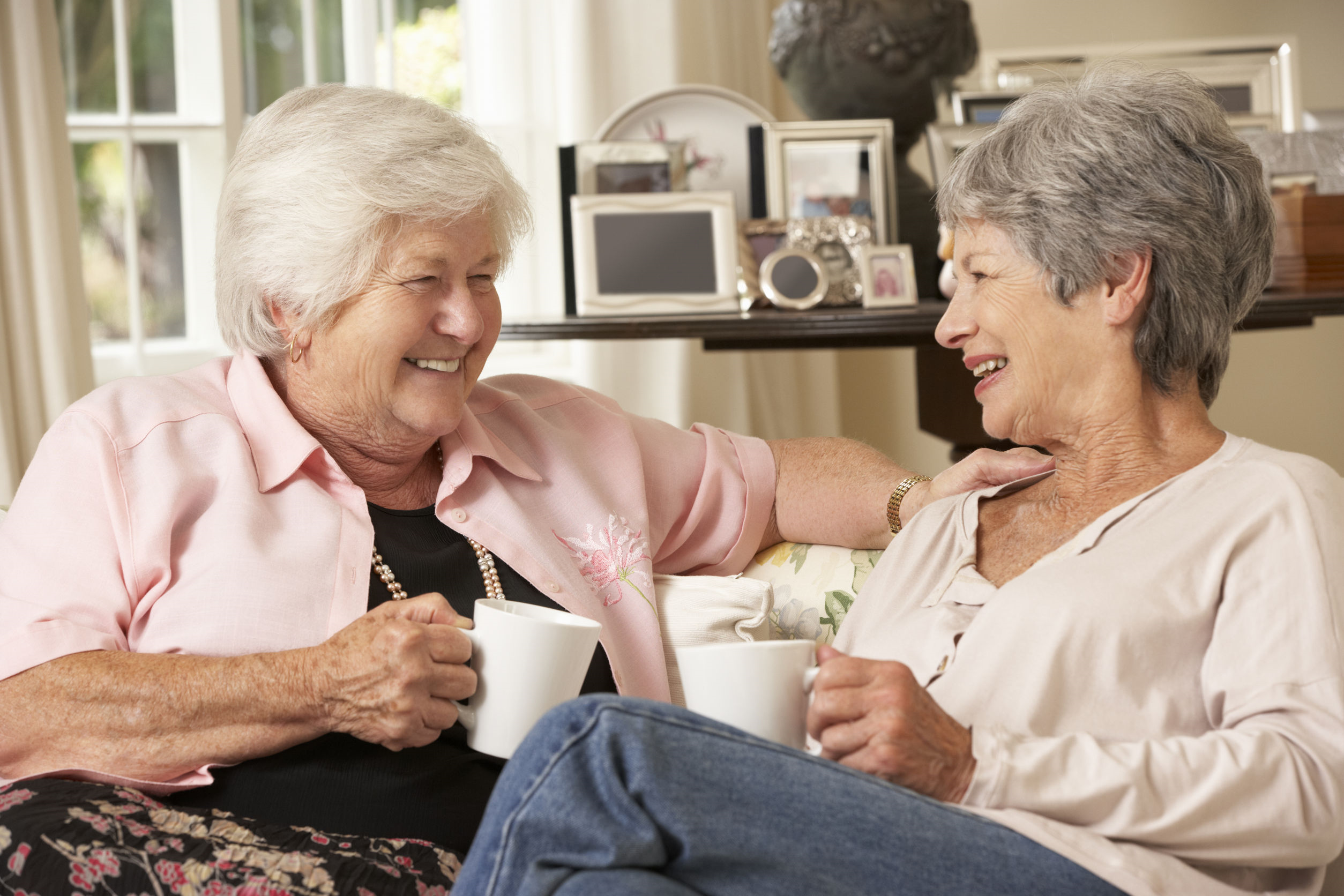 32
Personalizing follow-up care: Risk stratification and self-care capacity assessment
Step 4
33
Did you know?
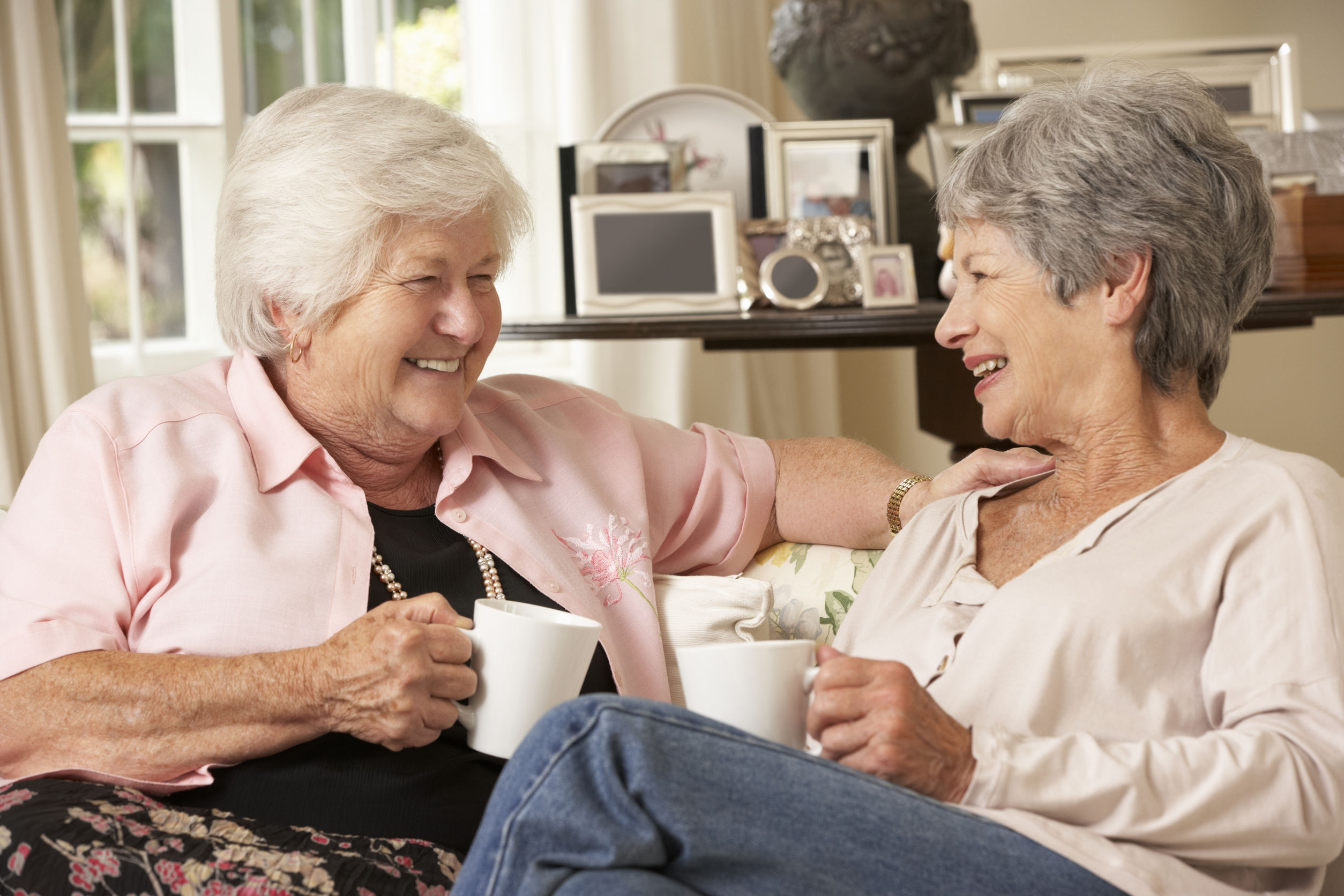 According to NHS Improvement Cancer, an estimated
75% of breast cancer patients, 45% of colorectal cancer patients and 30% of prostate cancer patients have a high capacity for self‑care (NHS England 2016).


Regardless of the type of survivorship care model, a risk-stratified approach to care is a critical component in ensuring that follow-up services are based on the risk of long-term and late effects as well as cancer recurrence (McCabe et al. 2013).
34
Personalizing follow-up care: Tools for stratifying risk and assessing self-care capacity
1
2
Tools for stratifying risk and assessing self-care capacity
Outil pour préparer le patient à la fin des traitements
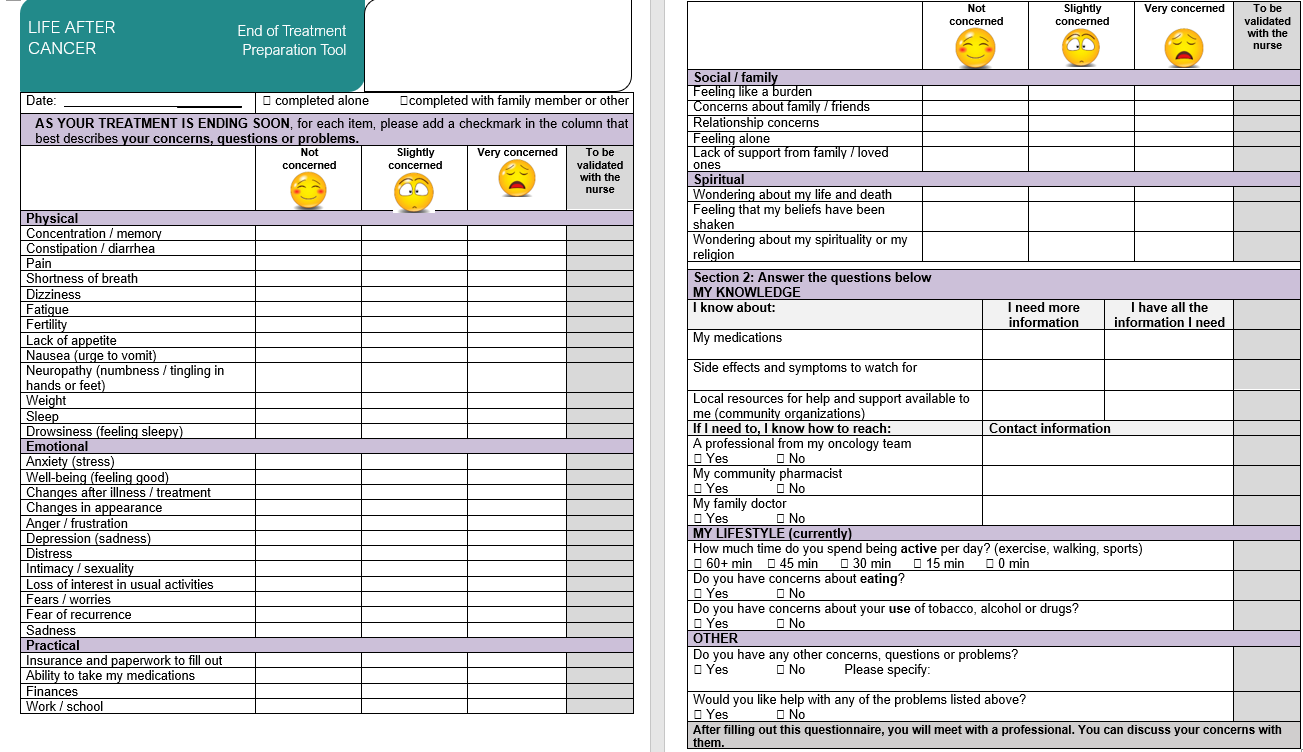 Tools developed by CIUSSS de la Capitale-Nationale:

Myriam Laroche, Clinical and Administrative Co-manager, Oncology 
Véronique Blanchette, Community Oncology Nurse Navigator 
Suzanne Gaudreault, patient partner
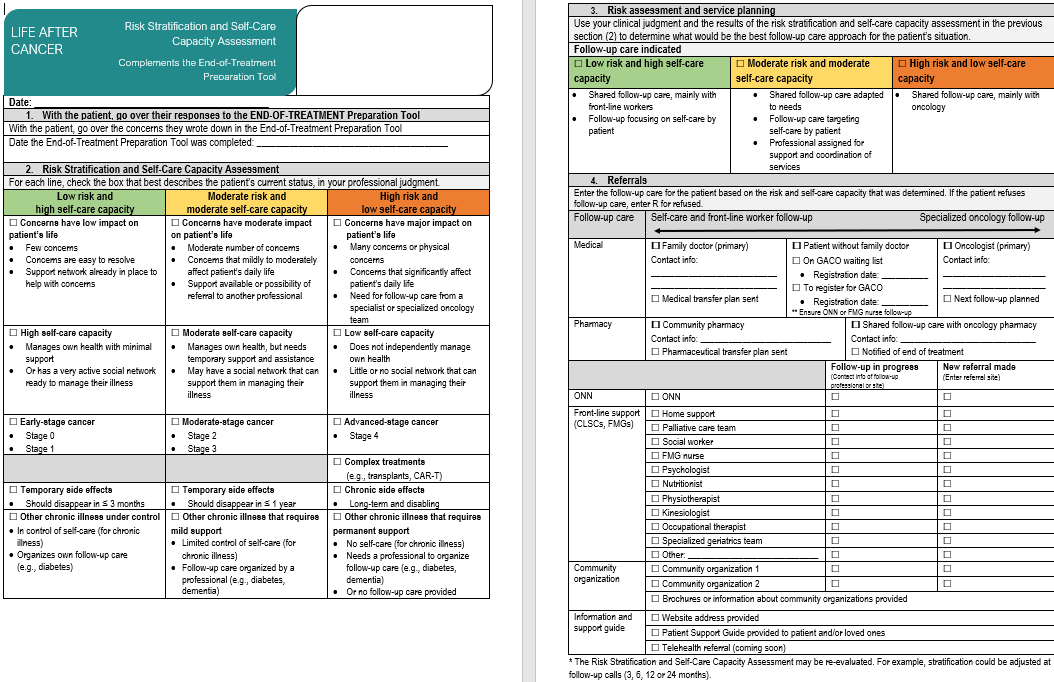 35
Strategies to implement risk stratification and self-care capacity assessment tools
End-of-Treatment Preparation Tool
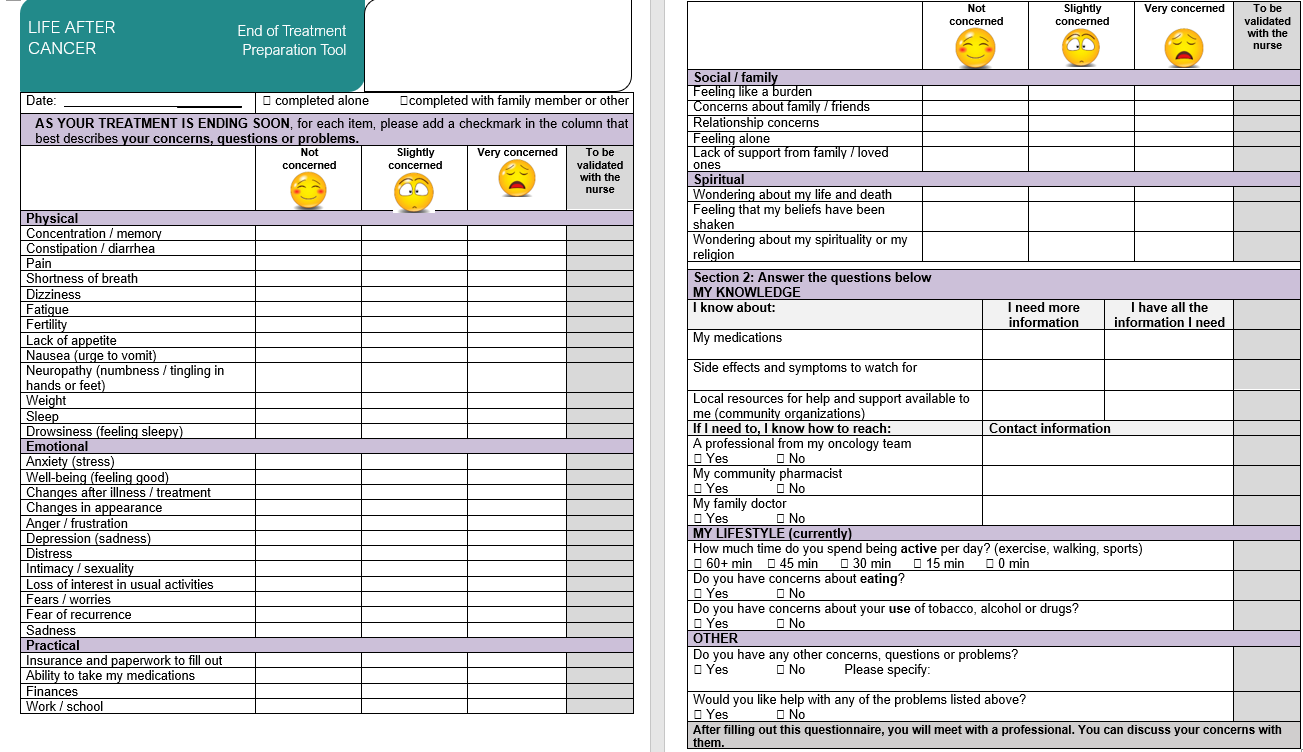 36
Risk Stratification and Self-Care Capacity Assessment
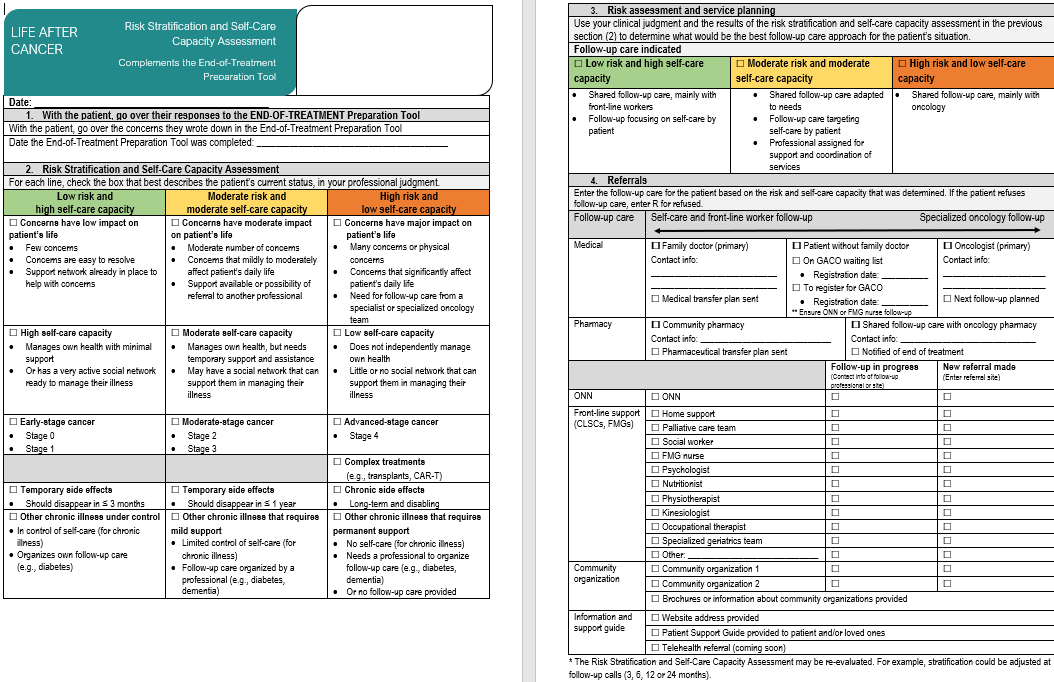 User Guide
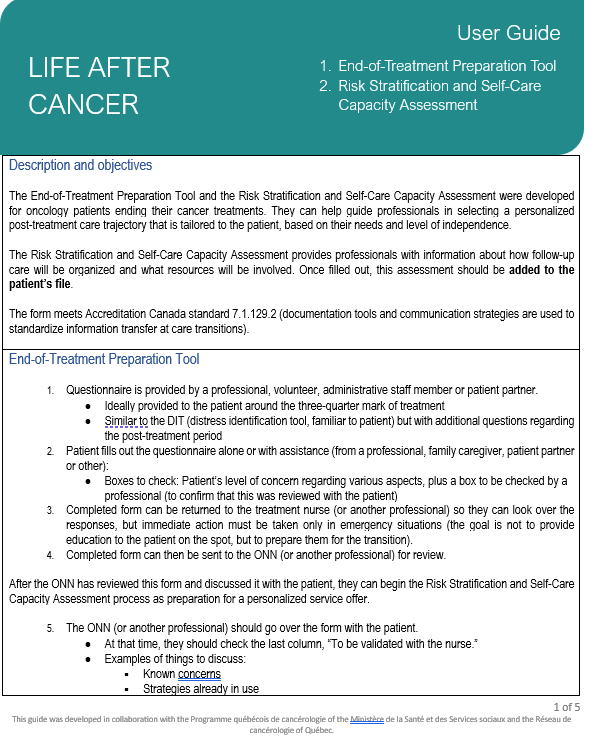 37
User Guide
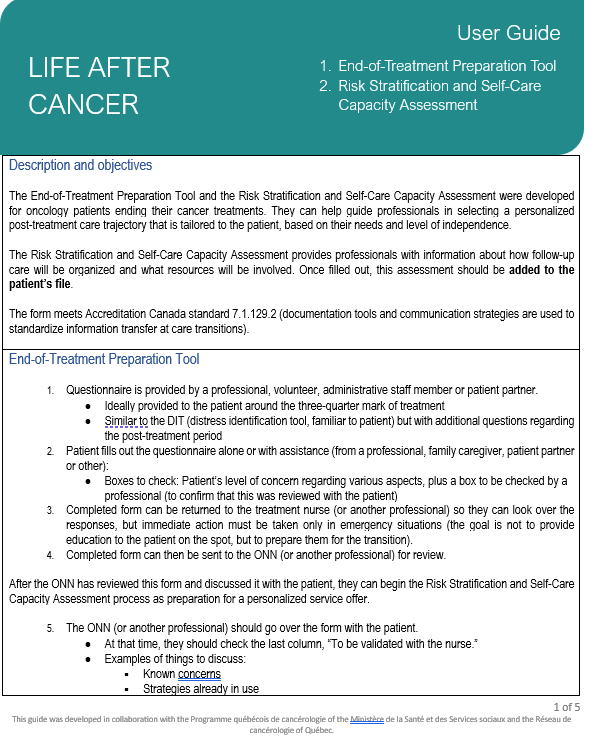 38
End-of-Treatment Preparation Tool
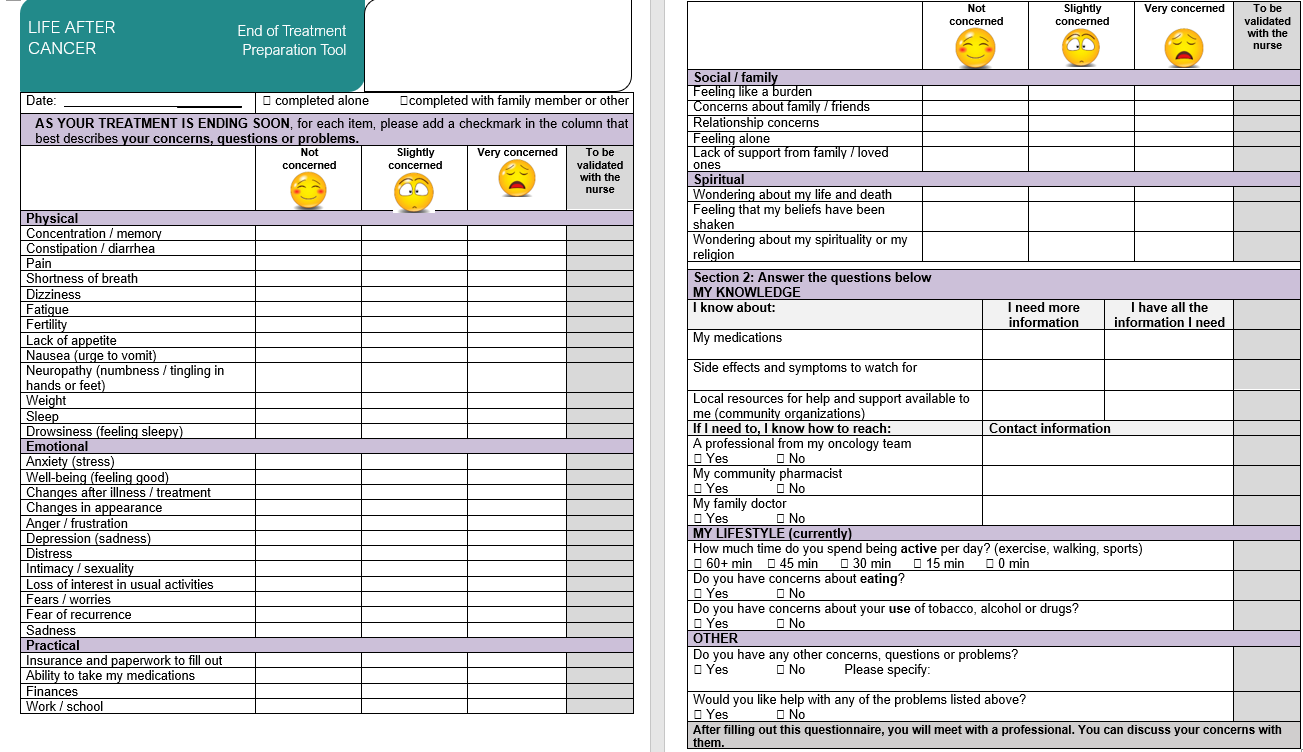 39
Risk Stratification and Self-Care Capacity Assessment
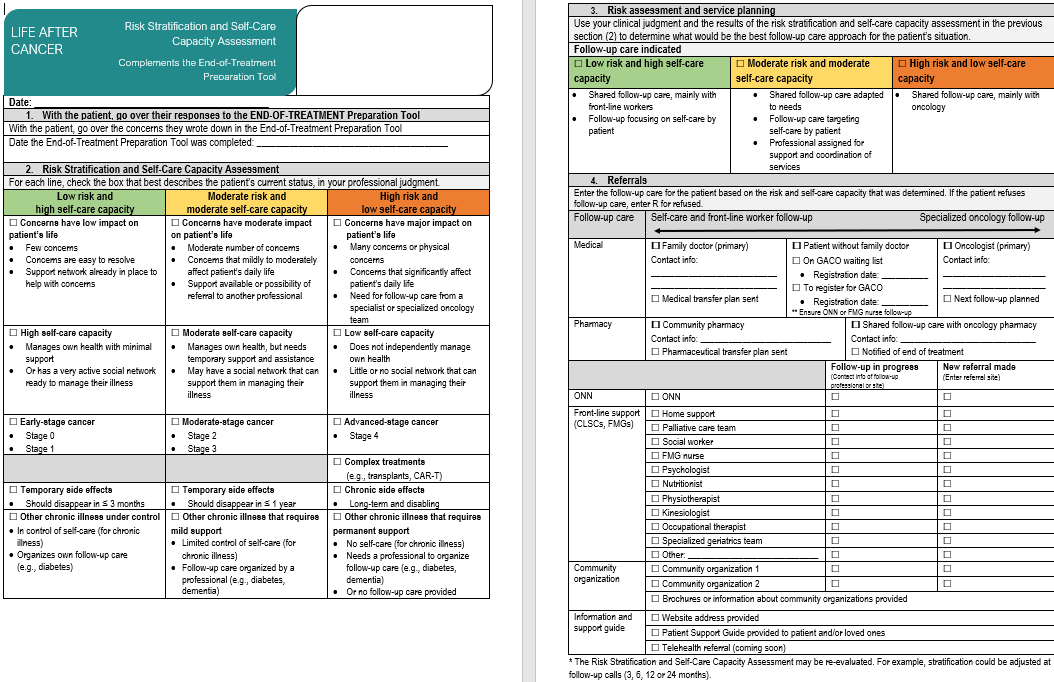 User Guide
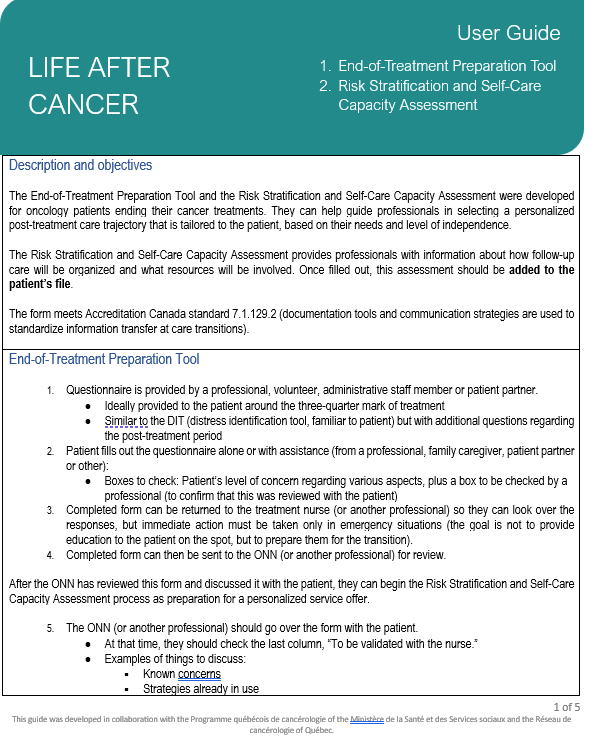 40
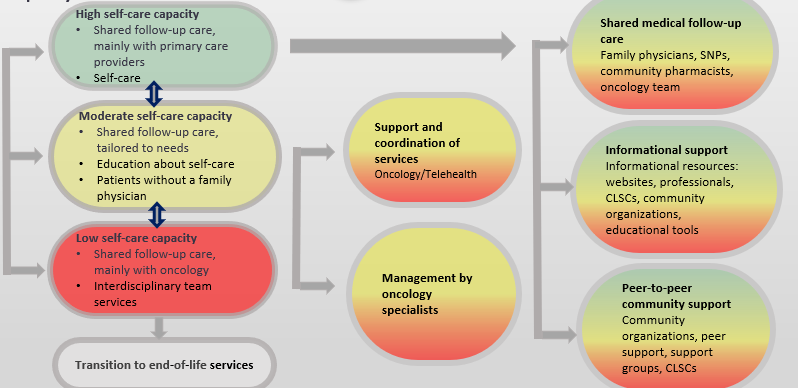 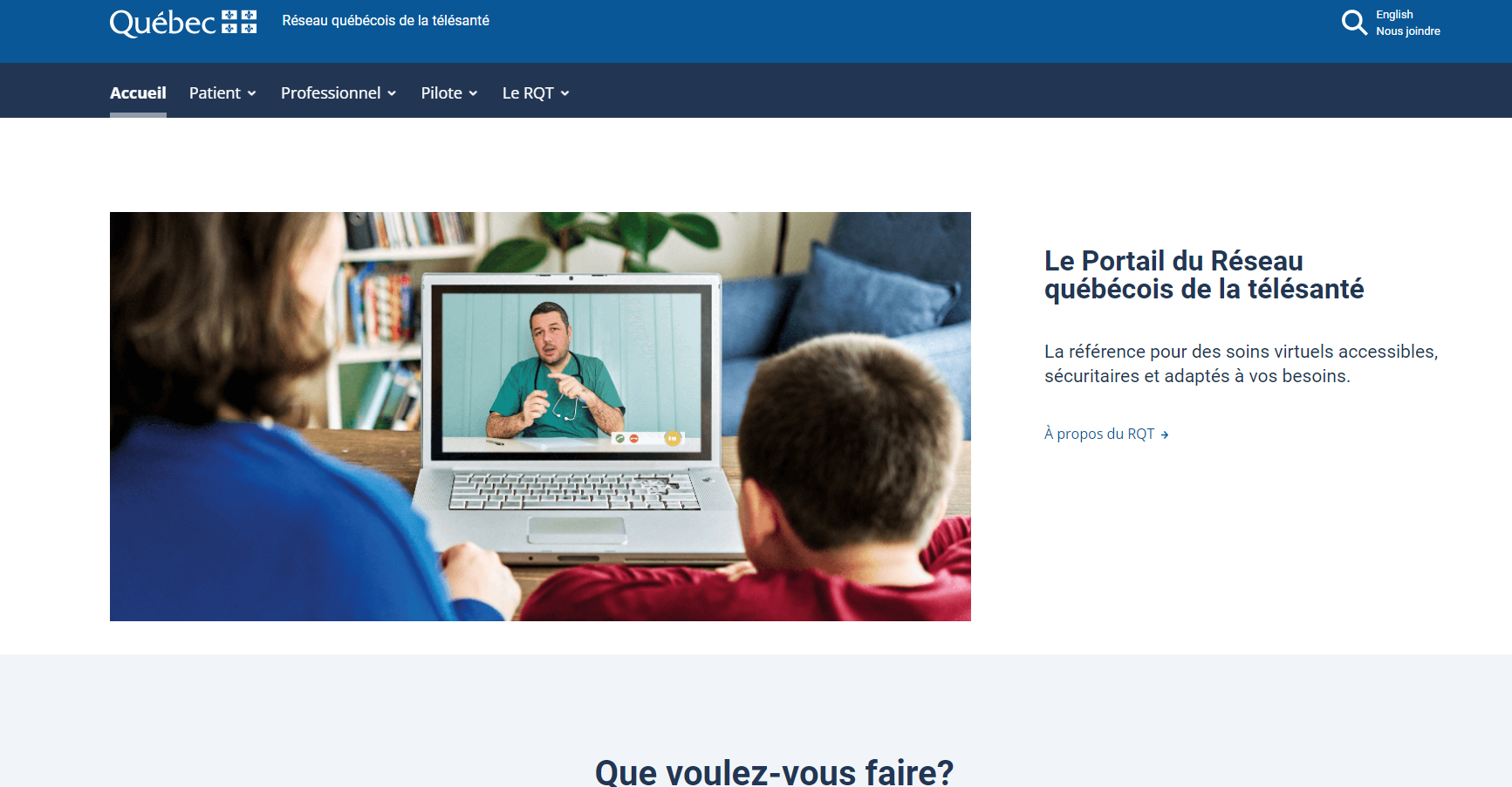 41
Develop a Support Guide with the patient and their loved ones
Step 5
42
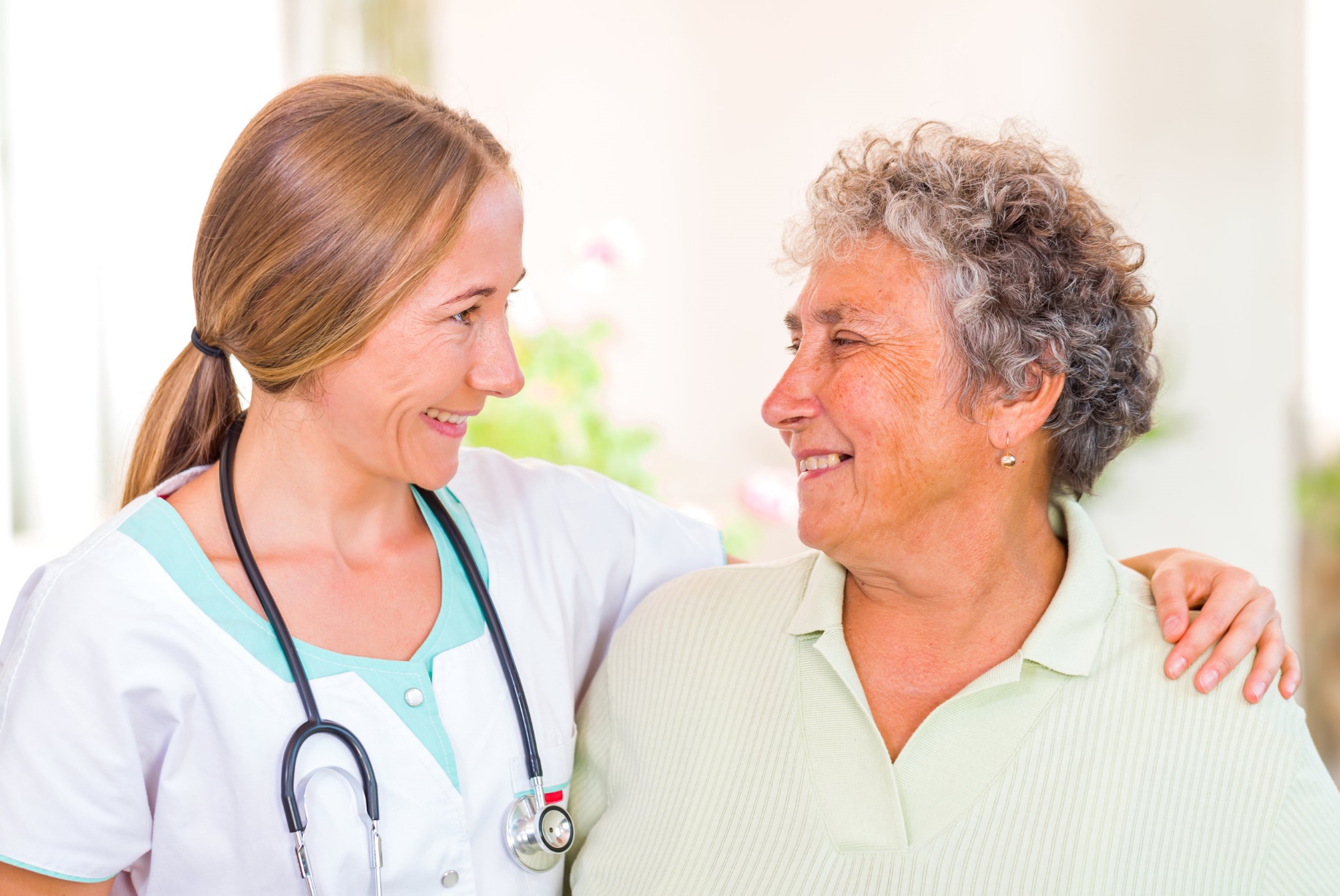 One of the primary recommendations of the Institute of Medicine (IOM) is that every cancer survivor should receive a care plan containing a personal treatment summary, any potential late and long-term effects, signs of recurrence, follow-up care directives, a list of care providers, lifestyle recommendations and support resources (Hewitt et al. 2006).

According to the study’s data, oncology staff felt that the optimal time for patients to review their support plan was three to six months after their treatment ended (Dulko et al. 2013).

The pathway for post-treatment personalized service stems from a joint decision between the individual, their loved ones and the clinician (NHS England 2016).
Did you know?
43
3
End-of-Treatment Support Guide for Patients and Their Loved Ones
End-of-Treatment Support Guide for Patients and Their Loved Ones
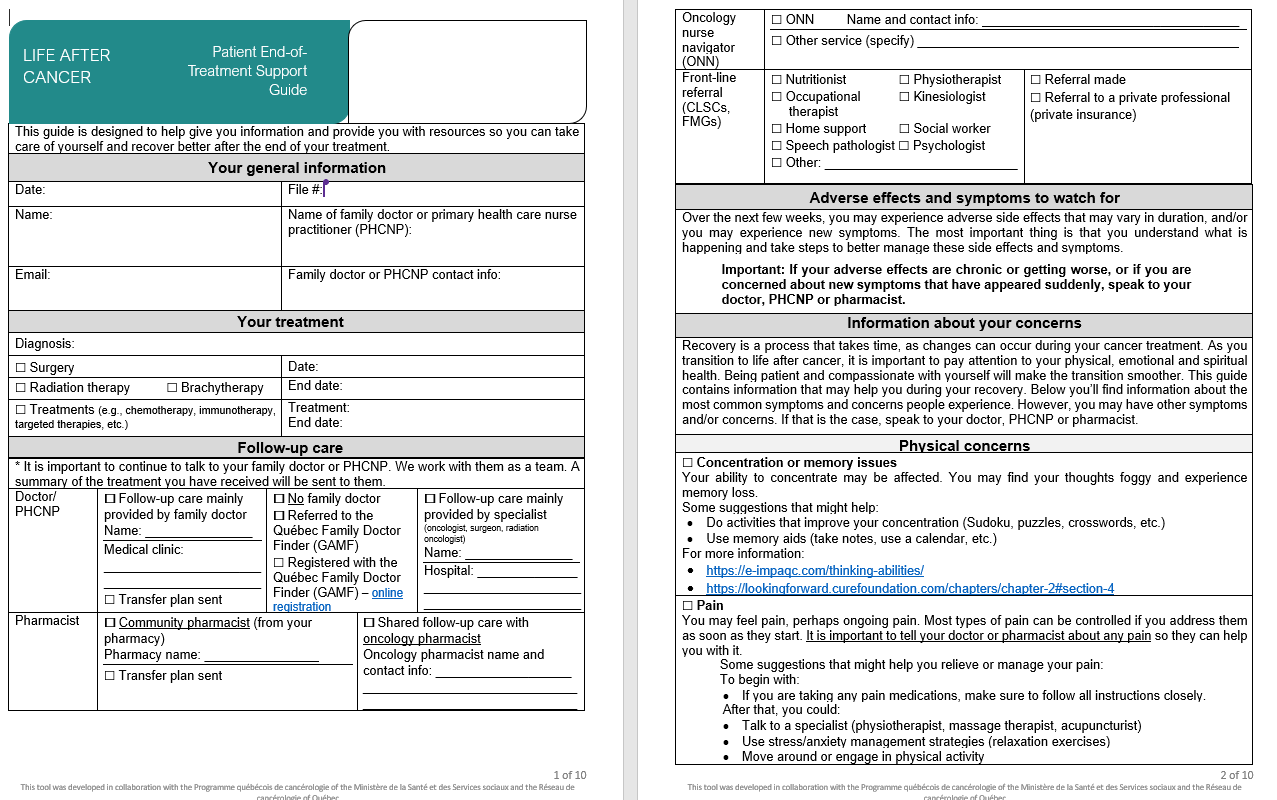 Tool developed by CISSS de Laval:

Dr. Marie-Andrée Fortin, Medical Co-manager 
Nicolas Cliquennois, Clinical and Administrative Co-manager
Guylaine Veillette, Clinical and Administrative Co-manager
Marie-José Fillion, patient partner 
Ginette Brousseau, patient partner
44
Strategies to implement the Support Guide
Patient Support Guide
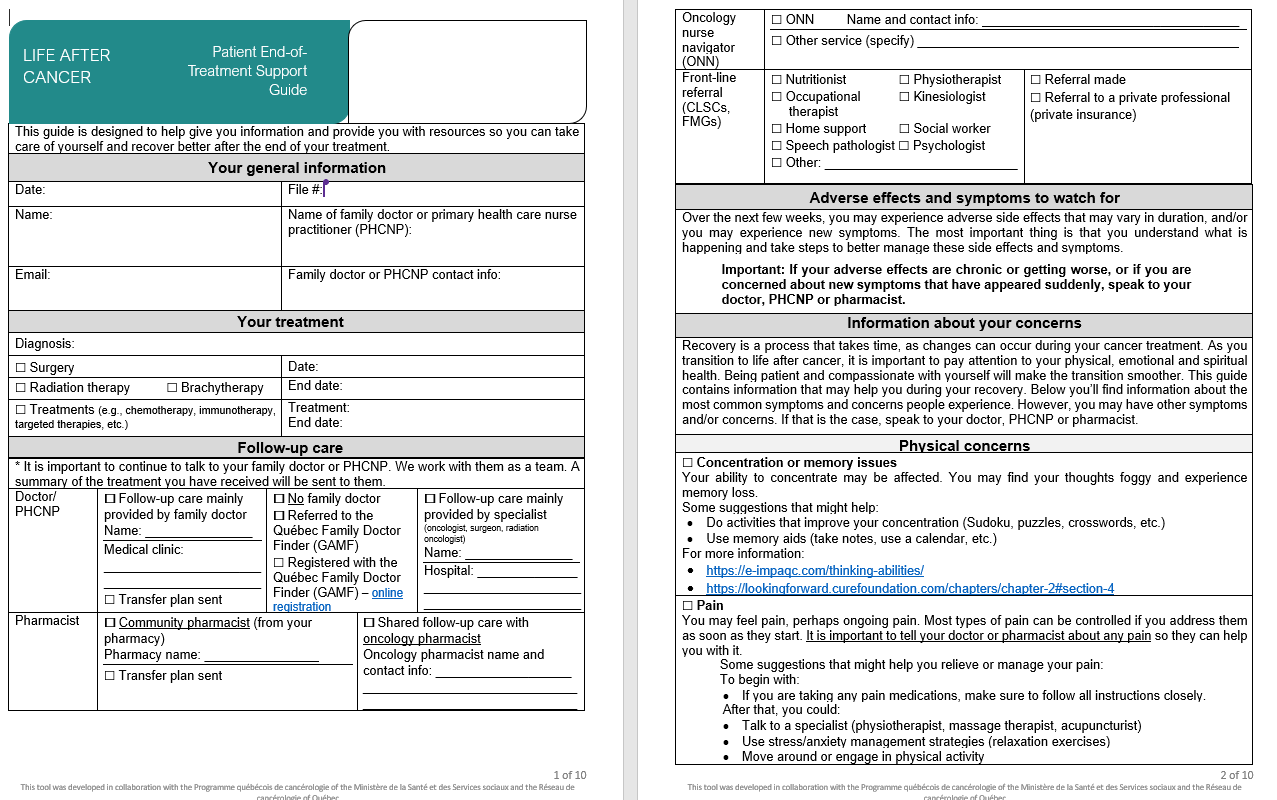 45
General User Guide
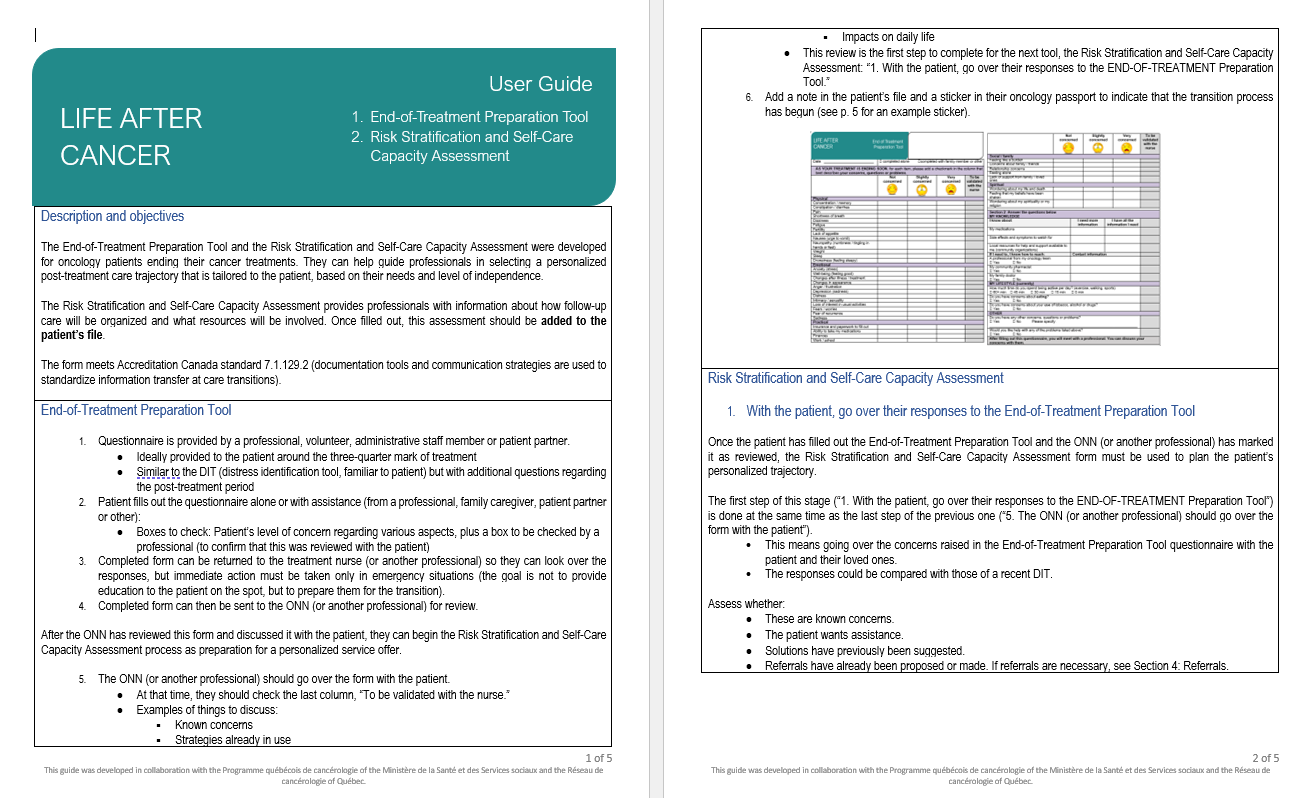 46
Information sheet about late symptoms (produced by CISSS de Laval, French only)
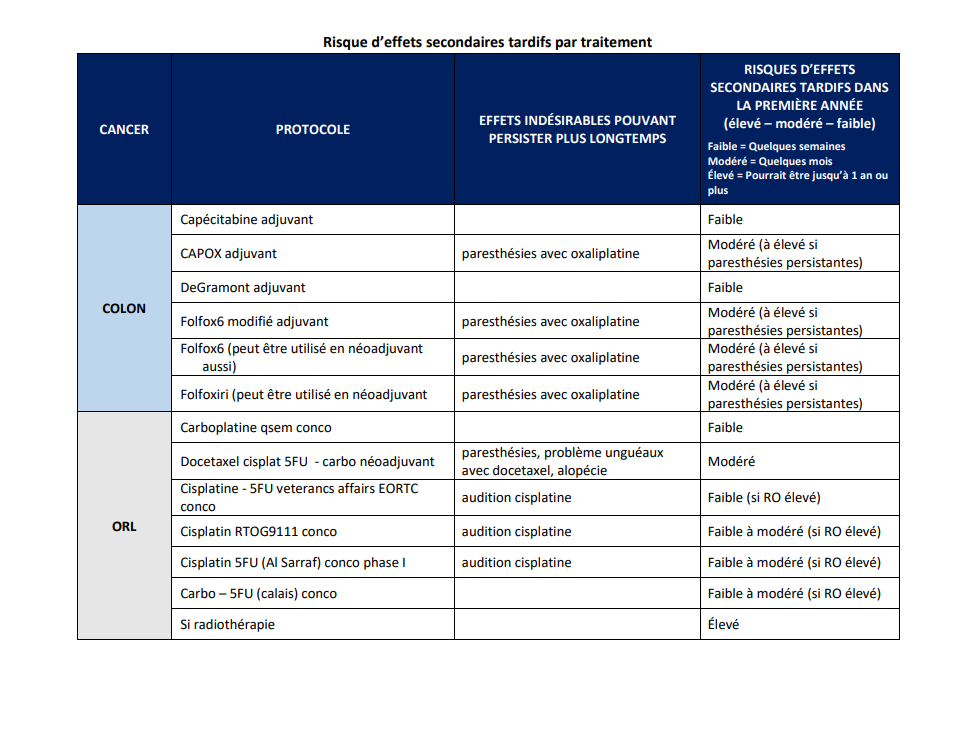 (Registered Nurses’ Association of Ontario 2012)
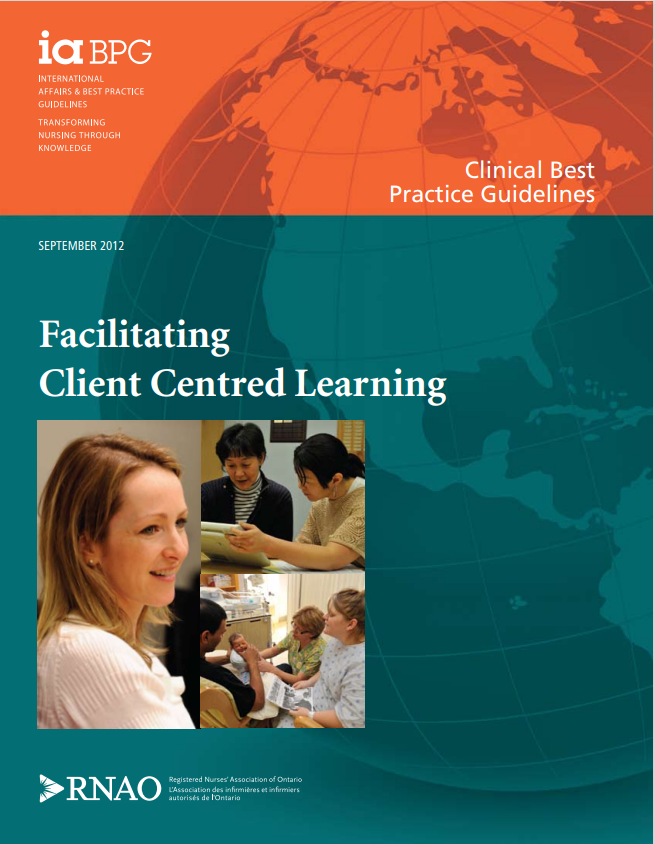 47
Late symptom information sheet (produced by CISSS de Laval, French only)
(Registered Nurses’ Association of Ontario 2012)
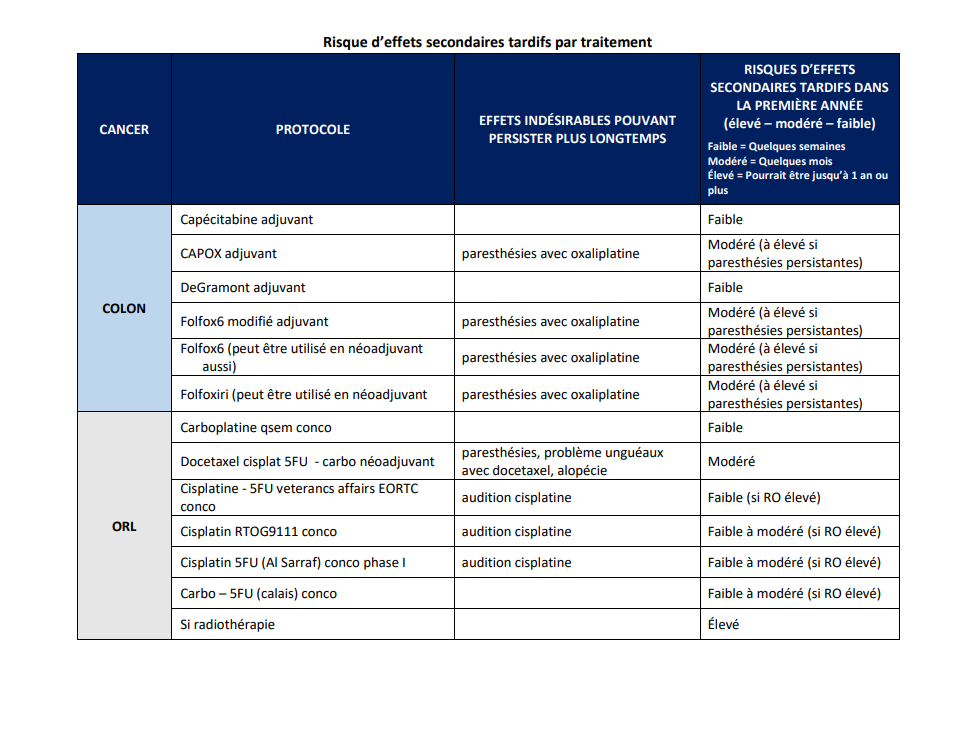 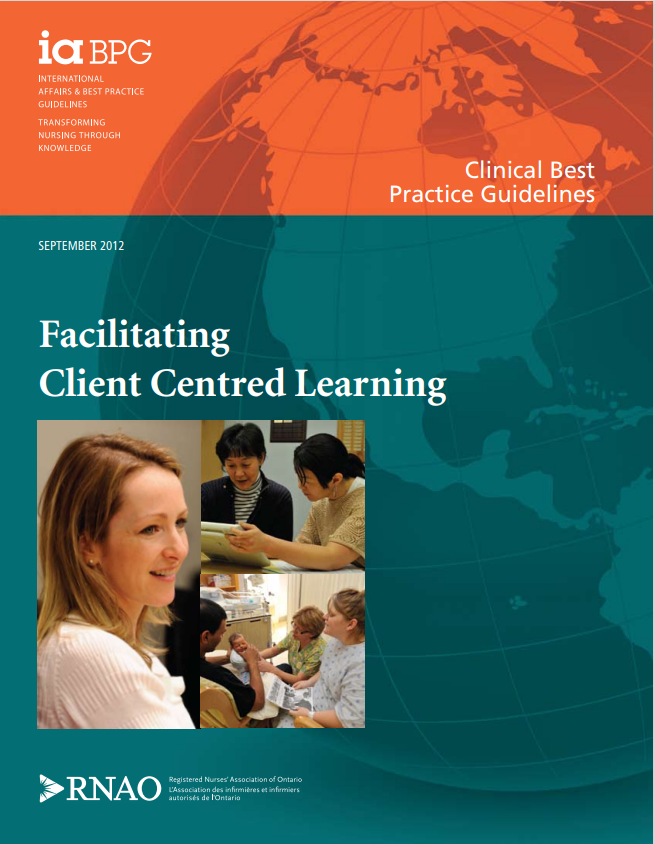 (National Comprehensive Cancer Network 2023)(FREE. Sign up for an account to access their very useful comprehensive guide.)
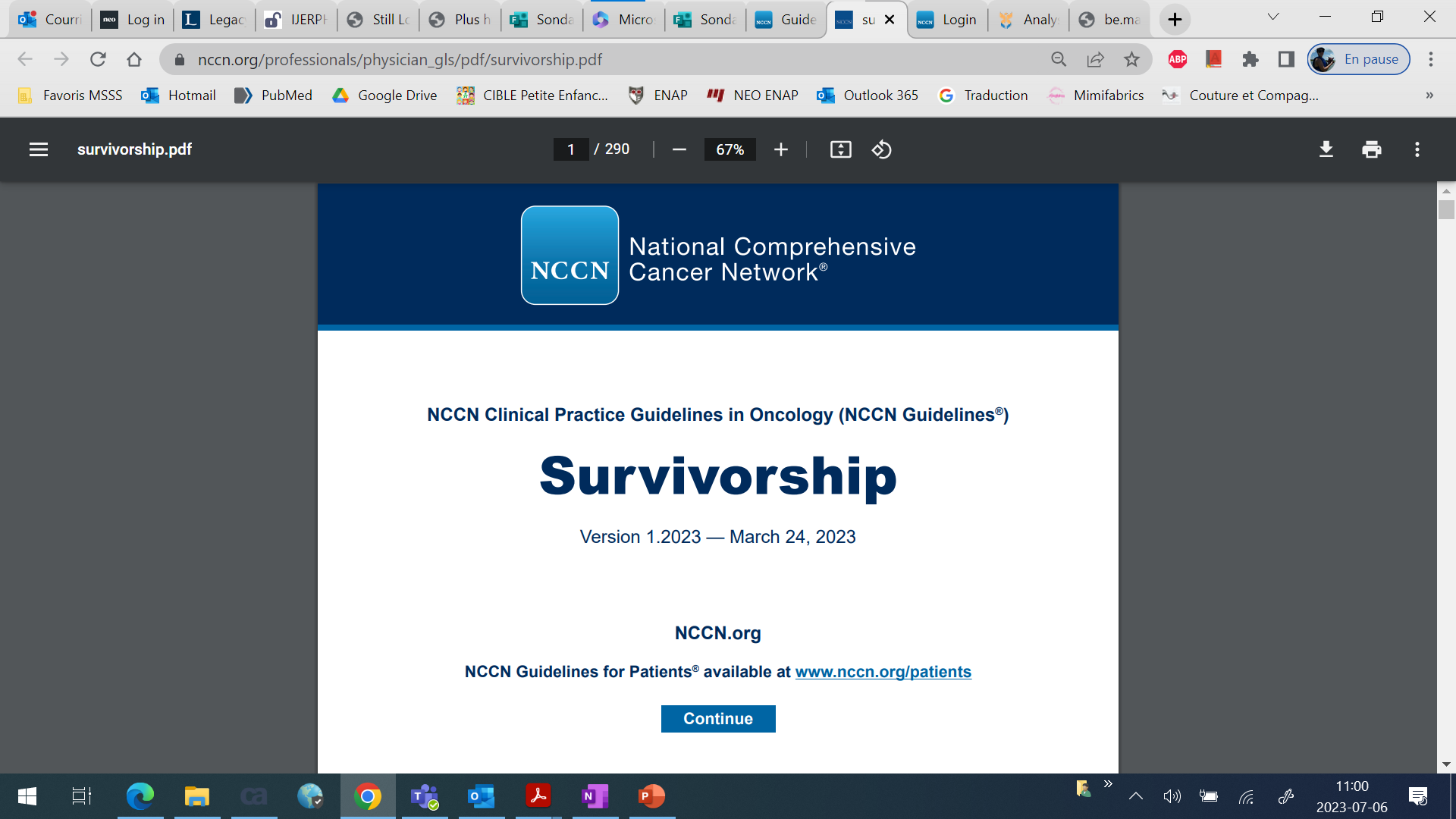 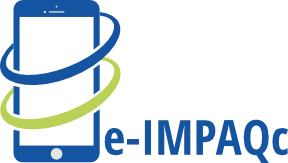 Websites:
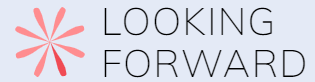 48
Roll out the Medical and Pharmaceutical Transfer Plan
Step 6
49
Did you know?
Increased communication between oncologists, cancer survivors and other healthcare providers through a follow-up care plan that addresses not only what was done, but also what should be done in the future, can help establish clear roles among providers and help primary care providers better perform their roles in survivor care. (Dulko et al. 2013).



Only 27% of primary care professionals feel that the information they receive is complete and supports the medical and pharmaceutical follow-up care of their patients (Brochu and Arsenault 2022).
50
3
Tools to implement the Medical Transfer Plan
Medical Transfer Plan
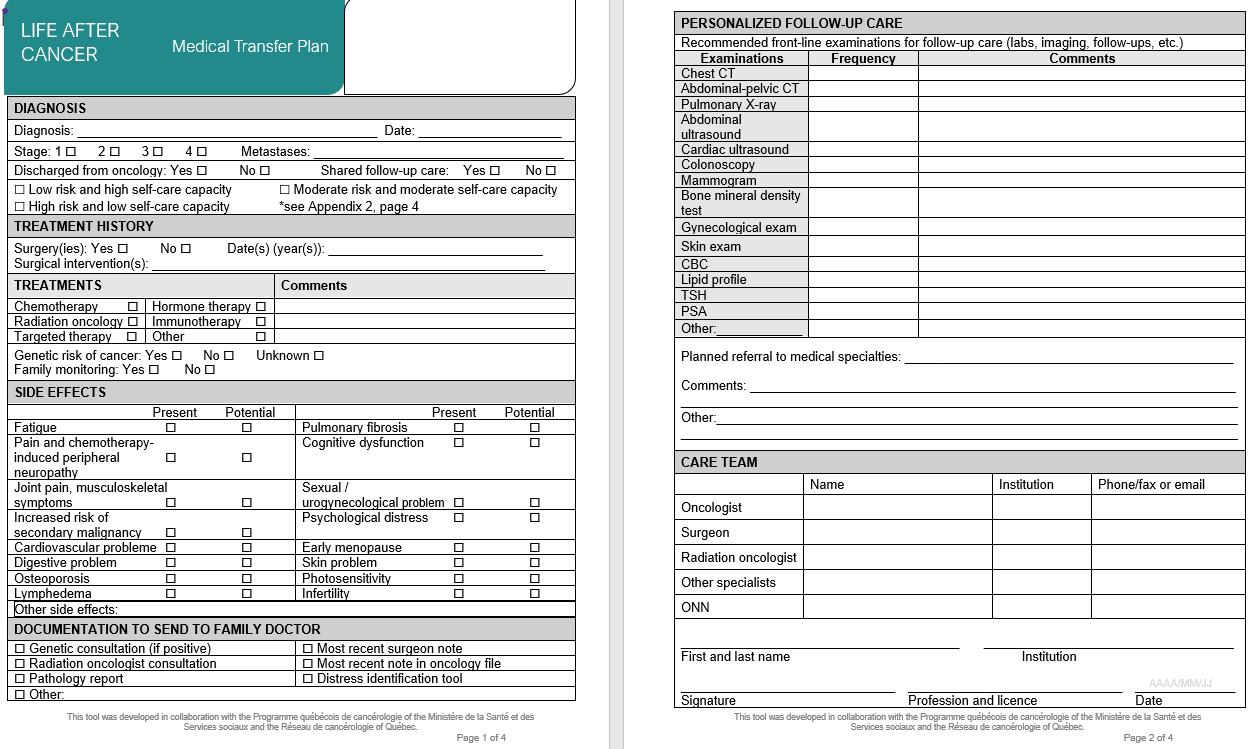 Tools developed by CIUSSS du Nord-de-l’Île-de-Montréal:

Dr. Setareh Samimi, Oncologist
Claire Foucher, Clinical and Administrative Co-manager
3
Family physician letter of explanation
Example of oncology team reminder
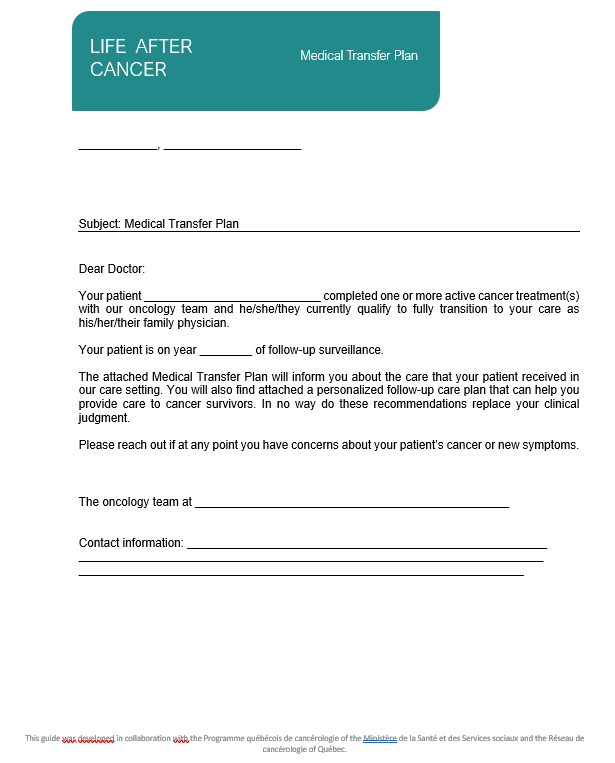 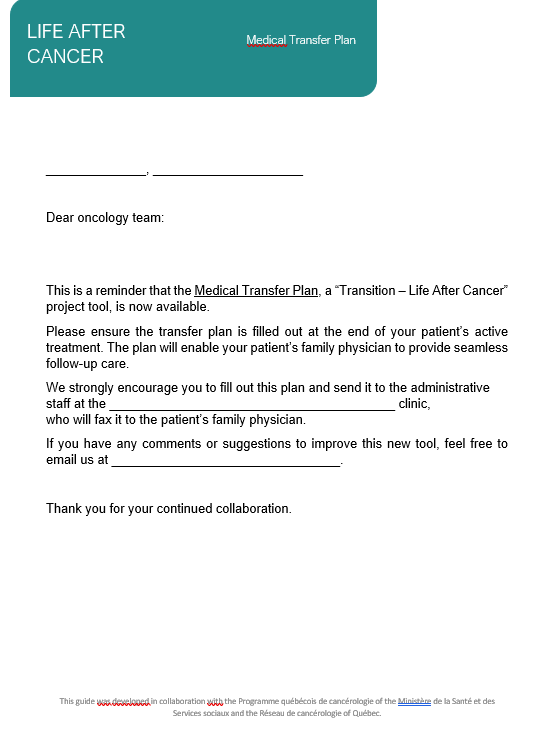 51
Strategies to implement the Medical Transfer Plan
Medical Transfer Plan
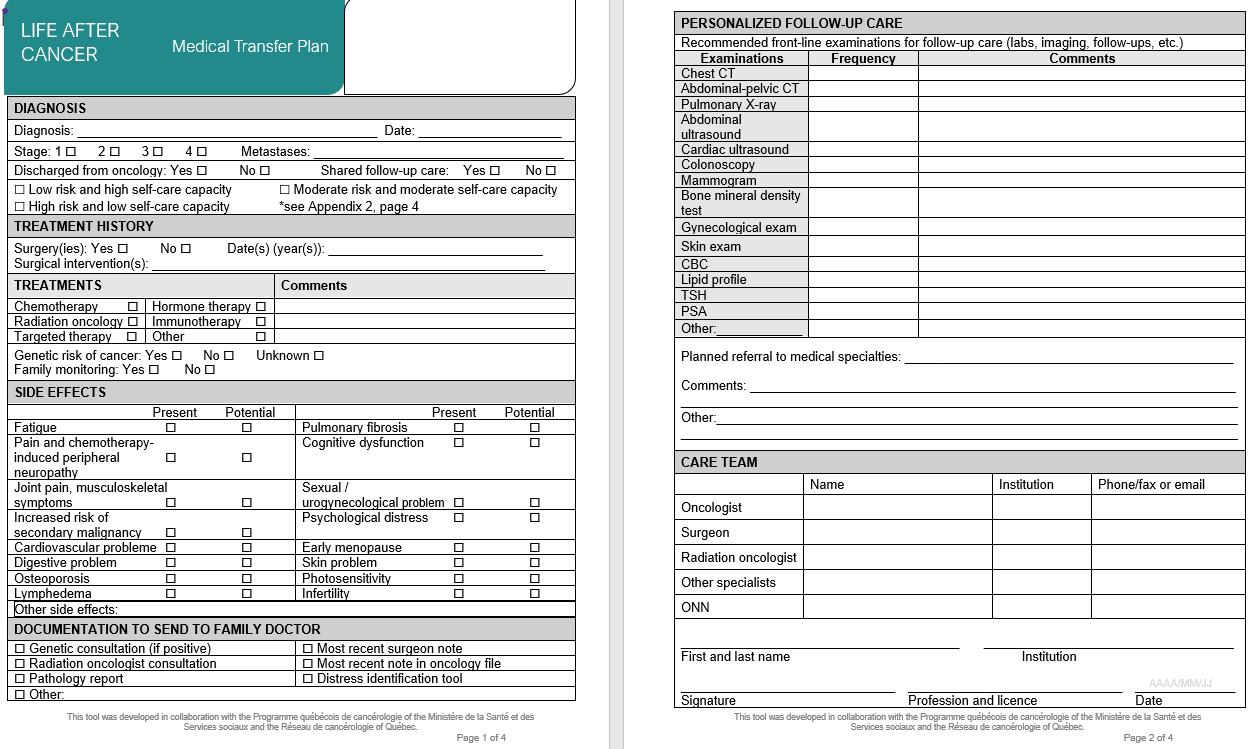 (National Comprehensive Cancer Network 2023)(FREE. Sign up for an account to access their very useful comprehensive guide.)
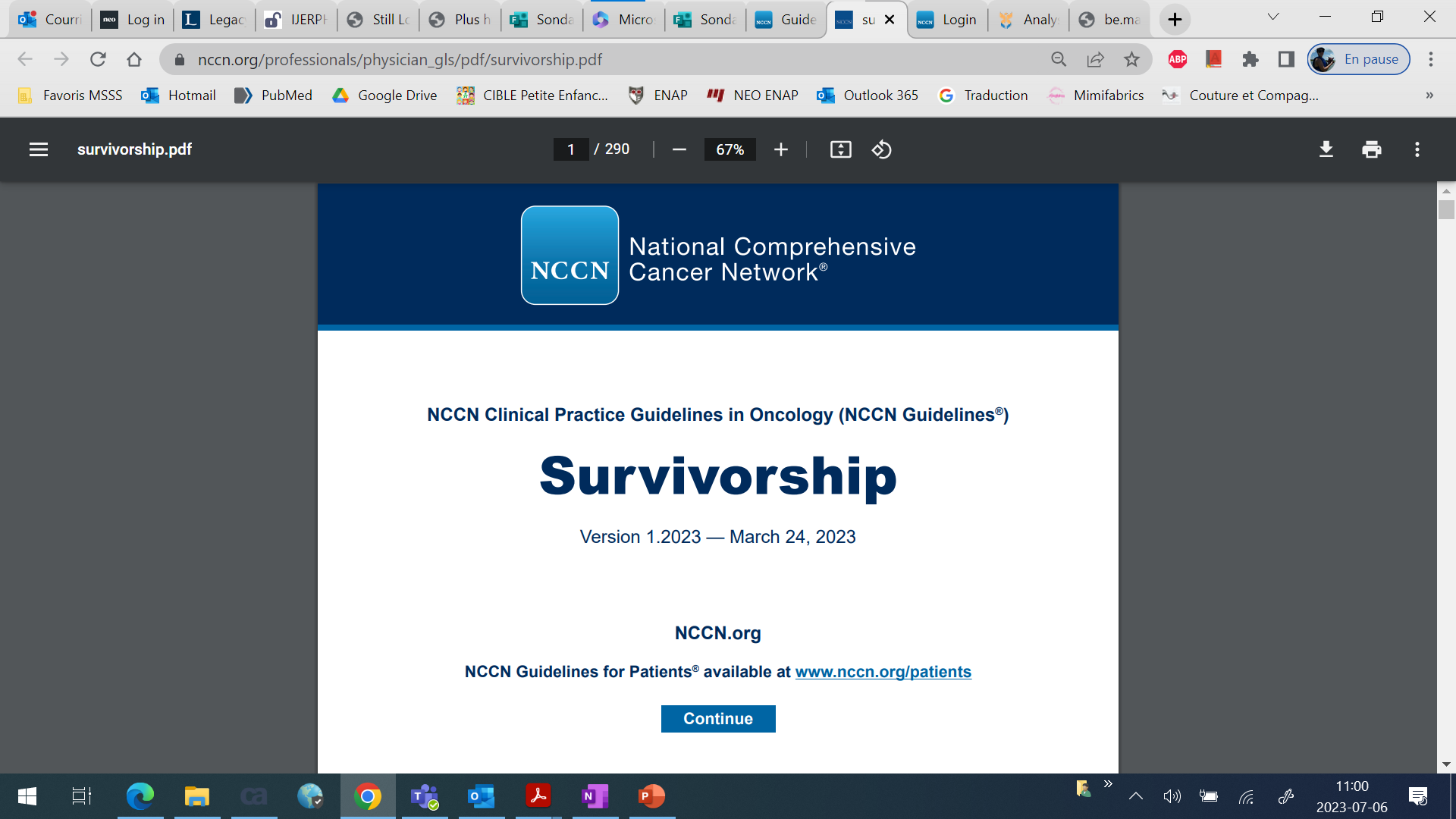 52
Pharmaceutical transfer plan for IV therapy (FREE after signing up on GEOQ; French only)
Focus group report
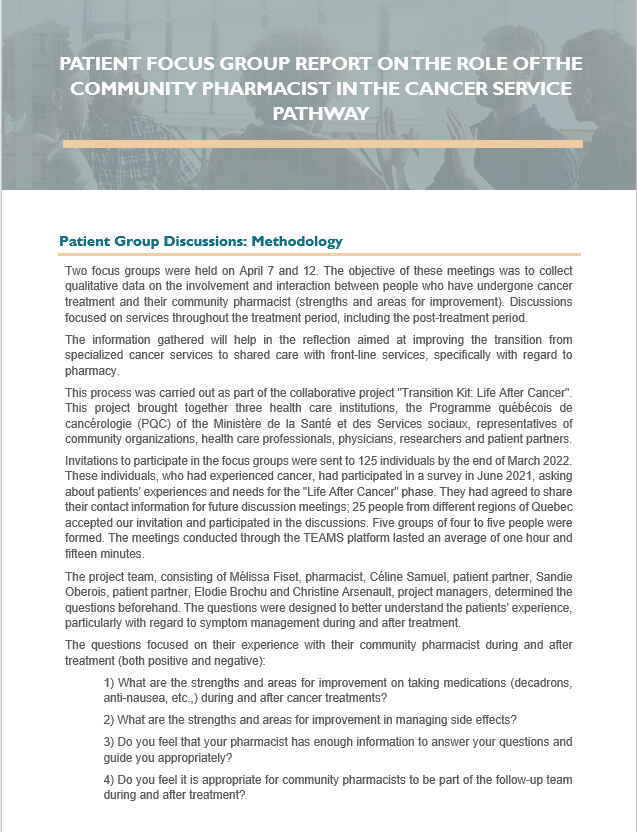 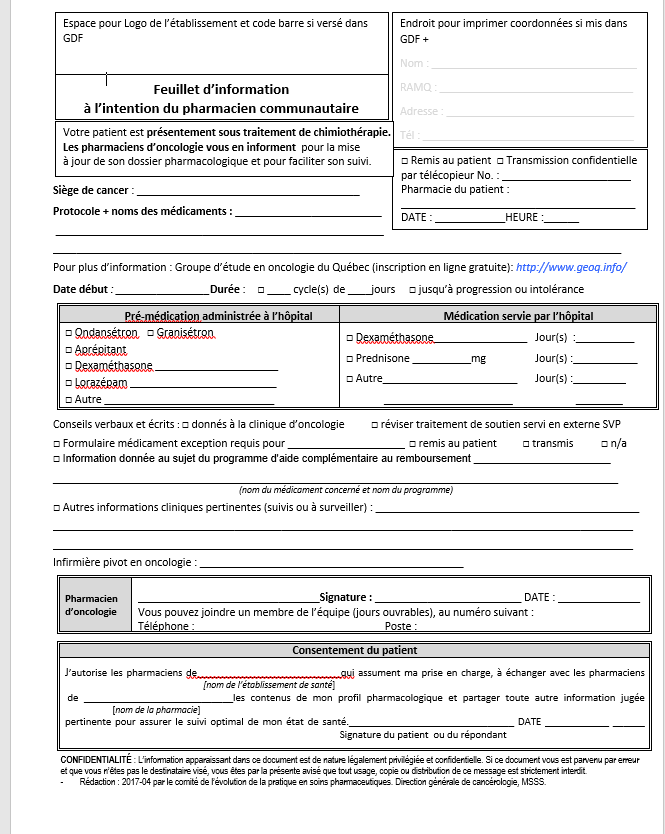 Example of family physician satisfaction survey
(Web version: Copy this form to make your own version. No one else will have access to your responses.)
(paper version)
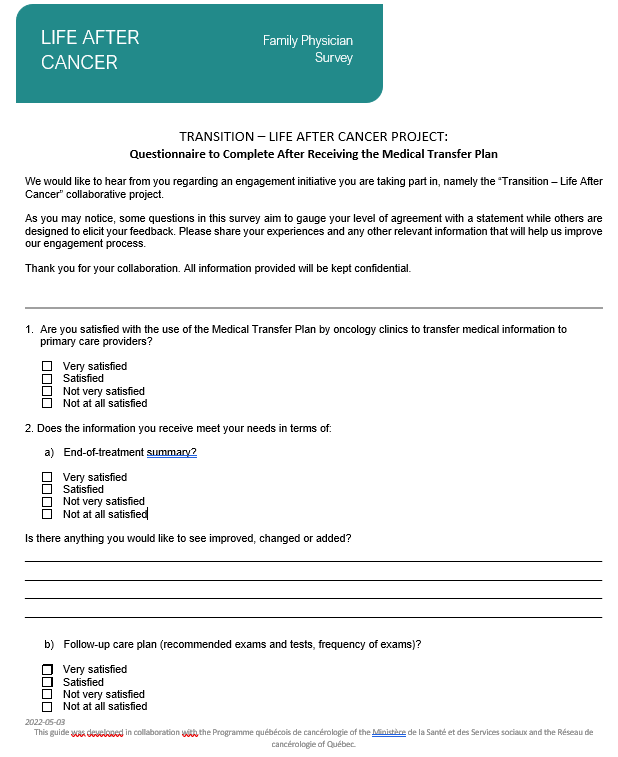 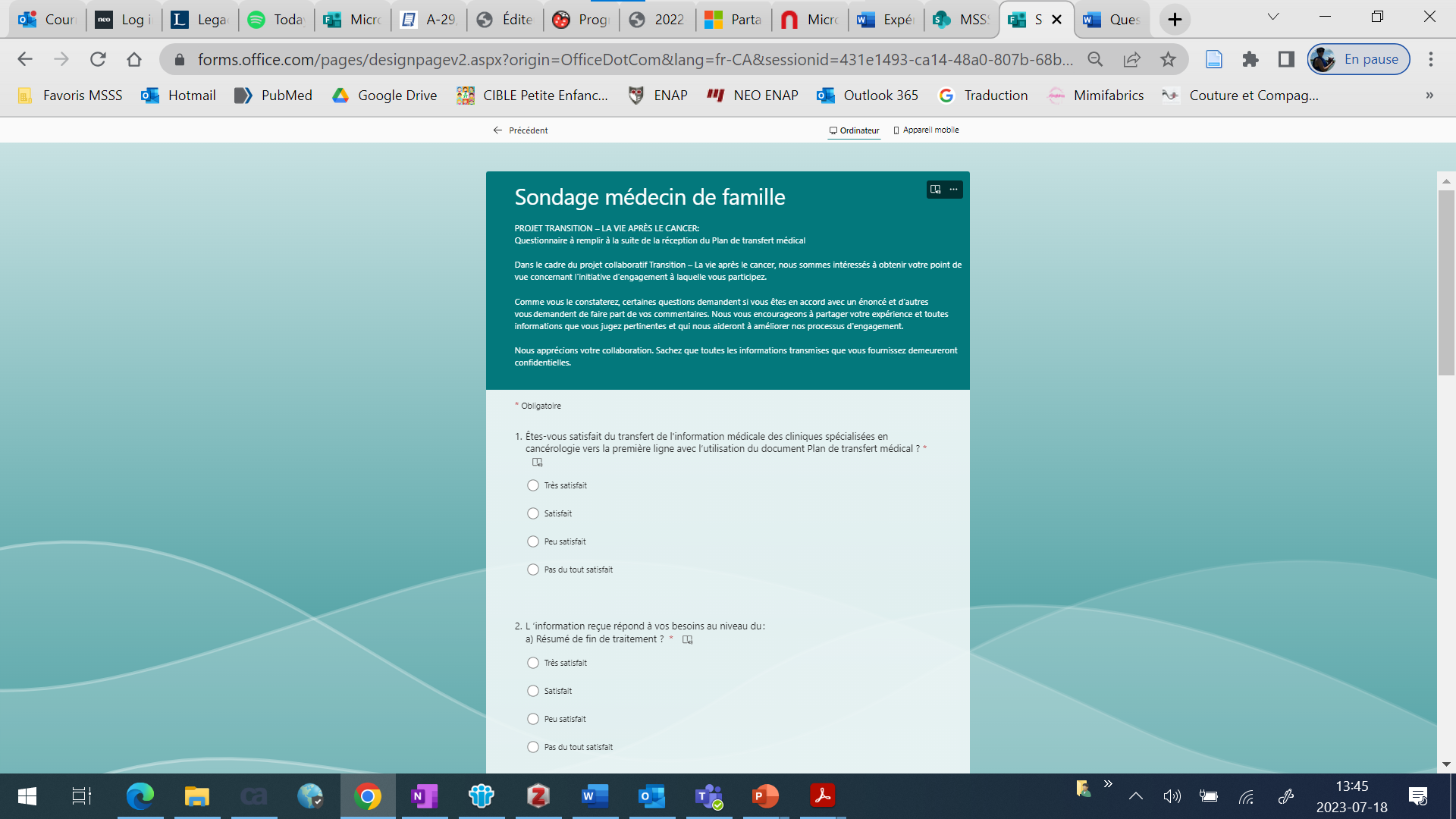 53
Assess patient experience
Step 7
54
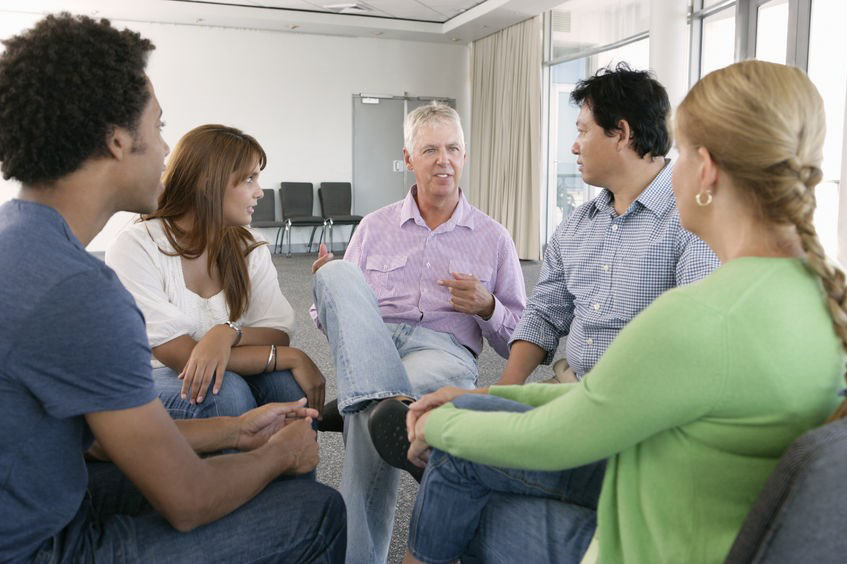 Did you know?
Information about patient experience can be used in different ways: to improve specific interventions, change professional practices or even influence the development of public policies (Russell 2013). That said, the end goal is always to use this information to improve the experience of the patients themselves (Dubé-Linteau 2017).



A number of studies have found that a positive care experience is correlated with greater adherence to treatment and prevention recommendations, better clinical results, improved patient safety and less use of services (Dubé-Linteau 2017).
55
Strategies to assess patient experience
Example of patient experience survey:
(Web version: Copy this form to make your own version. No one else will have access to your responses.)
(Paper version)
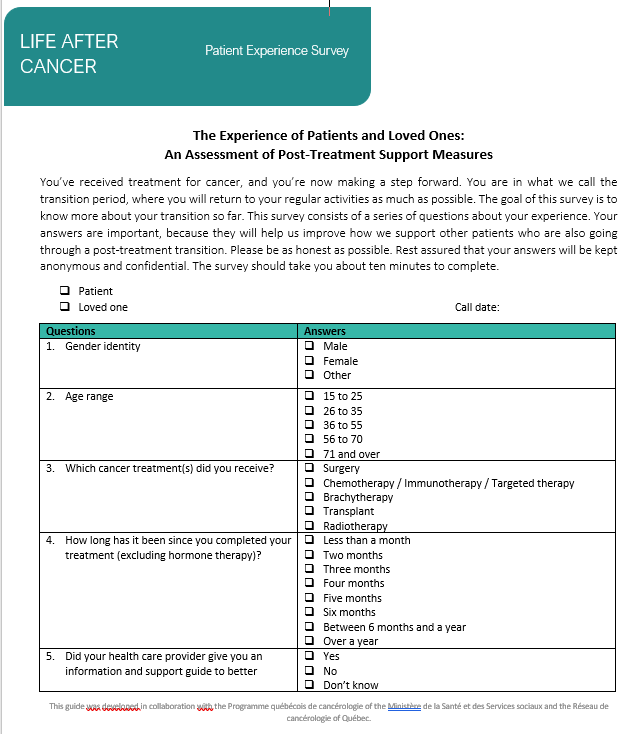 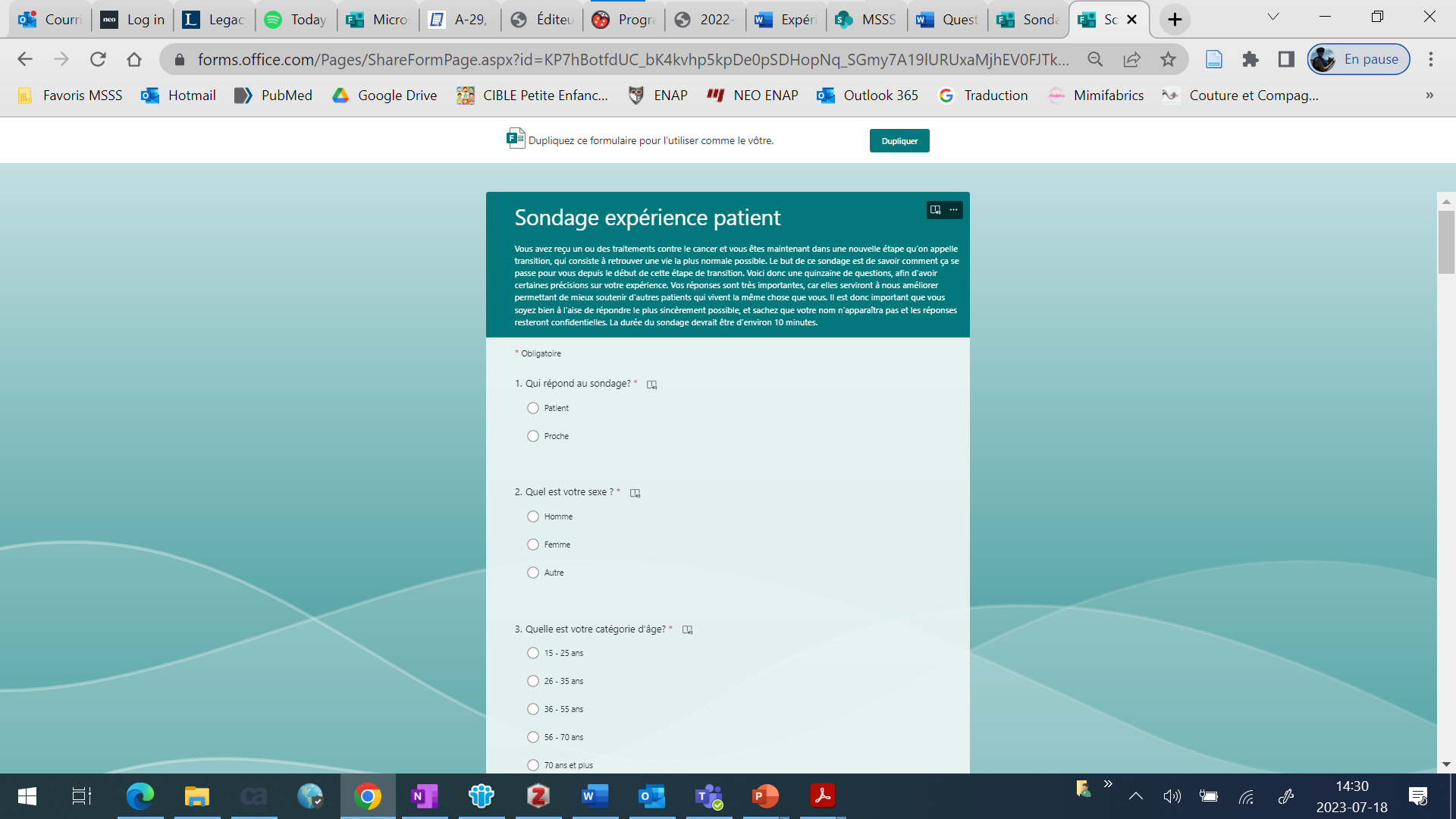 56
References
Accreditation Canada, 2019. Physical Health Assessment Manual (No. 750-02.001.124-QC.19 V:1(EN)). Accreditation Canada.
Arsenault, D., Roy, M.-C., 2023. Impact de l’activité physique sur les effets indésirables associés au cancer et aux traitements oncologiques chez l’adulte. État des connaissances : Institut national d’excellence en santé et en services sociaux (INESSS), Québec City, QC.
Ashcroft, B., 2013. Throwing light on the consequences of cancer and its treatment. Macmillan Cancer Support.
Azadmanjir, Z., Safdari, R., Ghazisaeidi, M., 2015. From Self-care for Healthy People to Self-management for Cancer Patients with Cancer Portals. Asian Pac. J. Cancer Prev. APJCP 16, 1321–1325. https://doi.org/10.7314/apjcp.2015.16.4.1321
Berkesse, A., Boivin, A., Descôteaux, A., Dumez, V., L’Espérance, A., Karazivan, P., Pomey, M.-P., Skiredj, K., Wong, C., 2022. Ensemble, je vais mieux. Livre blanc sur le partenariat avec les patients et le public Principes de déploiement des fondements du modèle de Montréal. Centre de recherche du CHUM.
Bourmaud, A., Piot De Villars, E., Renault-Teissier, E., 2022. Patient partnership and patient education in oncology. Bull. Cancer (Paris) 109, 588–597. https://doi.org/10.1016/j.bulcan.2021.09.016
Brochu, E., Arsenault, C., 2022. Rapport sur la Transition – La vie après le cancer, L’expérience des patients, des professionnels en cancérologie et des professionnels en première ligne. Survey results. Ministère de la Santé et des Services sociaux.
Canadian Institute of Health Research, 2018. Transitions in care - CIHR [Web Document]. Gov. Can. URL https://cihr-irsc.gc.ca/e/50971.html (accessed 7.12.23).
Canadian Partnership Against Cancer, 2018. Living with cancer: A report on the patient experience (System Performance Reports). Canadian Partnership Against Cancer.
Cancer Care Ontario, 2022. Exercise: For people with cancer. Cancer Care Ont.
Contreras, G., 2020. Survivre à un cancer une fois les traitements terminés : les facteurs associés à une expérience de soins positive chez les patients du Québec. Inst. Stat. Qué., Zoom santé 1–12.
Dubé-Linteau, 2017. Measuring patient experience through surveys: from concepts to best practices (Études et documents). Institut de la statistique du Québec, Québec.
Dulko, D., Pace, C.M., Dittus, K.L., Sprague, B.L., Pollack, L.A., Hawkins, N.A., Geller, B.M., 2013. Barriers and Facilitators to Implementing Cancer Survivorship Care Plans. Oncol. Nurs. Forum 40, 575–580. https://doi.org/10.1188/13.ONF.575-580
Fitch, M., Zomer, S., Lockwood, G., Louzado, C., Shaw Moxam, R., Rahal, R., Green, E., 2019. Experiences of adult cancer survivors in transitions. Support. Care Cancer 27, 2977–2986. https://doi.org/10.1007/s00520-018-4605-3
Gross, O., 2017. L’engagement des patients au service du système de santé, La personne en médecine. Doin, Montrouge.
Health Quality Ontario, 2012. Evidence Informed Improvement Package: Transitions of Care. Health Quality, Toronto.
57
Healthcare Excellence Canada, 2021. Engagement-Capable Environments: Organizational Self-Assessment Tool. Healthcare Excellence Canada.
Hewitt, M.E., Greenfield, S., Stovall, E., National Cancer Policy Board (U.S.) (Eds.), 2006. From Cancer Patient to Cancer Survivor: Lost in Transition. National Academies Press, Washington, D.C.
Kearney, B.Y., Fleischer, B.J., 1979. Development of an Instrument to Measure Exercise of Self-care Agency. Res. Nurs. Health 2, 25–34. https://doi.org/10.1002/nur.4770020105
Macmillan Cancer Support, 2020. What to do after cancer treatment ends: 10 top tips. Macmillan Cancer Support.
Mattison, C., Wilson, M., Gauvin, F., 2018. Optimizing Patient and Family Transitions from Cancer Treatment to Primary- and Community-care Supports in Canada.
Mayer, D.K., Alfano, C.M., 2019. Personalized Risk-Stratified Cancer Follow-Up Care: Its Potential for Healthier Survivors, Happier Clinicians, and Lower Costs. J. Natl. Cancer Inst. 111, 442–448. https://doi.org/10.1093/jnci/djy232
McCabe, M.S., Partridge, A.H., Grunfeld, E., Hudson, M.M., 2013. Risk-Based Health Care, the Cancer Survivor, the Oncologist, and the Primary Care Physician. Semin. Oncol. 40, 804‑812. https://doi.org/10.1053/j.seminoncol.2013.09.004
Model of Survivorship Care Working Group, 2016. Model of Survivorship Care: Critical Components of Cancer Survivorship Care in Australia Position Statement. Clinical Oncology Society of Australia.
National Comprehensive Cancer Network, 2023. NCCN Clinical Practice Guidelines in Oncology for Survivorship. National Comprehensive Cancer Network.
NHS England, 2016. Innovation to implementation: Stratified pathways of care for people living with or beyond cancer – A ‘how to guide.’ NHS England.
NHS England, 2020. Implementing Personalised Stratified Follow Up Pathways [Web Document]. URL: https://www.england.nhs.uk/publication/implementing-personalised-stratified-follow-up-pathways/ (accessed 7.12.23).
Pomey, M.-P., Flora, L., Karazivan, P., Dumez, V., Lebel, P., Vanier, M.-C., Débarges, B., Clavel, N., Jouet, E., 2015. Le « Montreal model » : enjeux du partenariat relationnel entre patients et professionnels de la santé. Sante Publique Vandoeuvre--Nancy Fr. 1 Suppl, 41–50.
Registered Nurses’ Association of Ontario, 2012. Facilitating Client Centred Learning. Registered Nurses’ Association of Ontario, Toronto, Canada.
Registered Nurses’ Association of Ontario, 2014. Care Transitions. Registered Nurses’ Association of Ontario, Toronto.
Russell, S., 2013. Patients’ Experiences: Top heavy with research. Research Matters: Melbourne.
Truant, T.L., Fitch, M.I., O’Leary, C., Stewart, J., 2017. Perspectives mondiales sur la survie au cancer : des dédales de la transition aux voies d’avenir à suivre. Can. Oncol. Nurs. J. Rev. Can. Nurs. Oncol. 27, 295–303.
Truant, T.L., Fitch, M.I., O’Leary, C., Stewart, J., 2017b. Global perspectives on cancer survivorship: From lost in transition to leading into the future. Can. Oncol. Nurs. J. Rev. Can. Nurs. Oncol. 27, 287–294.
Urquhart, R., 2017. Pan-Canadian Framework for Cancer Survivorship Research.
58
APPENDIX 1
Accreditation Canada
59
Adapting the Accreditation Canada required organizational practices – Information transfer at care transitions
Données issues du sondage expérience patient
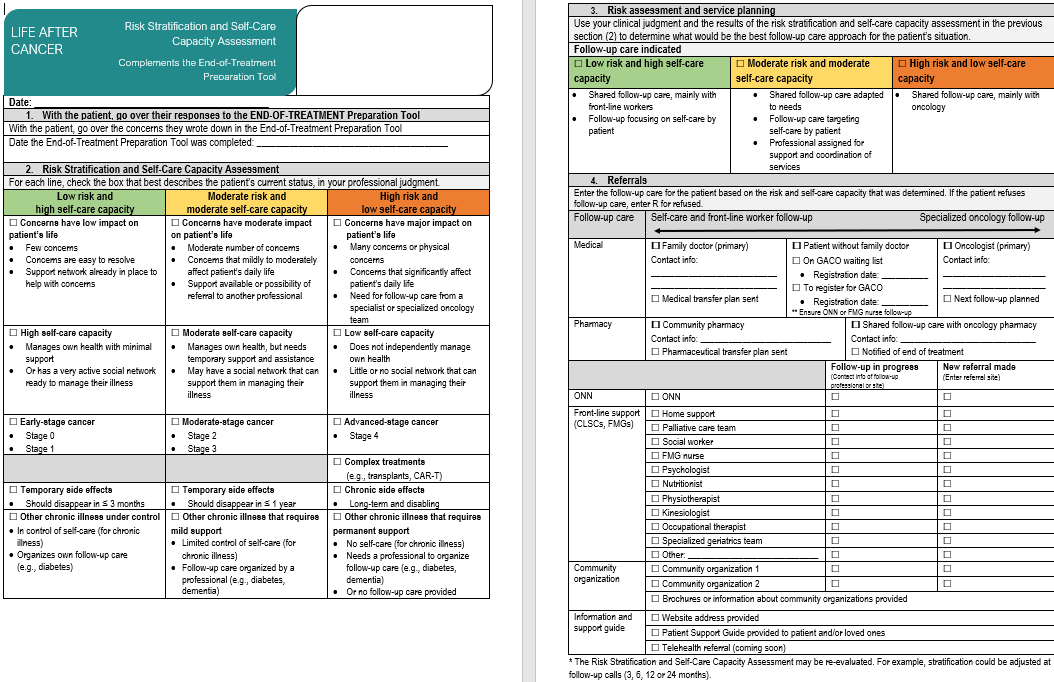 60
60
End-of-Treatment Preparation Tool
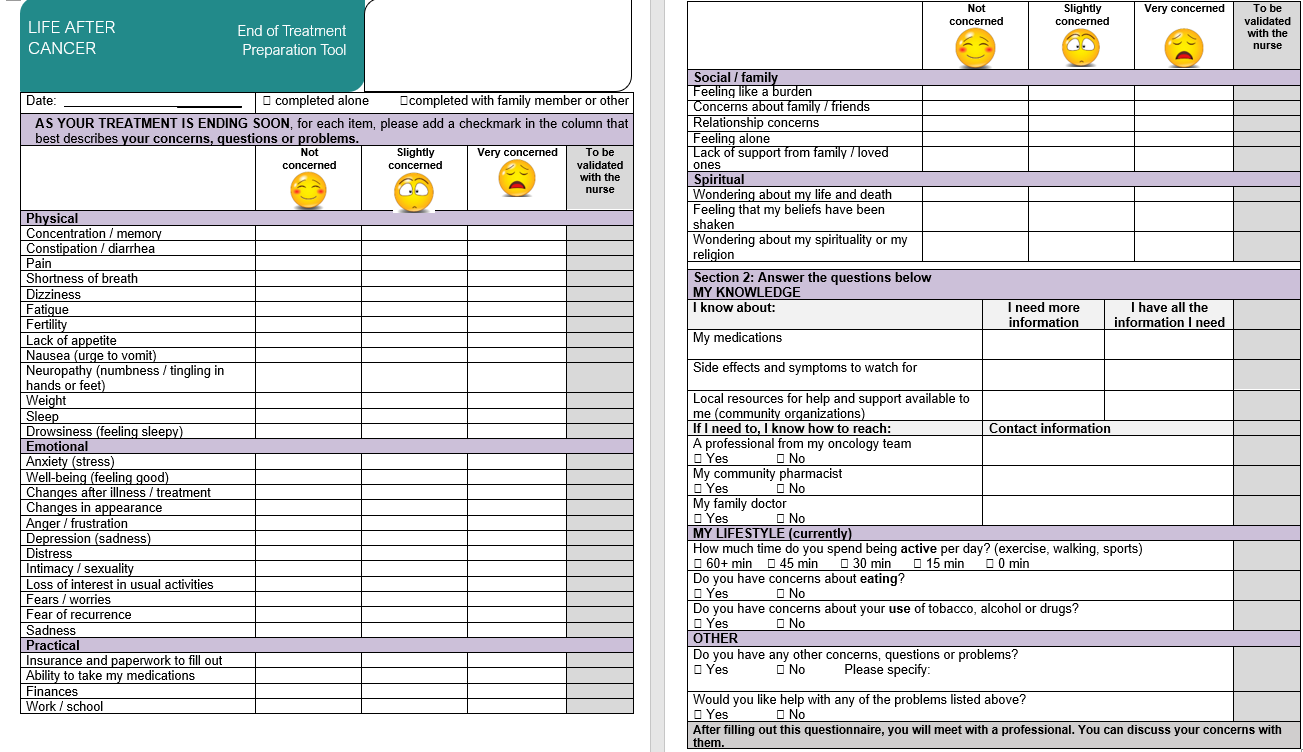 61
Pharmaceutical Transfer Plan for IV therapy (FREE after signing up on GEOQ; French only)
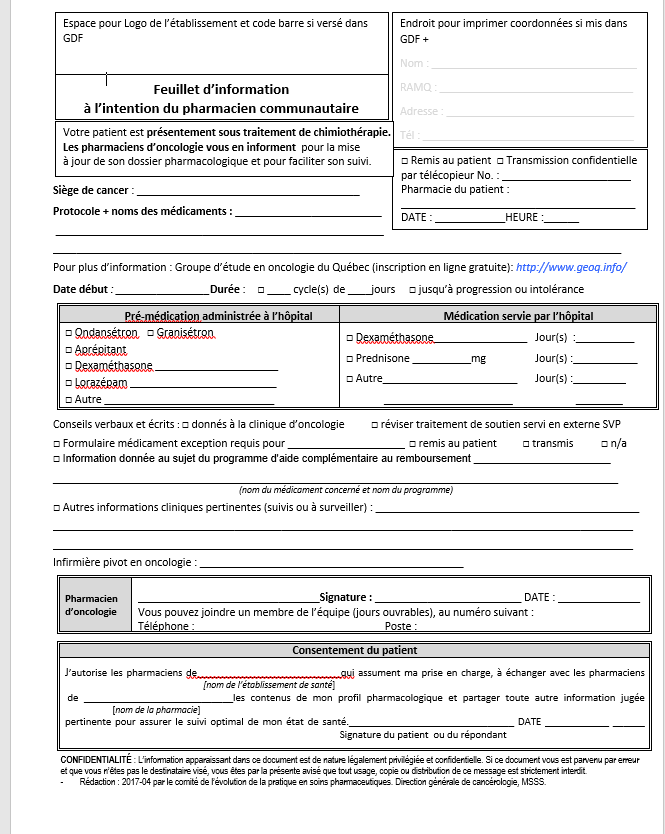 Patient Experience Survey
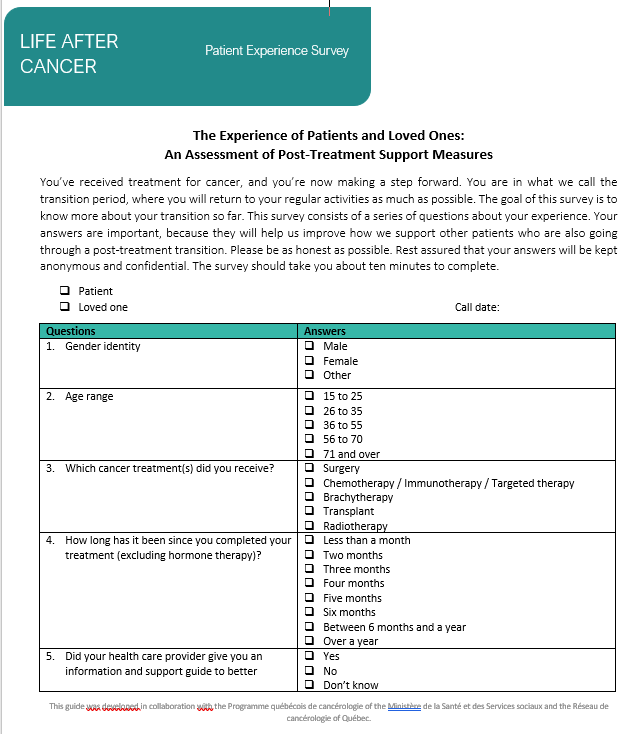 62
Patient Support Guide
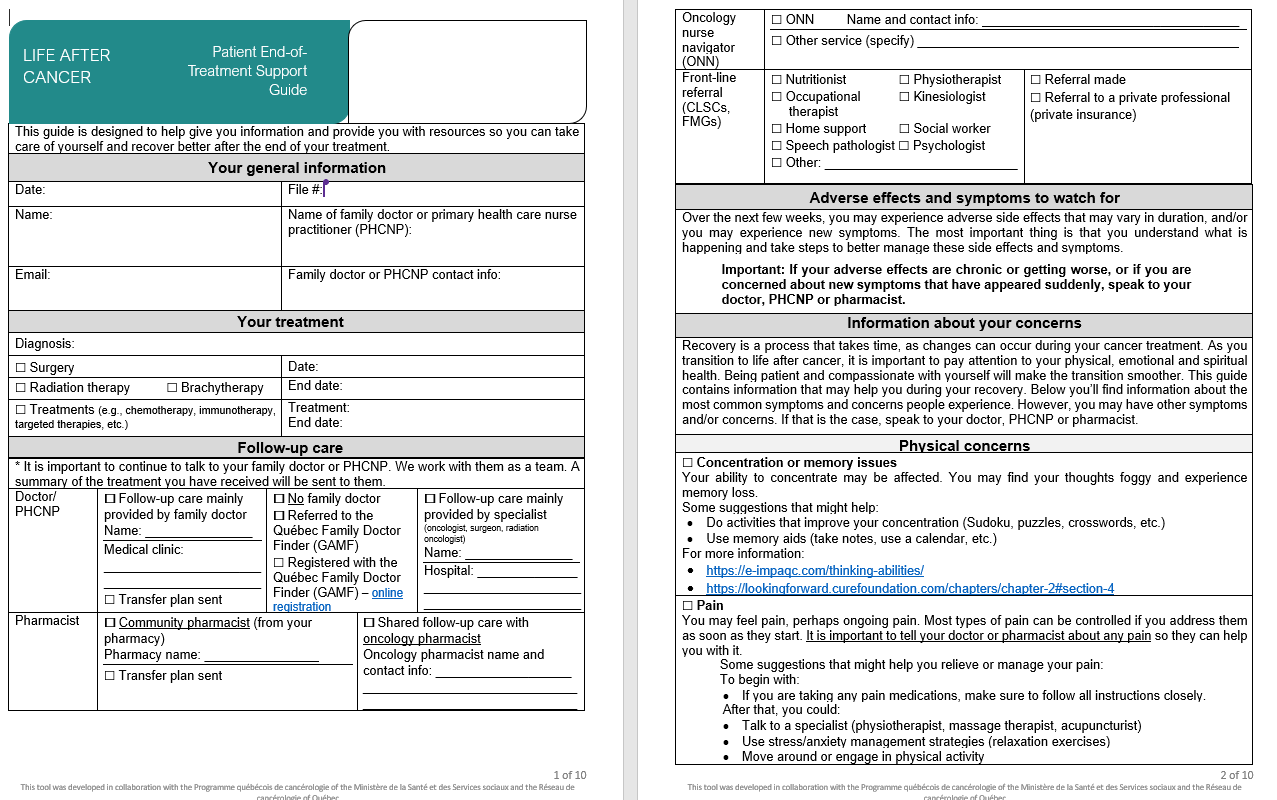 Medical Transfer Plan
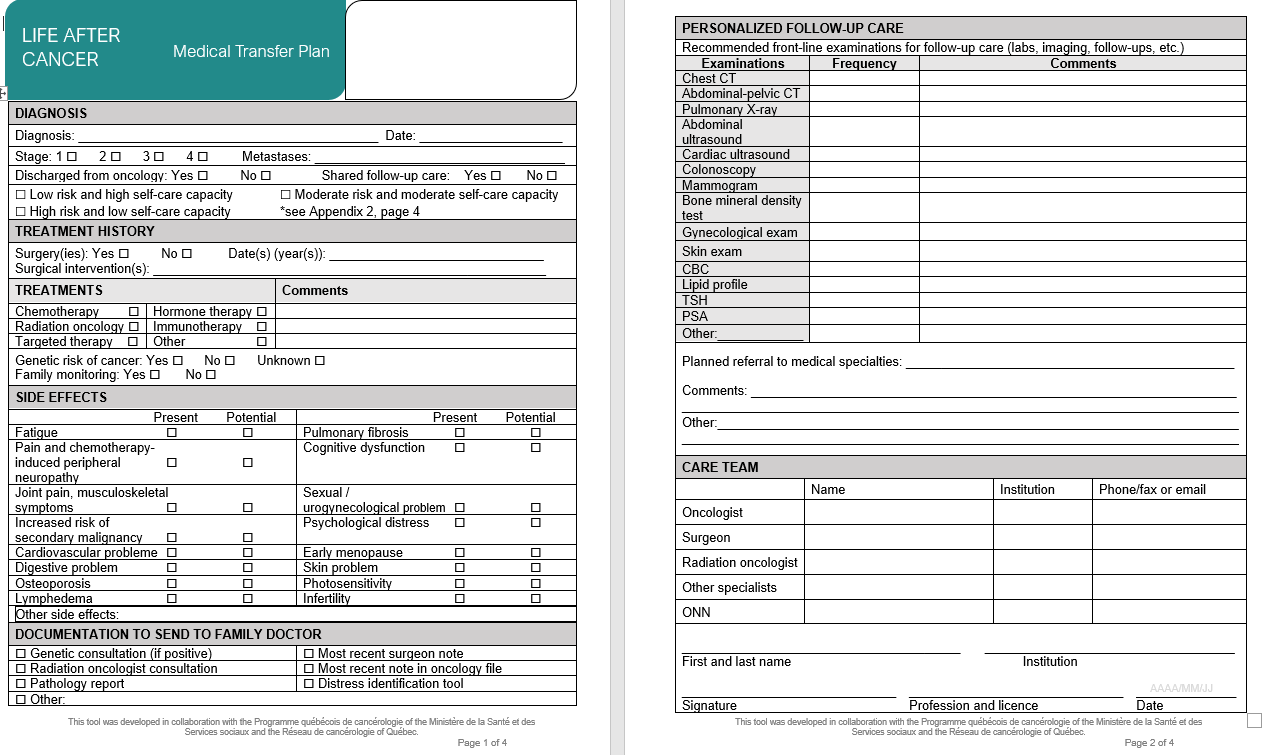 63
APPENDIX 2
Clinical tools
64
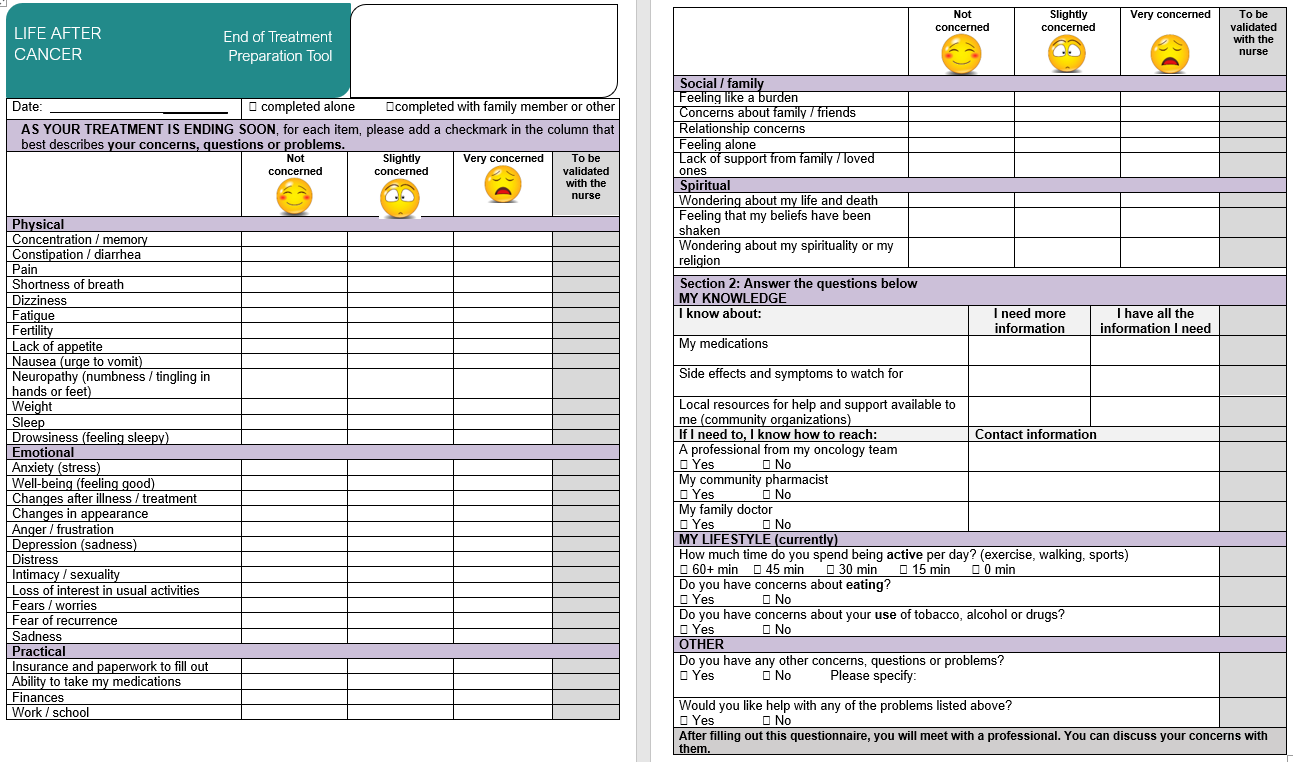 65
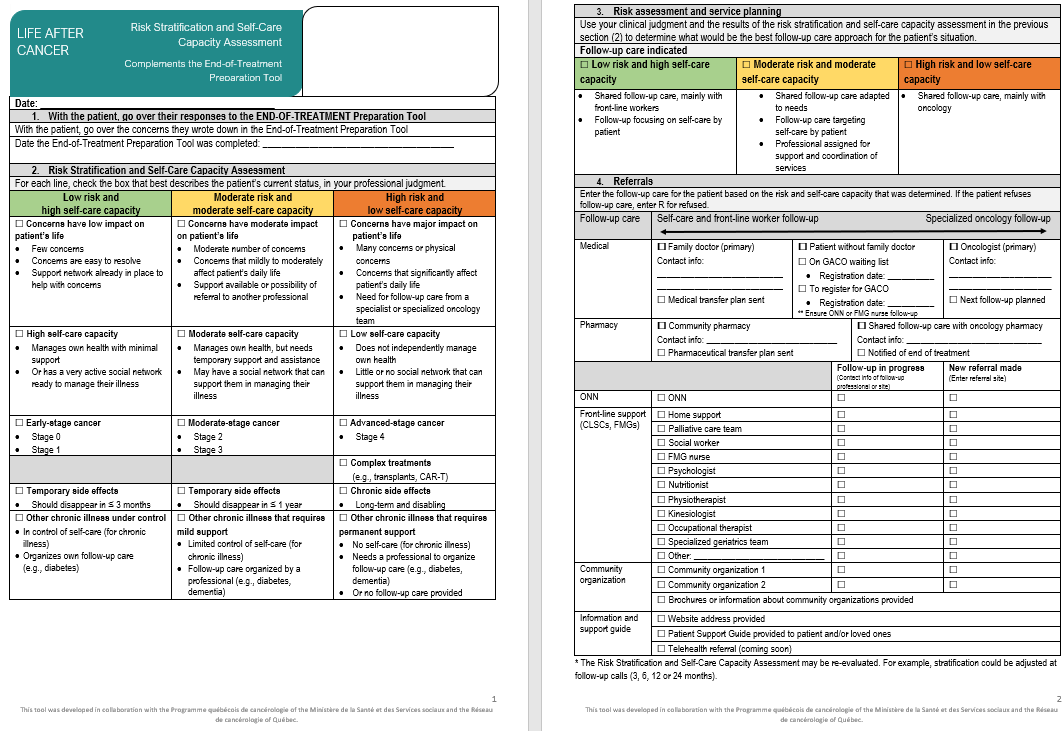 66
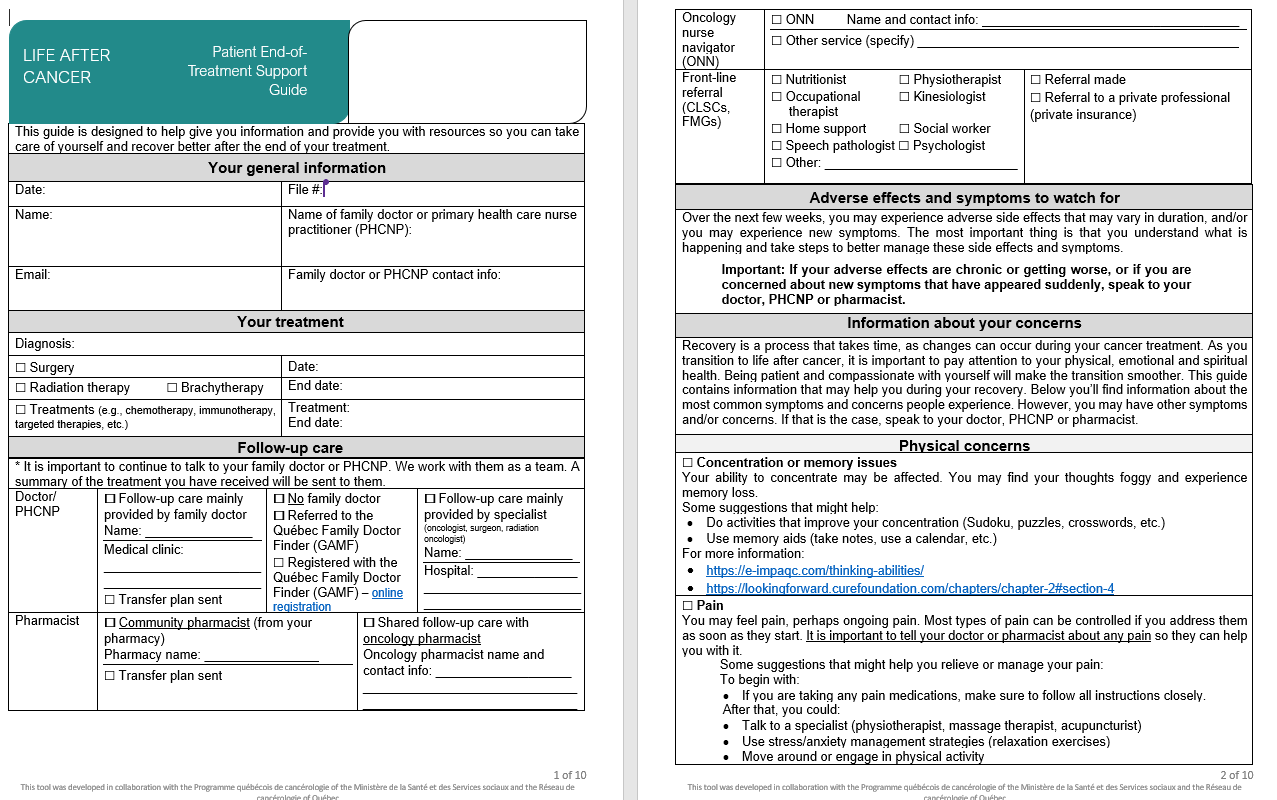 67
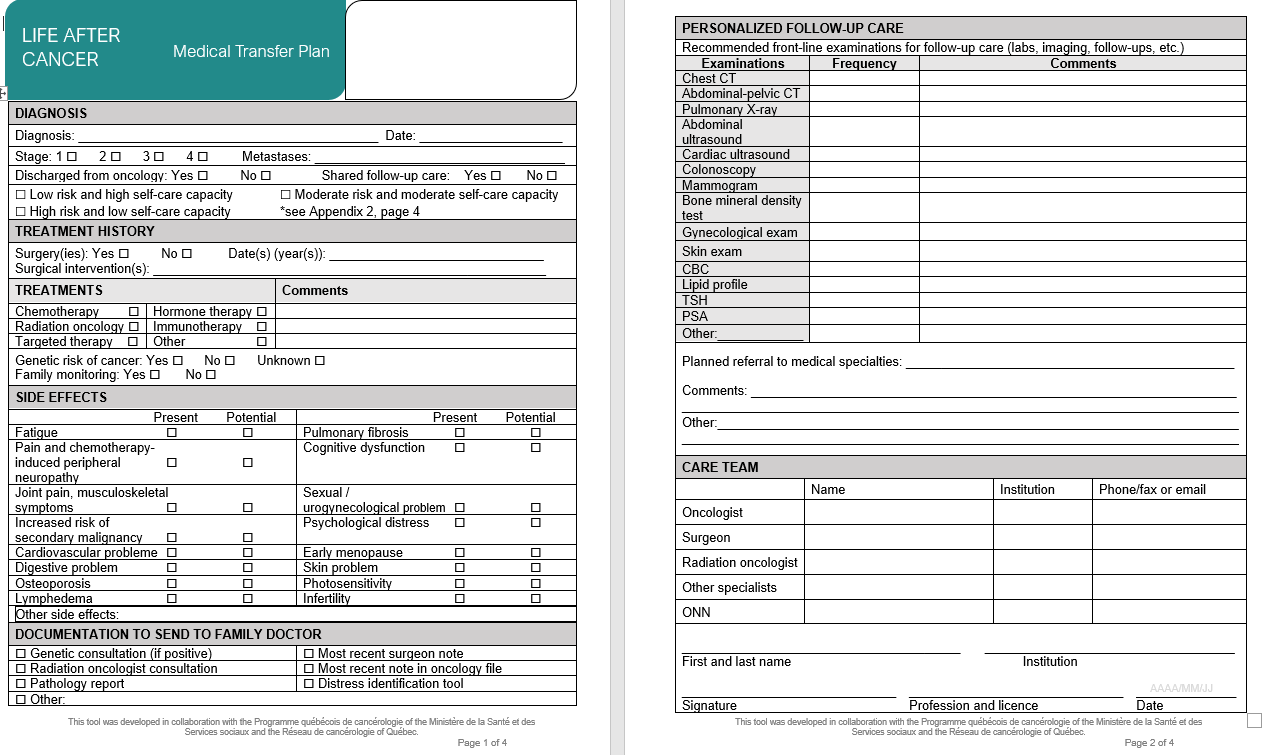 68
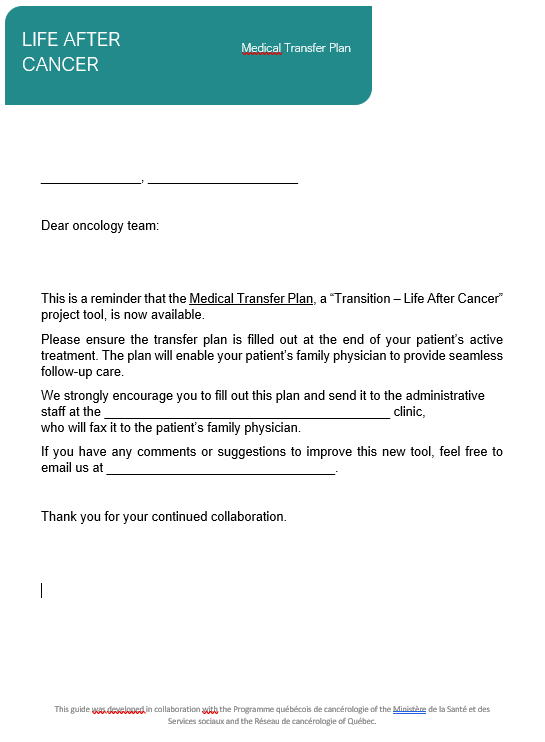 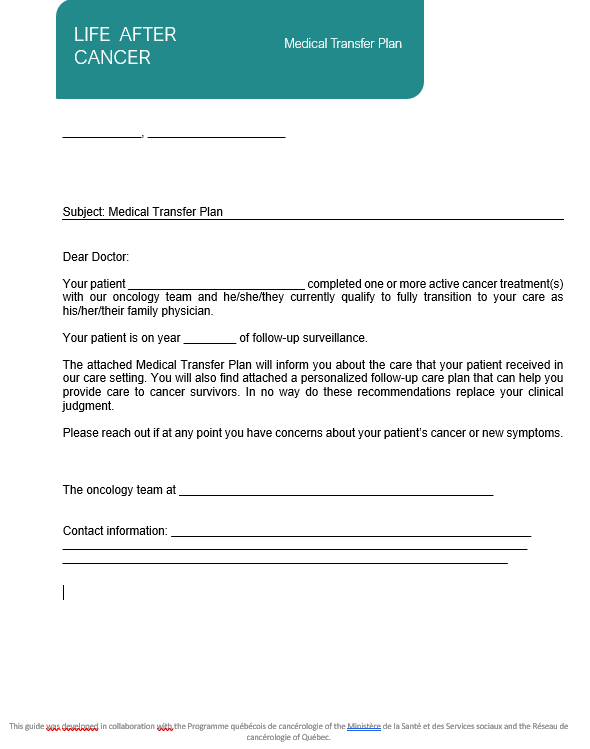 69
APPENDIX 3
Recommendations for improving the clinical tools and toolkit
70
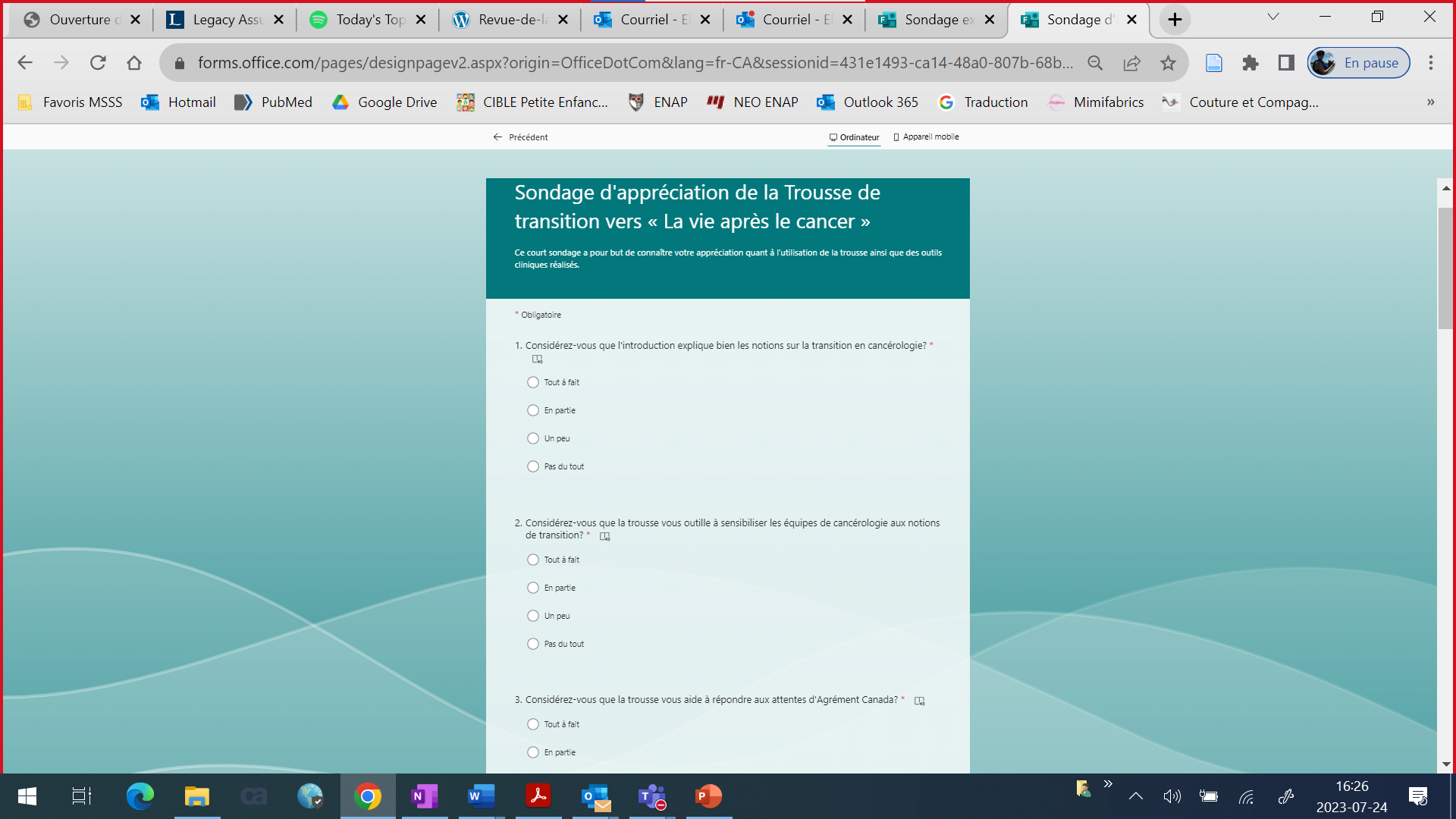 71